CEP Cantabria, 11 de octubre de 2016
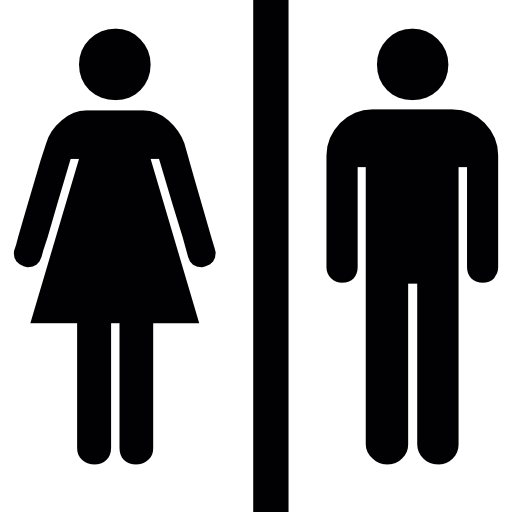 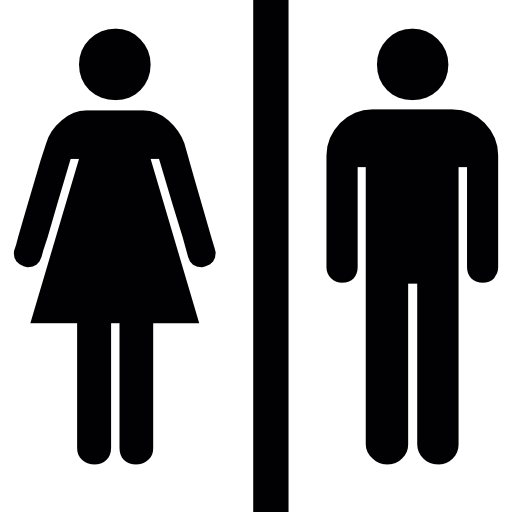 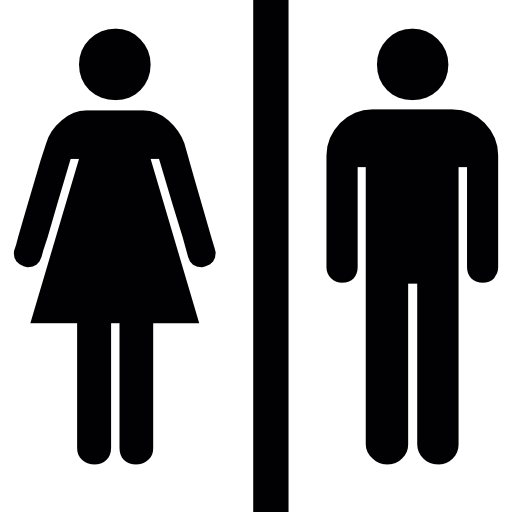 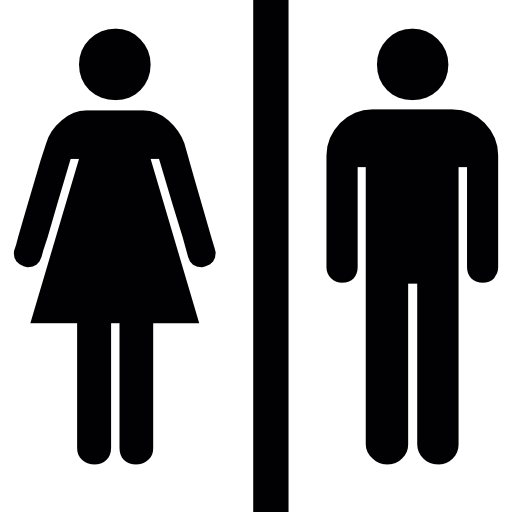 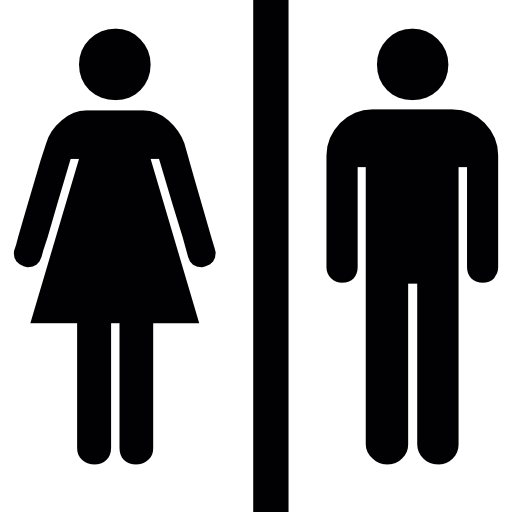 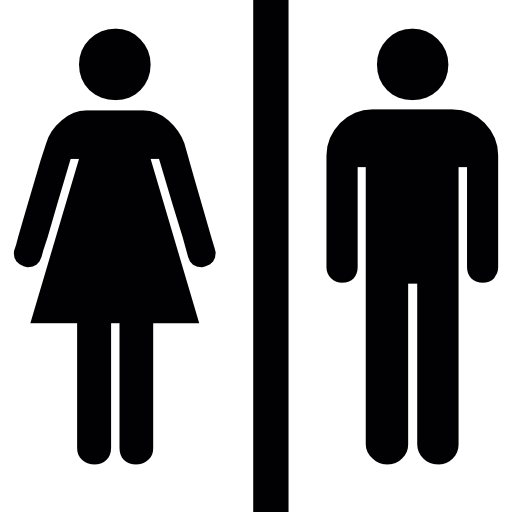 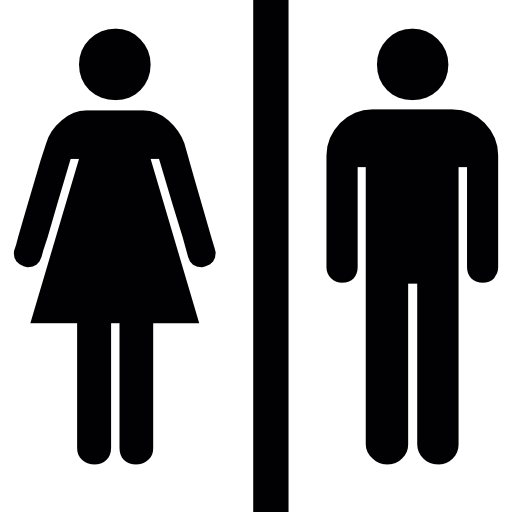 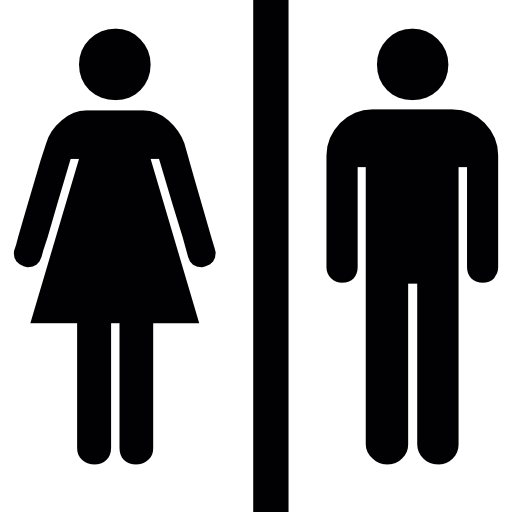 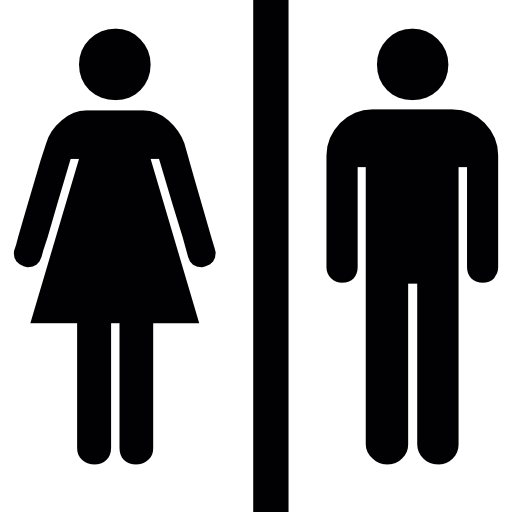 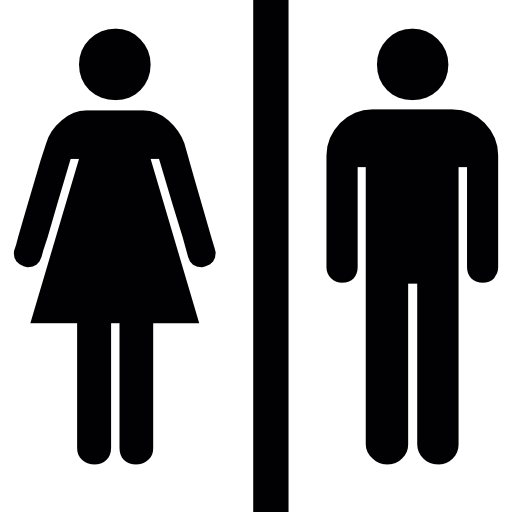 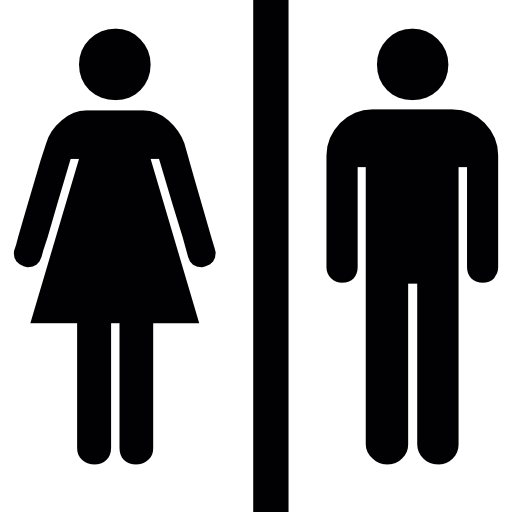 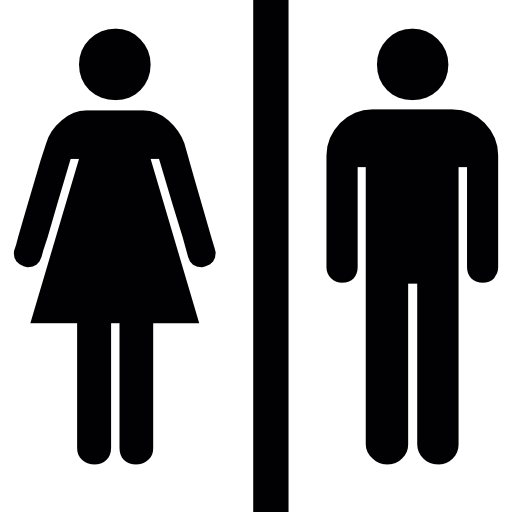 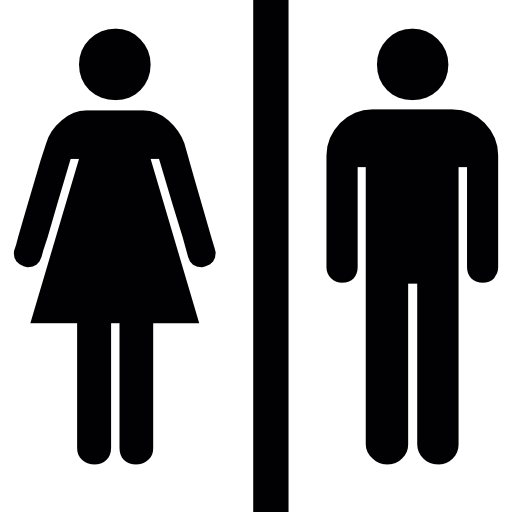 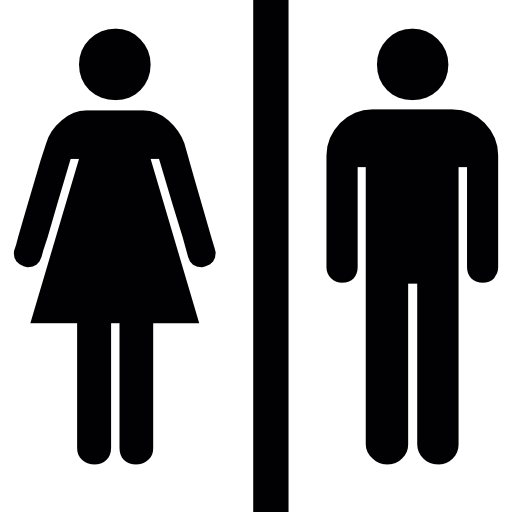 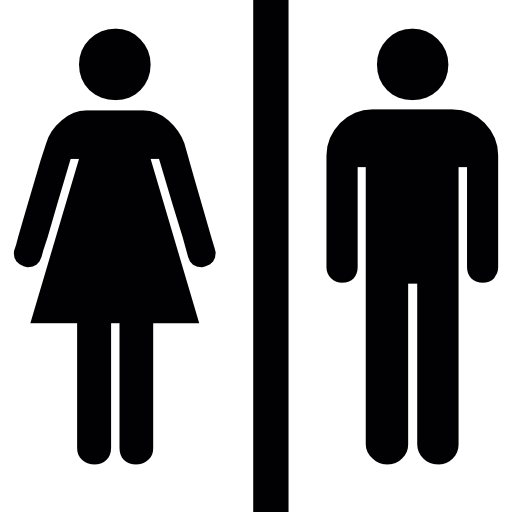 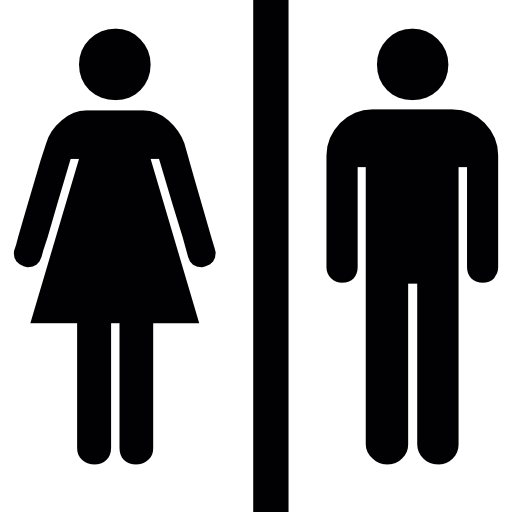 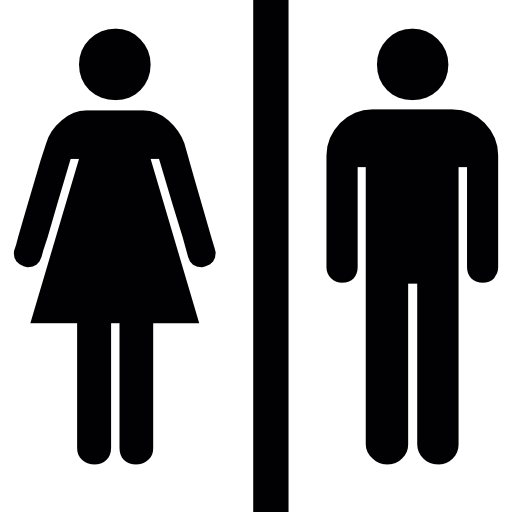 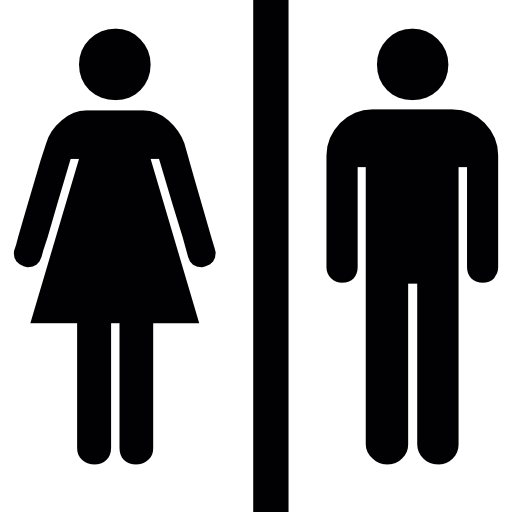 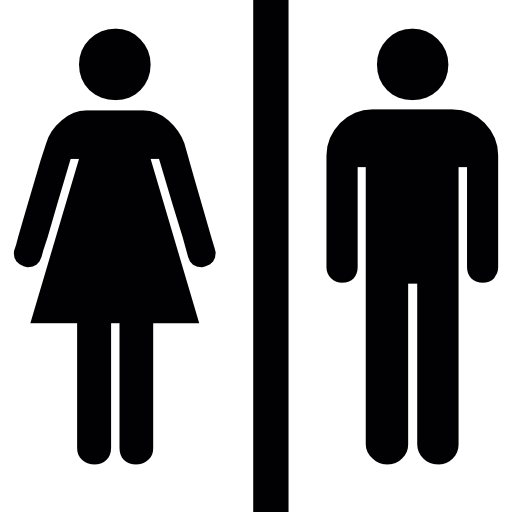 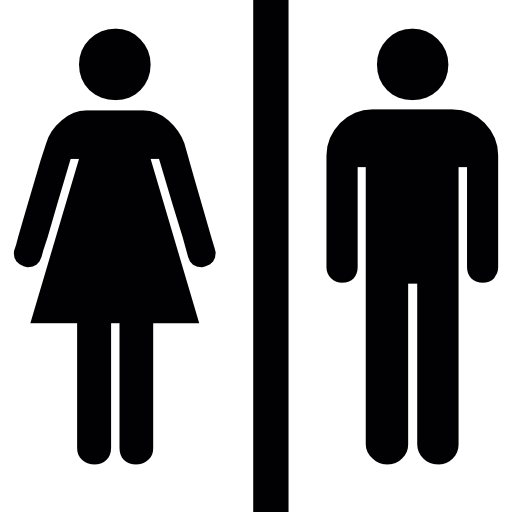 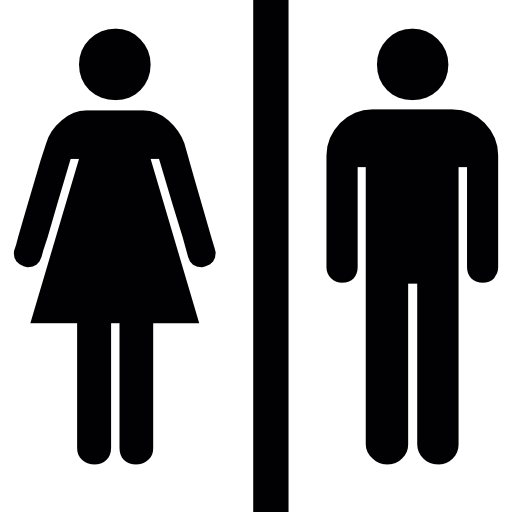 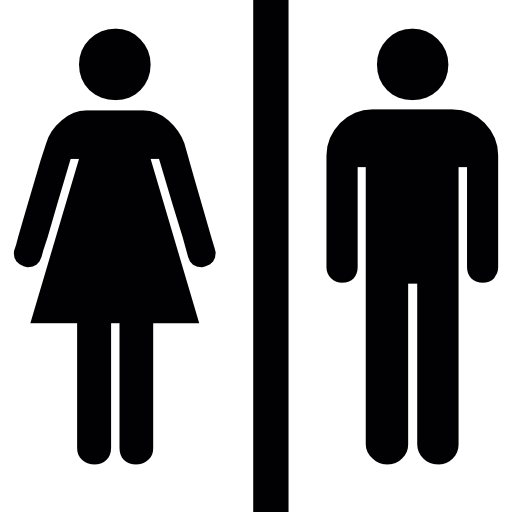 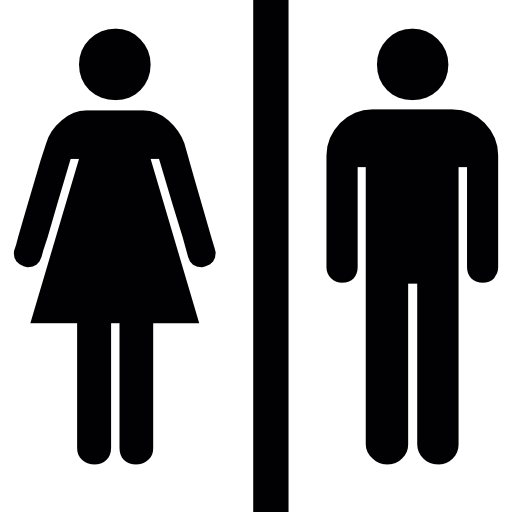 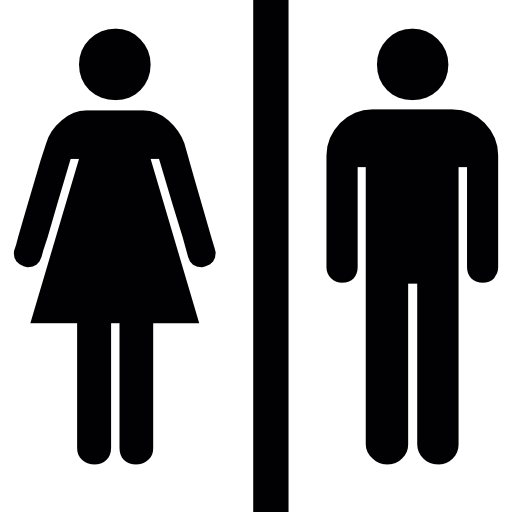 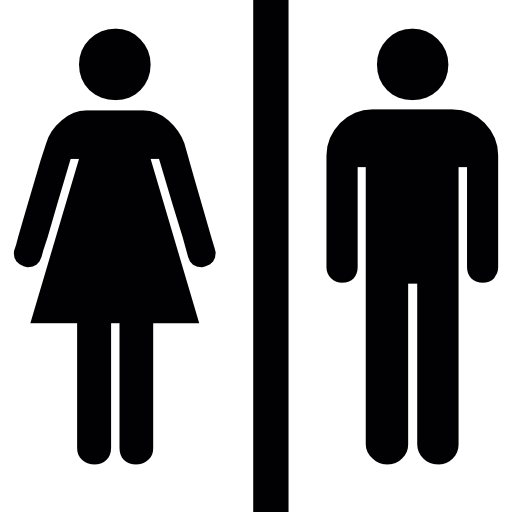 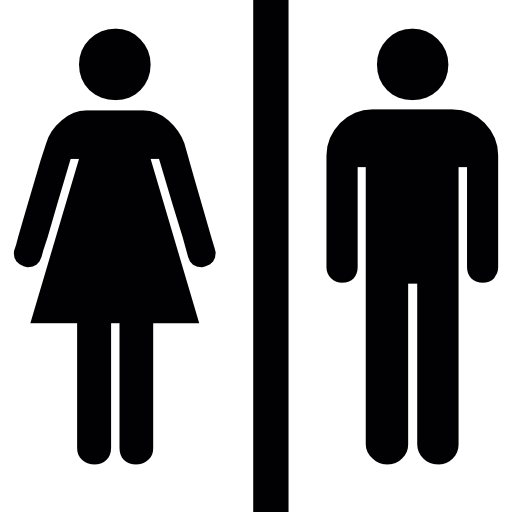 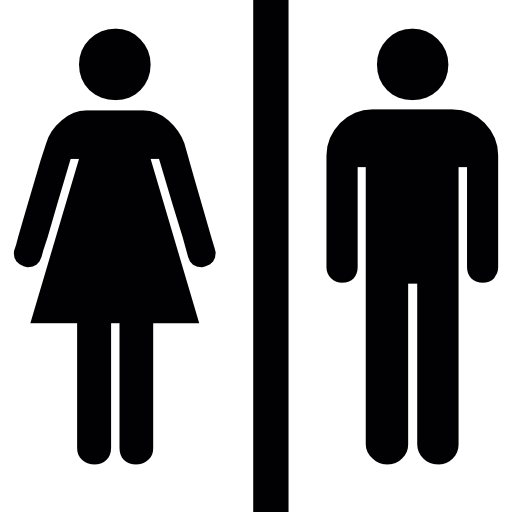 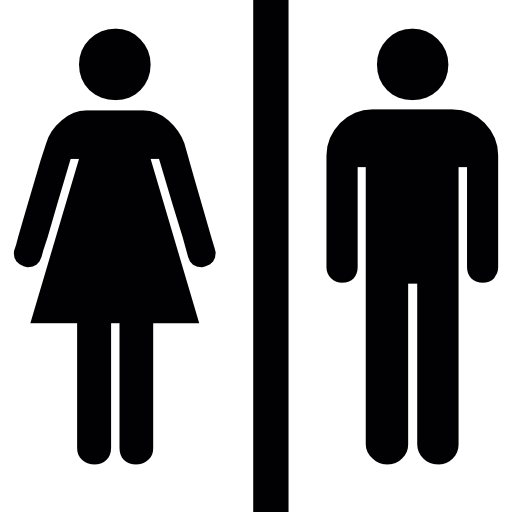 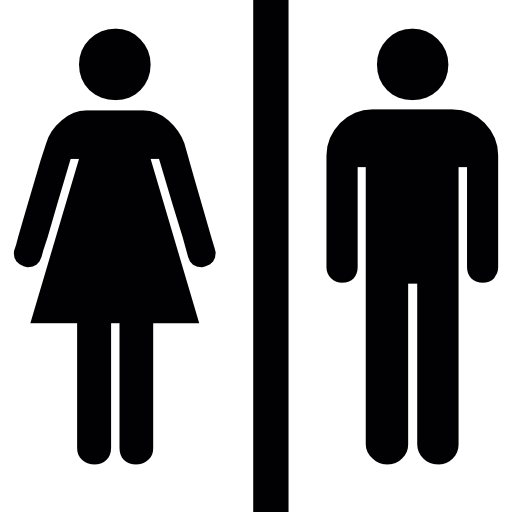 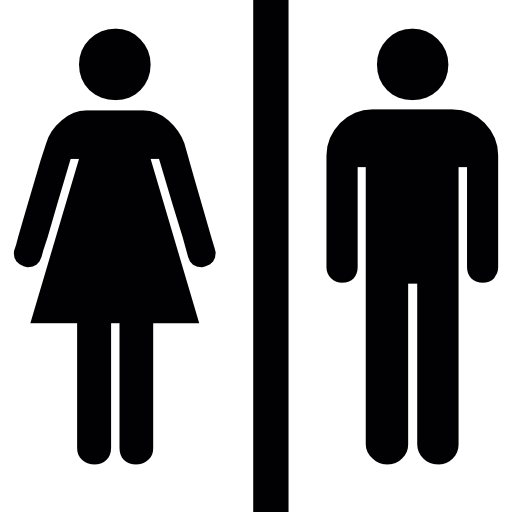 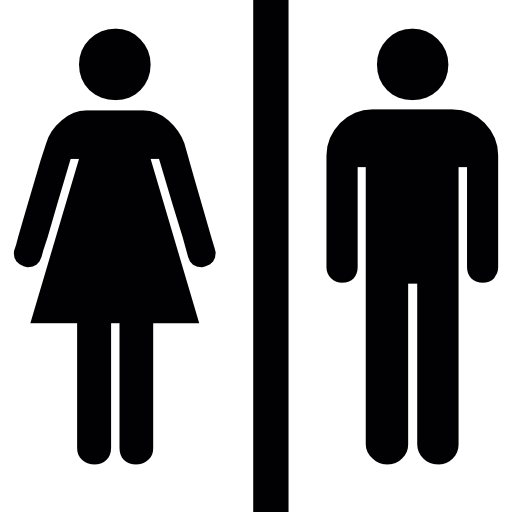 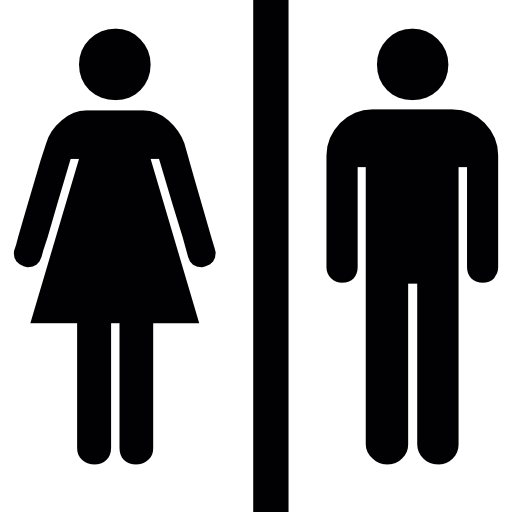 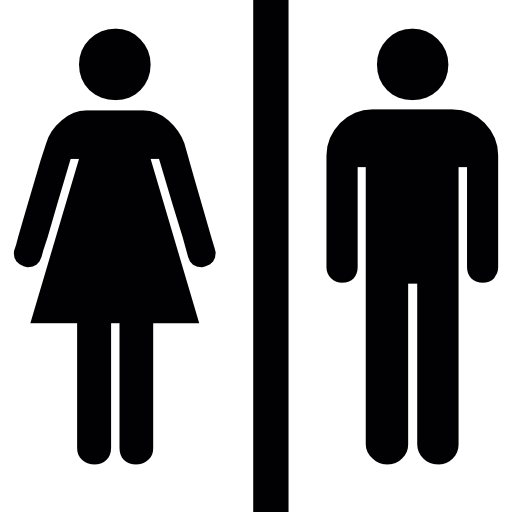 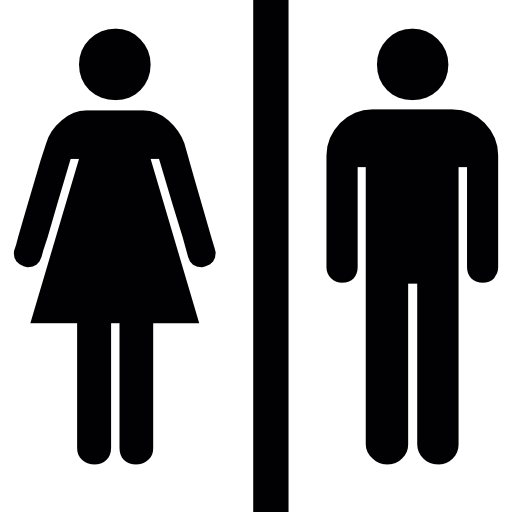 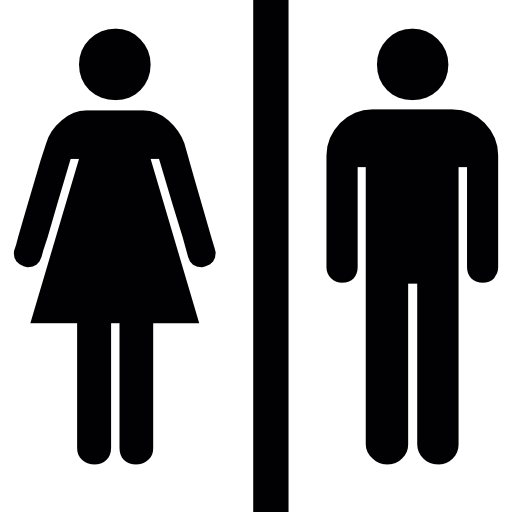 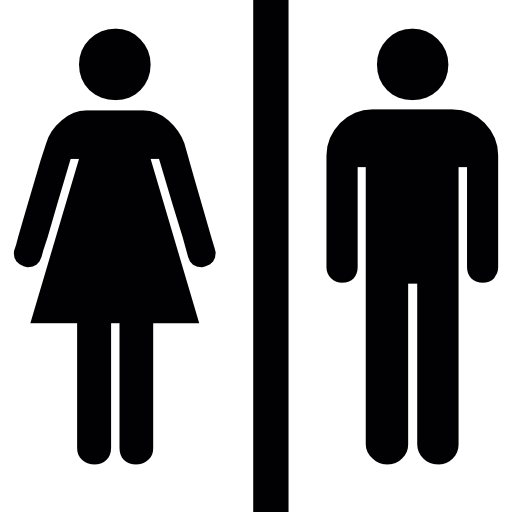 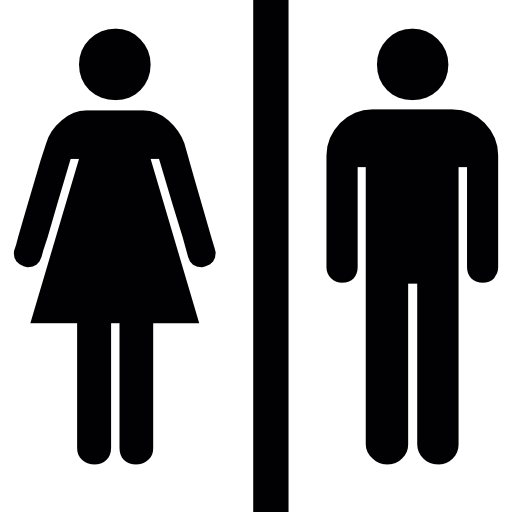 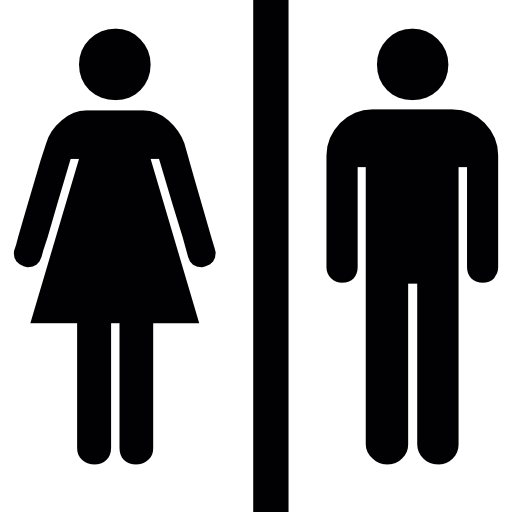 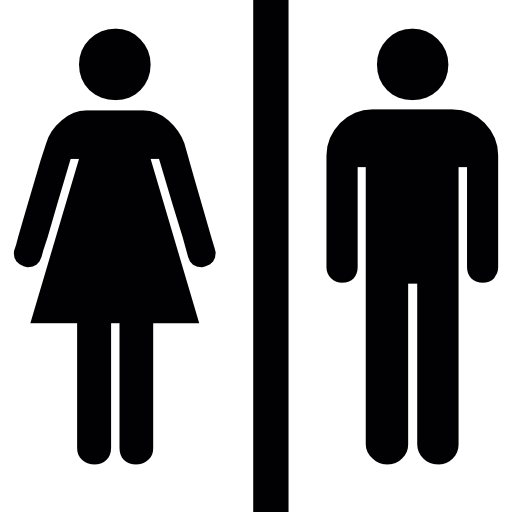 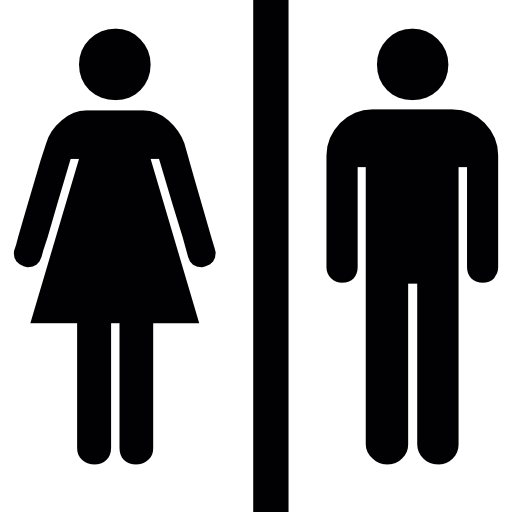 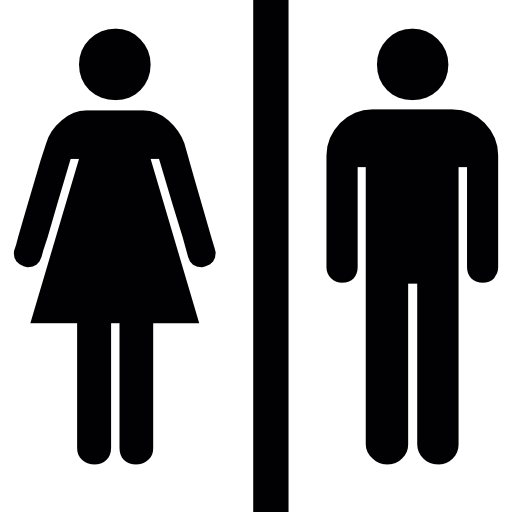 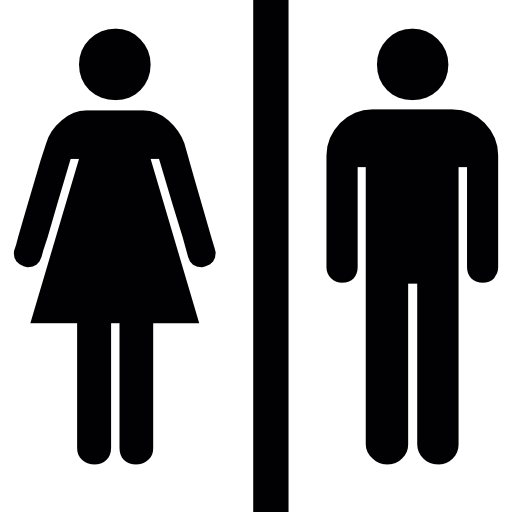 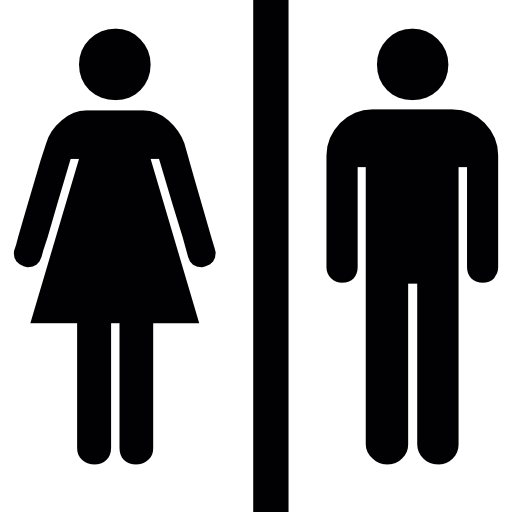 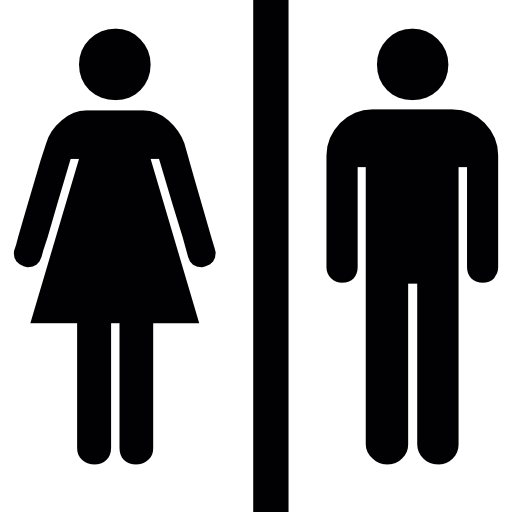 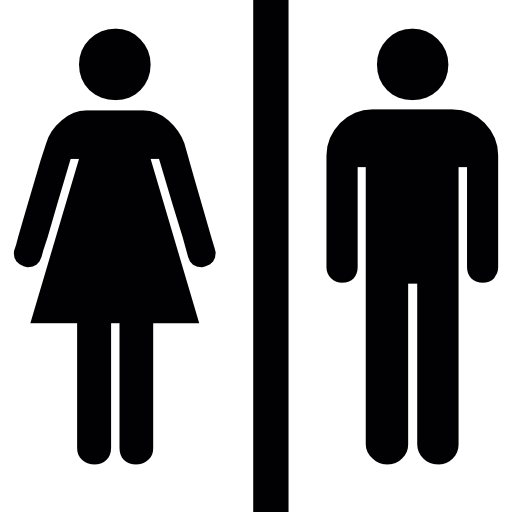 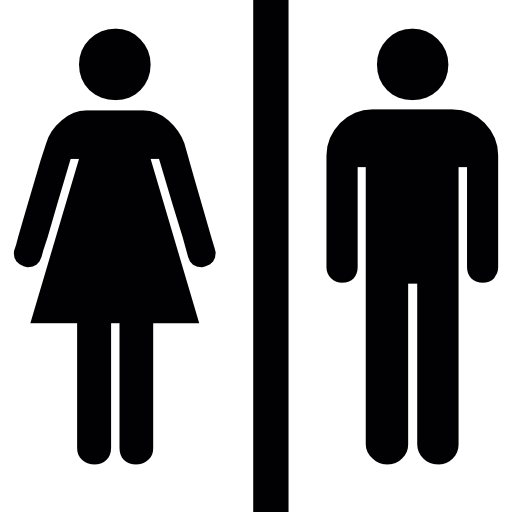 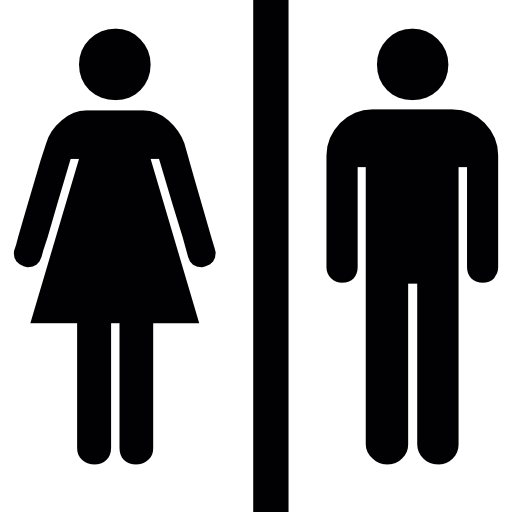 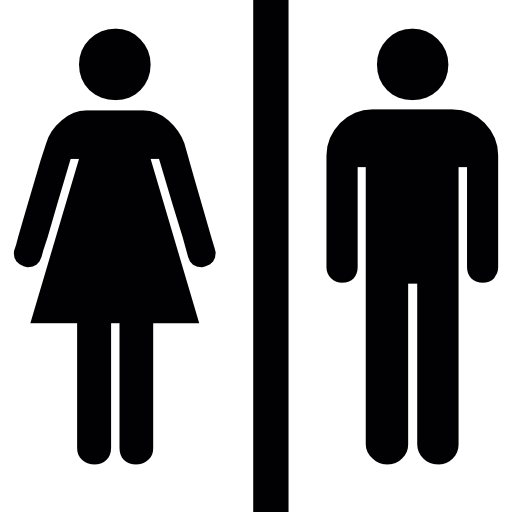 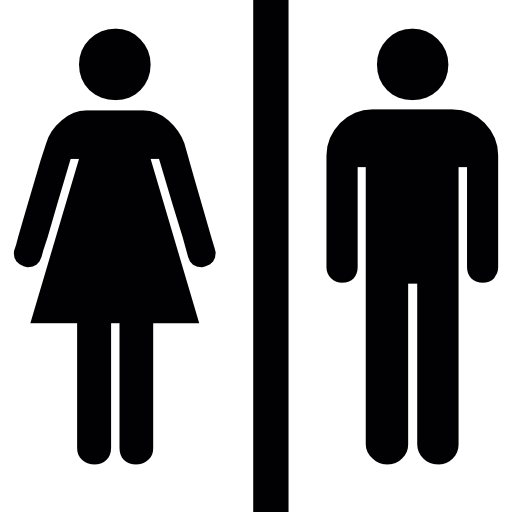 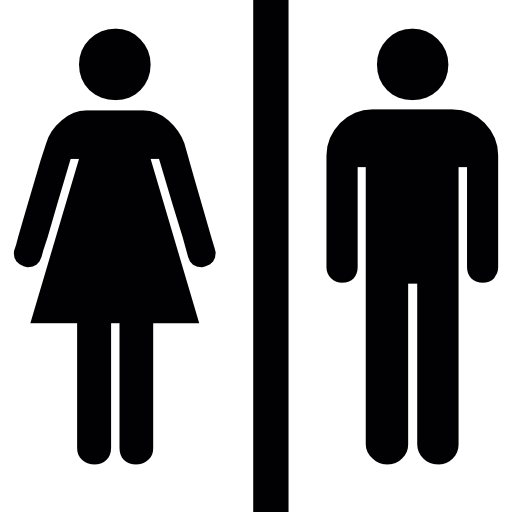 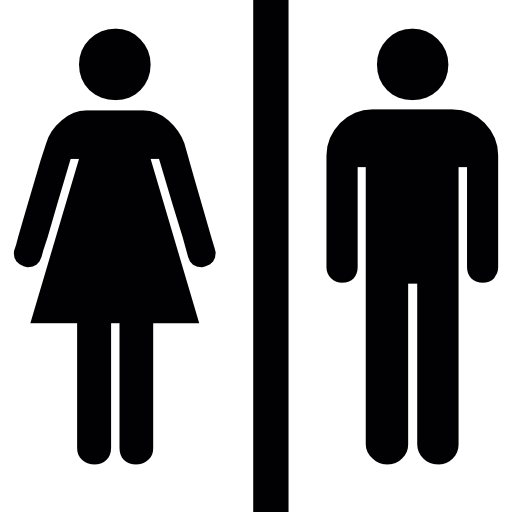 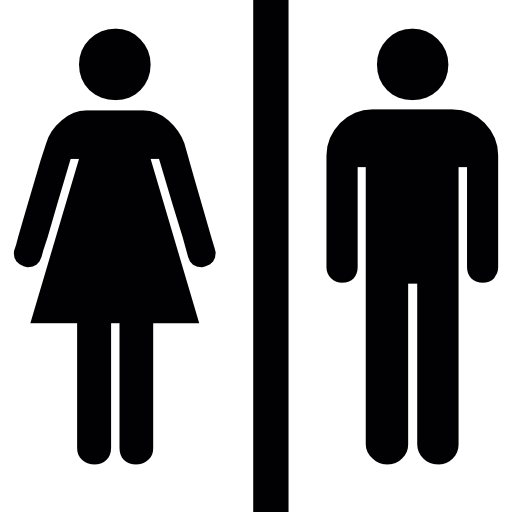 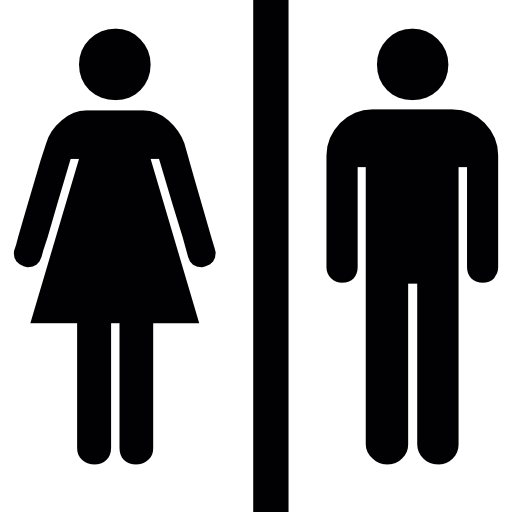 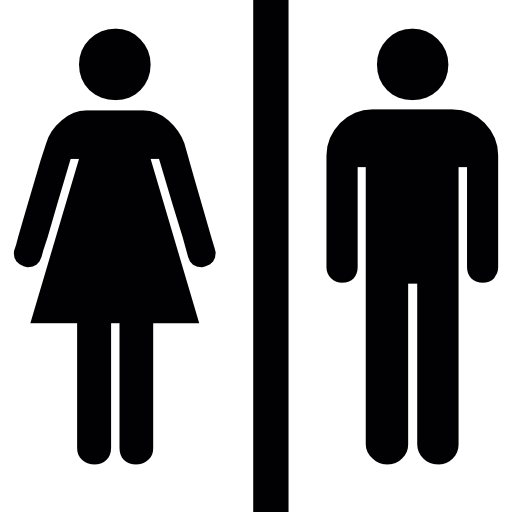 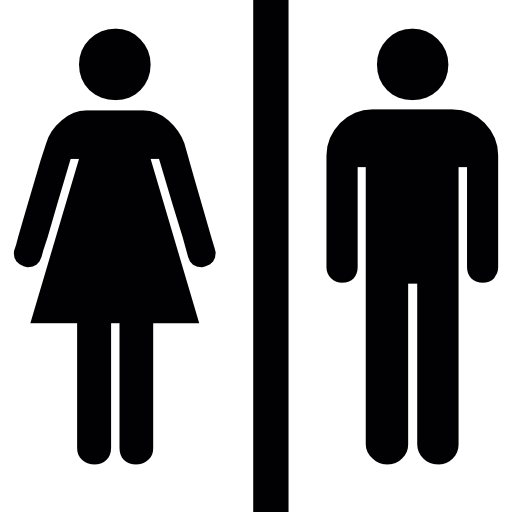 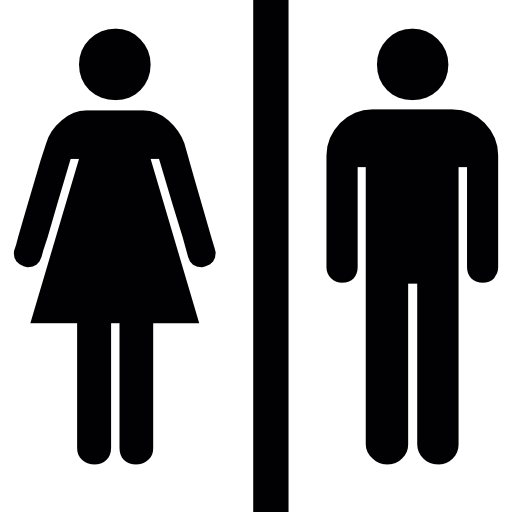 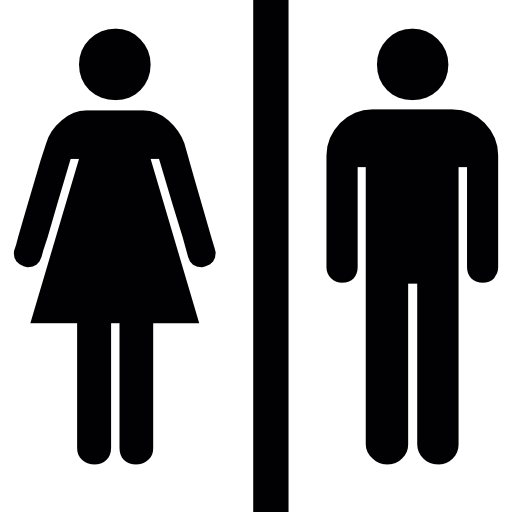 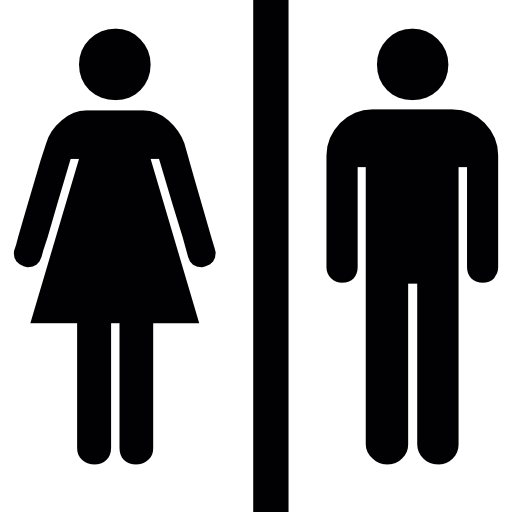 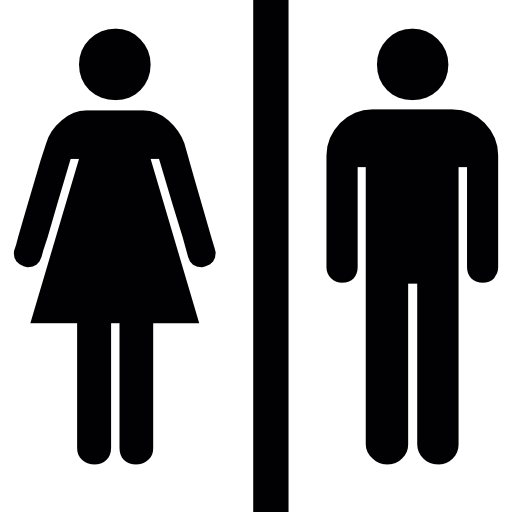 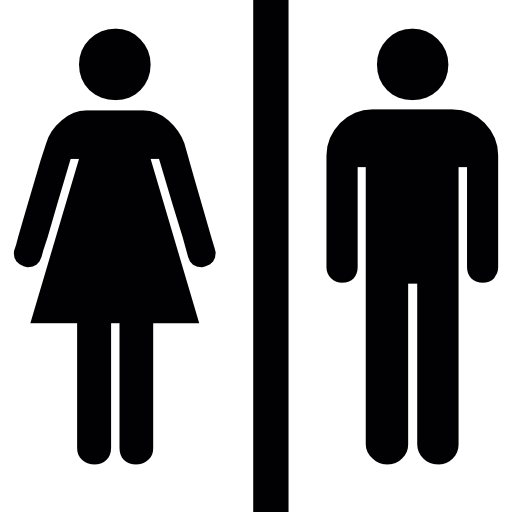 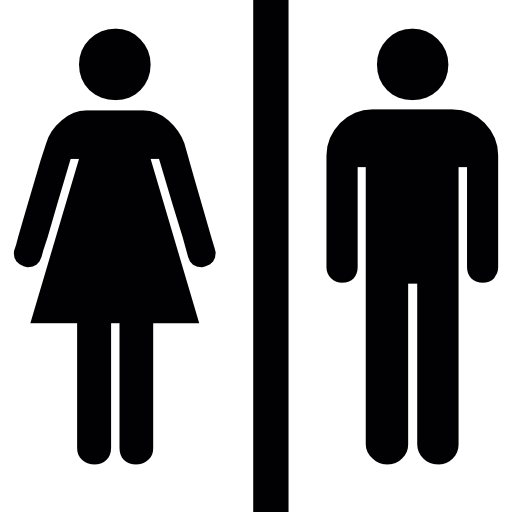 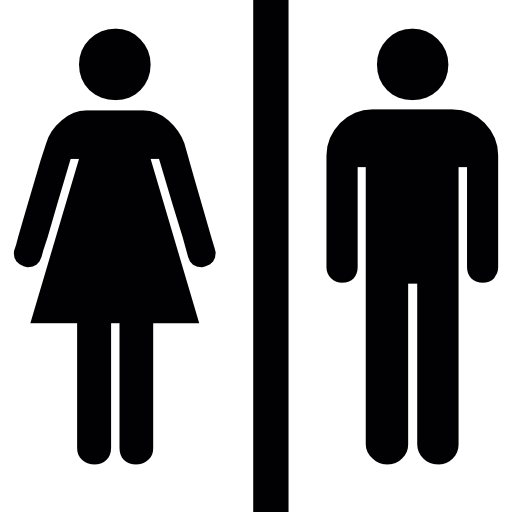 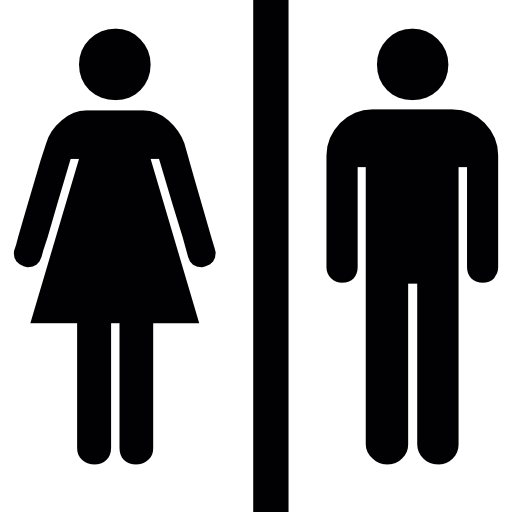 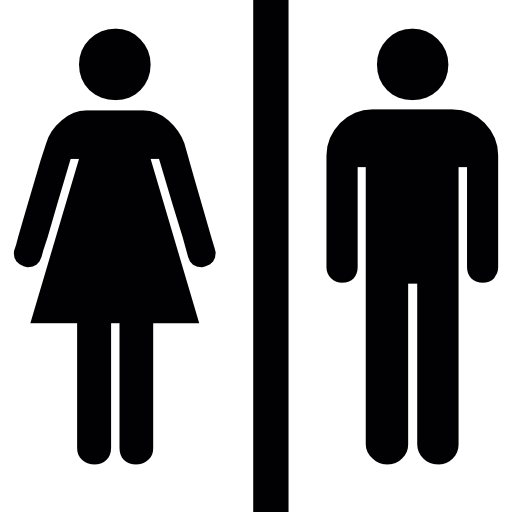 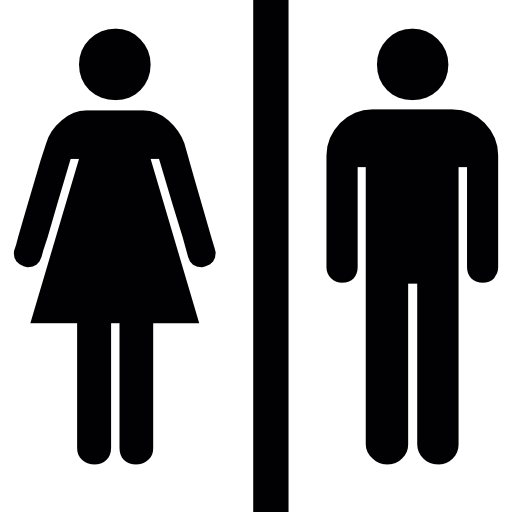 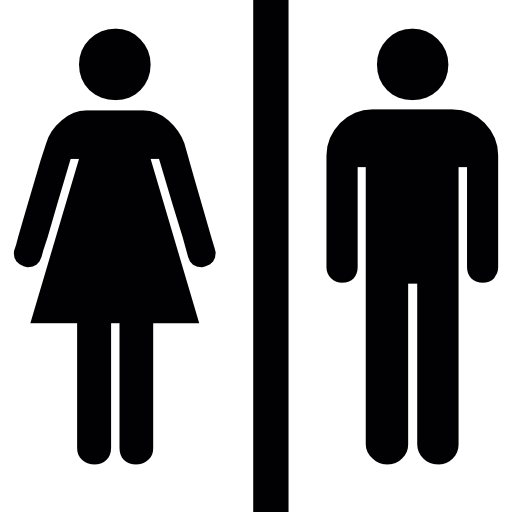 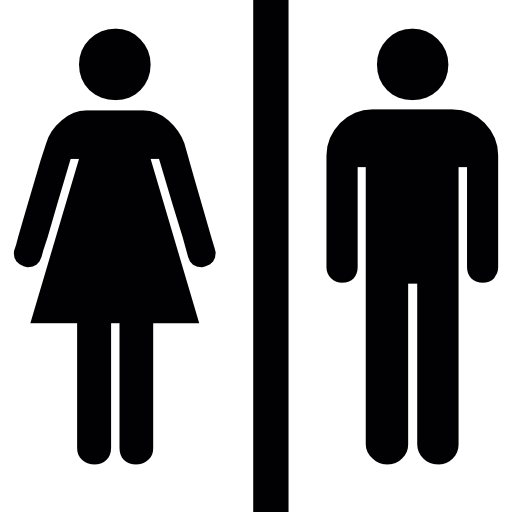 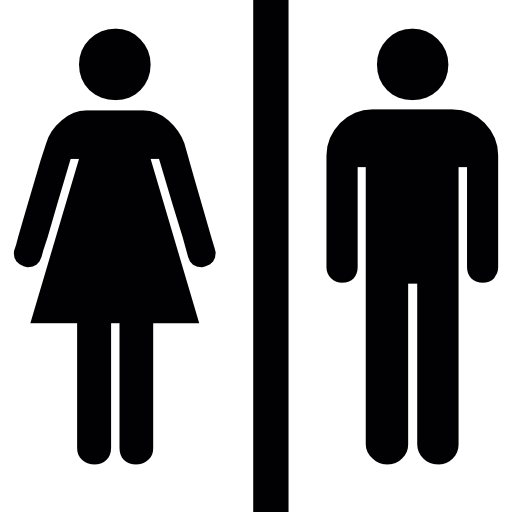 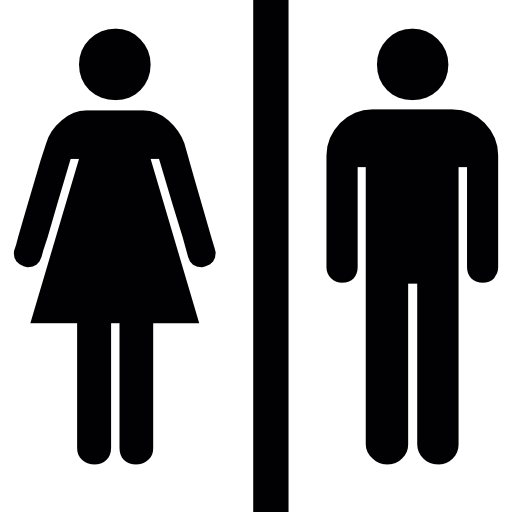 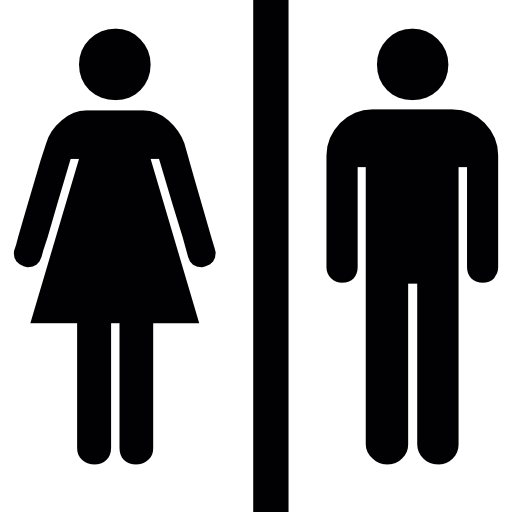 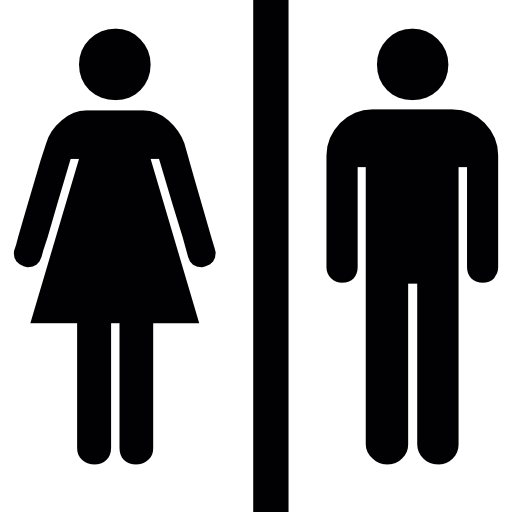 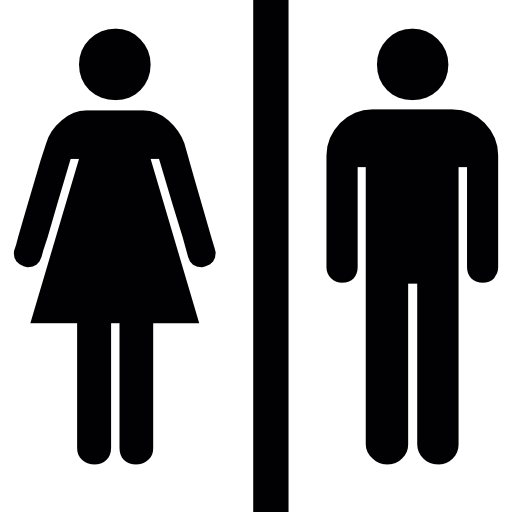 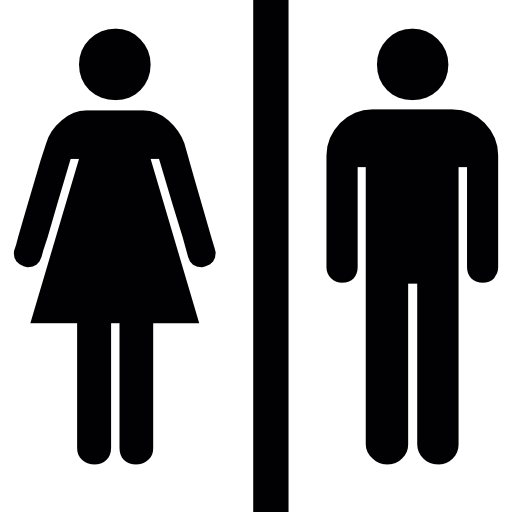 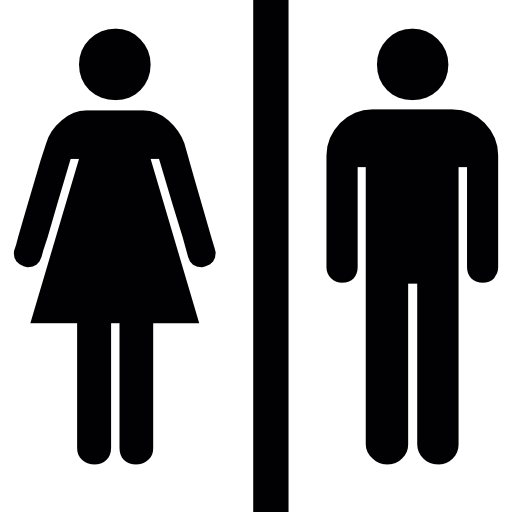 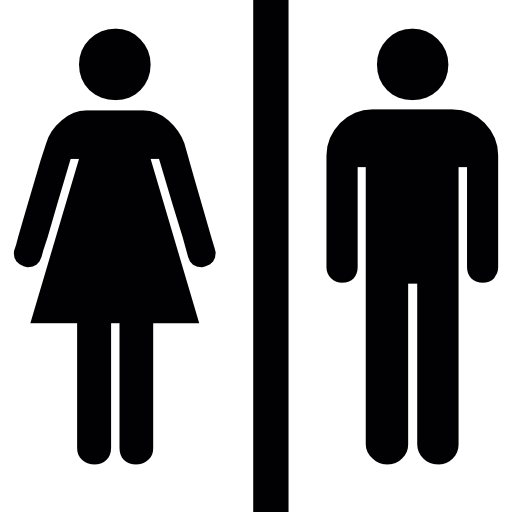 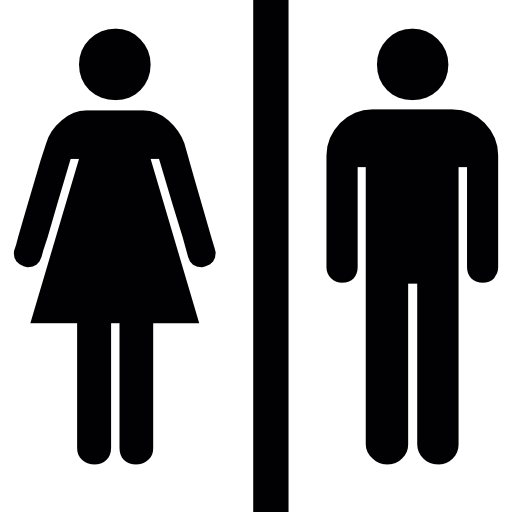 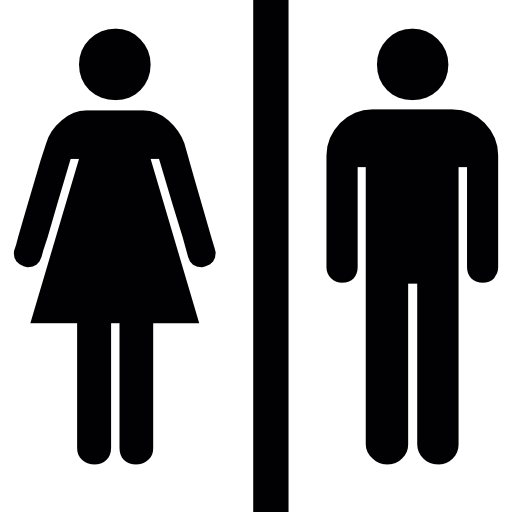 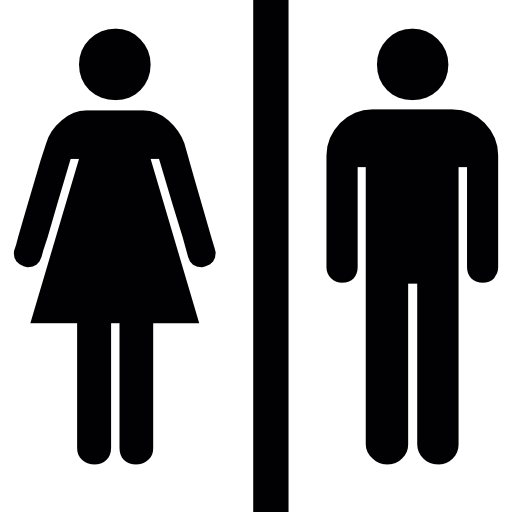 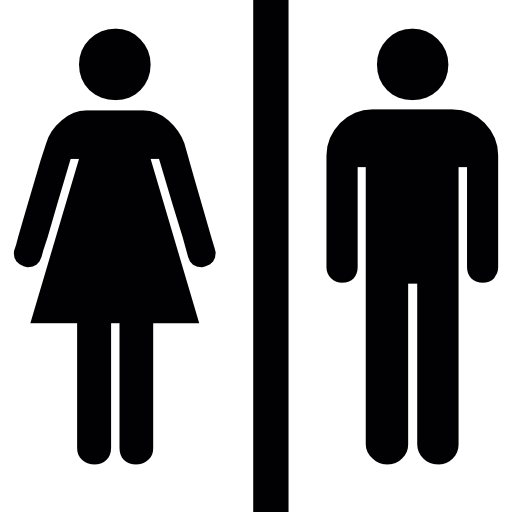 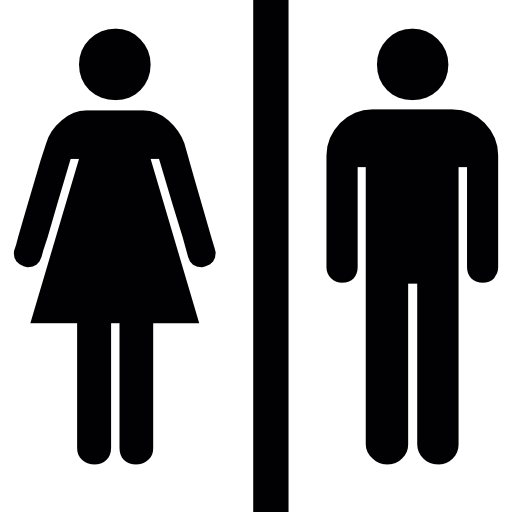 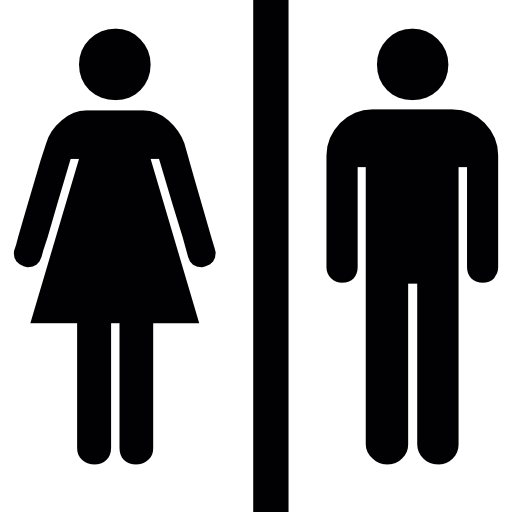 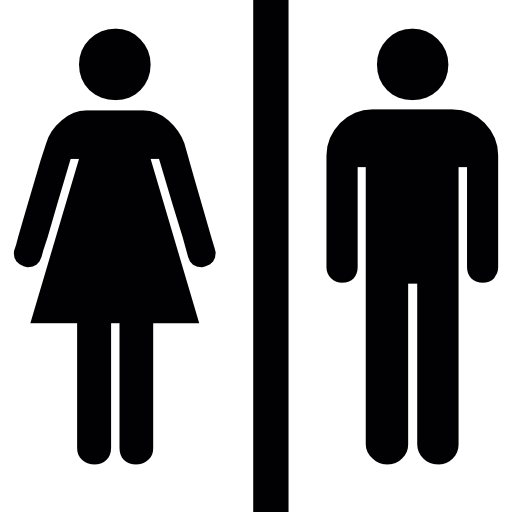 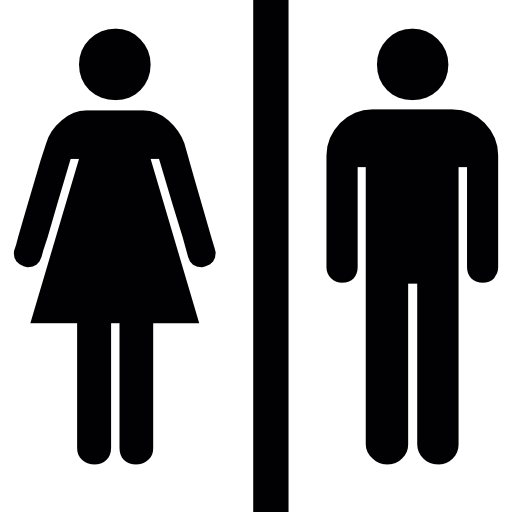 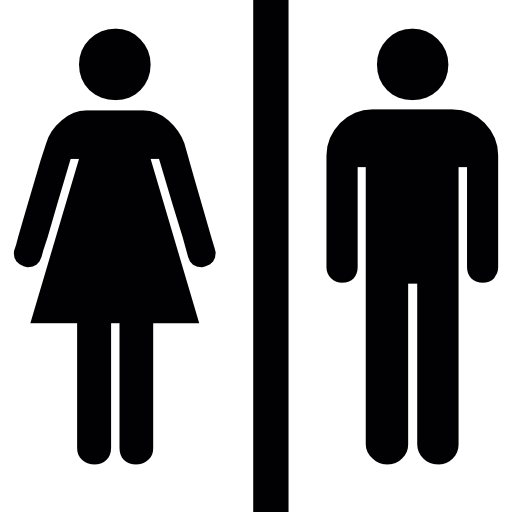 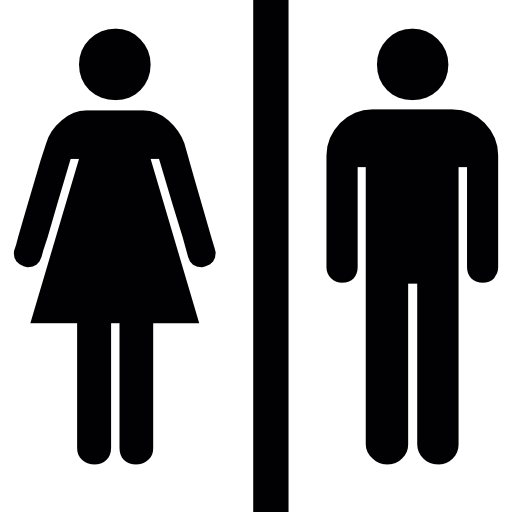 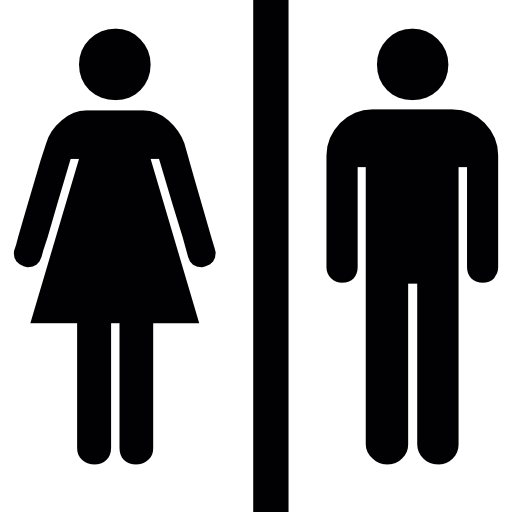 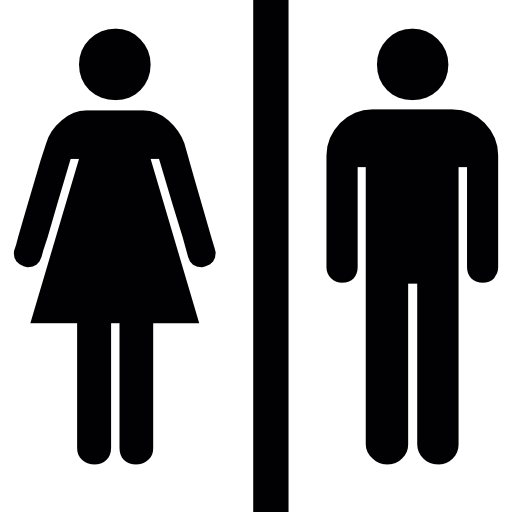 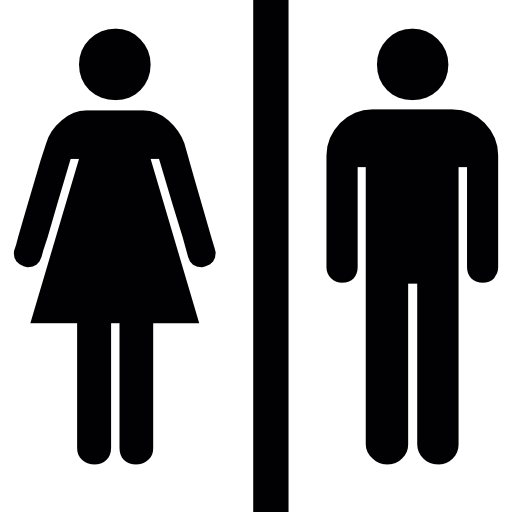 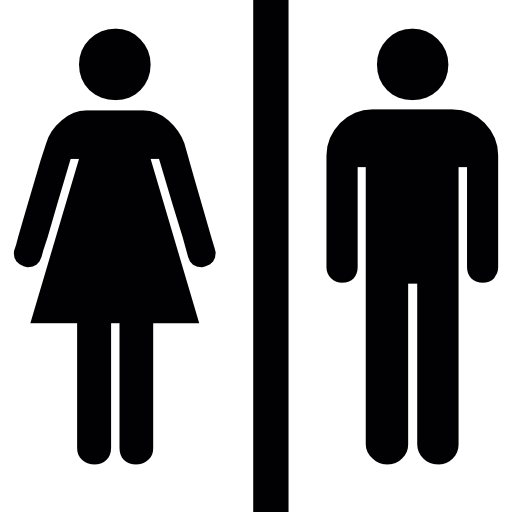 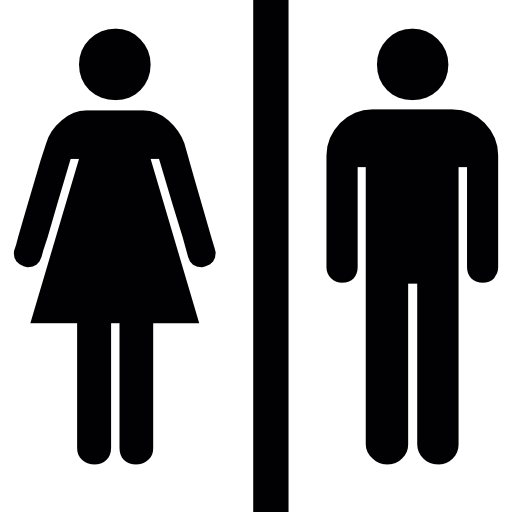 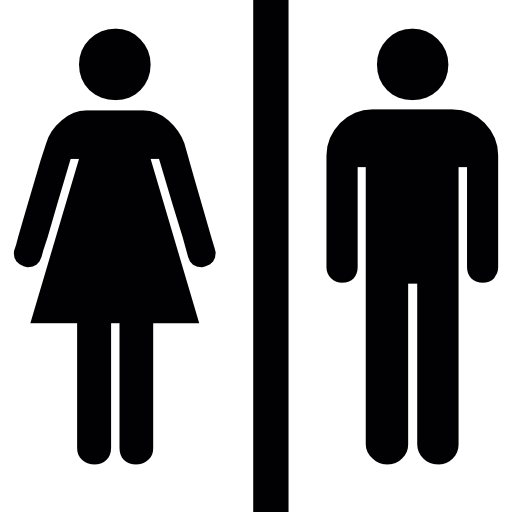 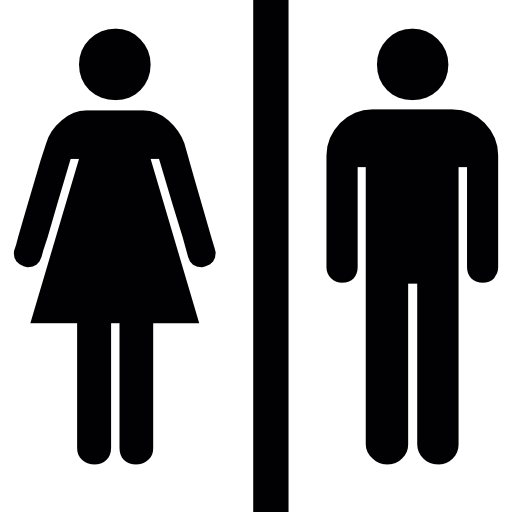 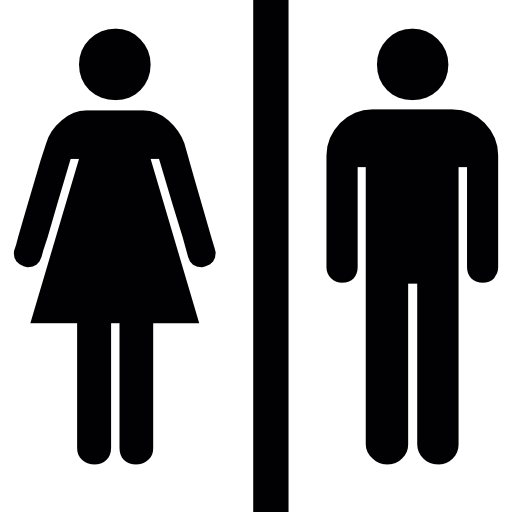 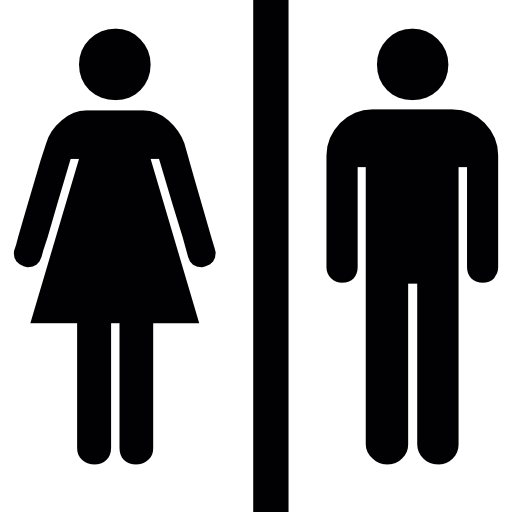 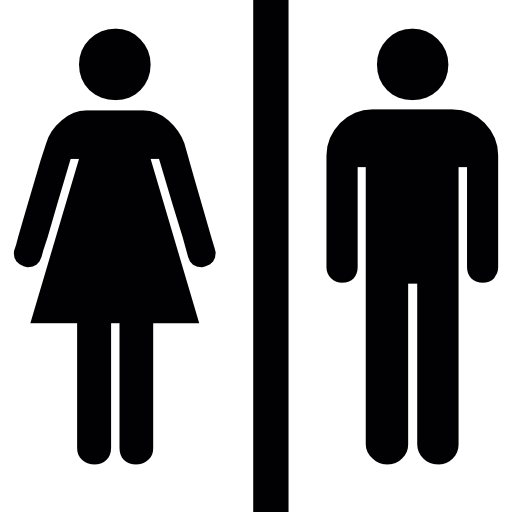 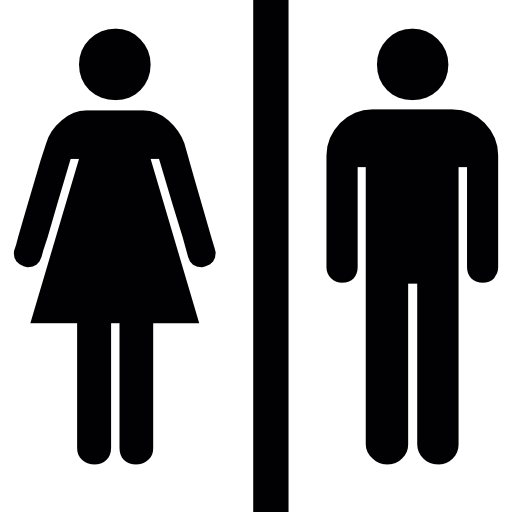 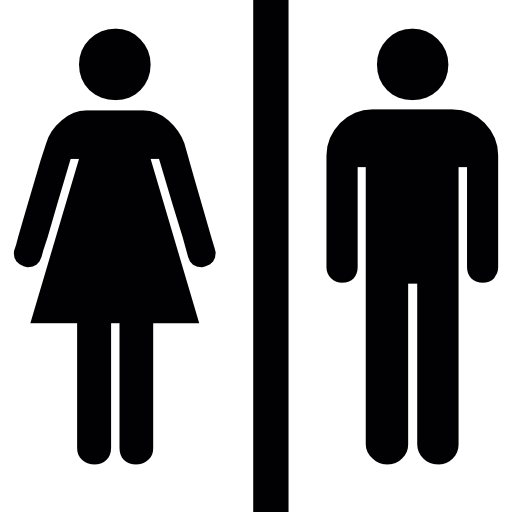 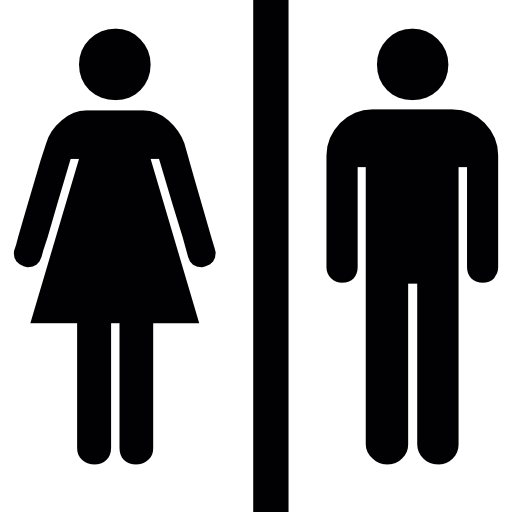 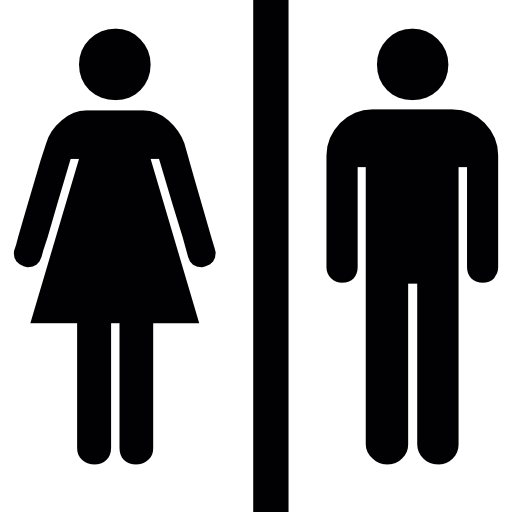 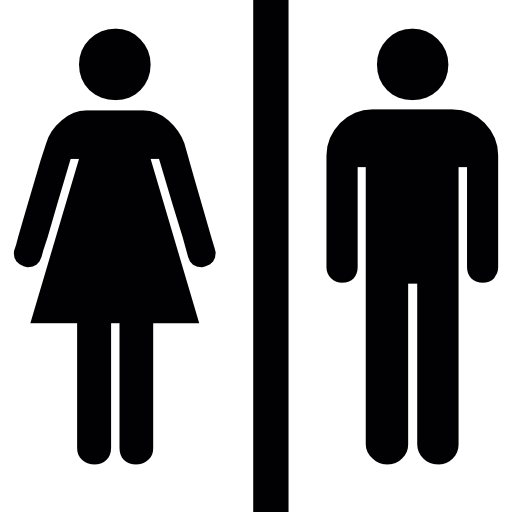 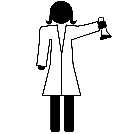 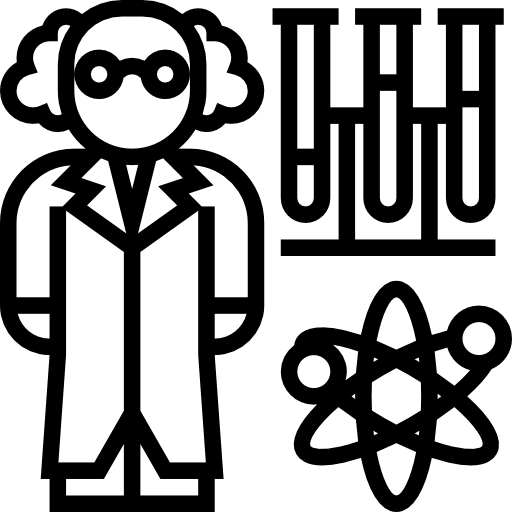 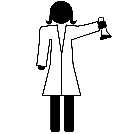 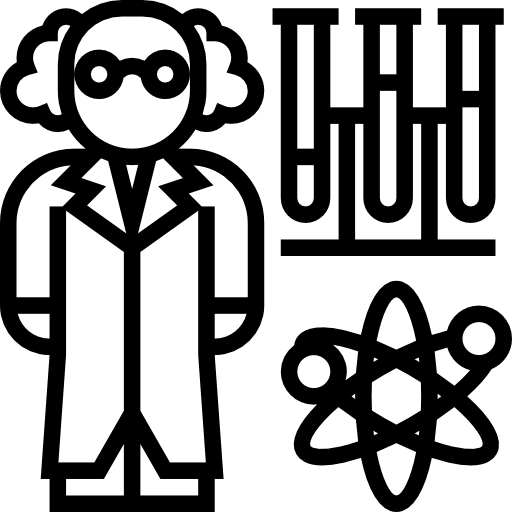 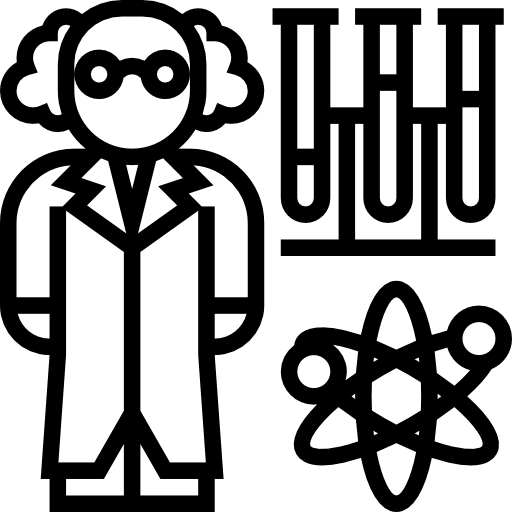 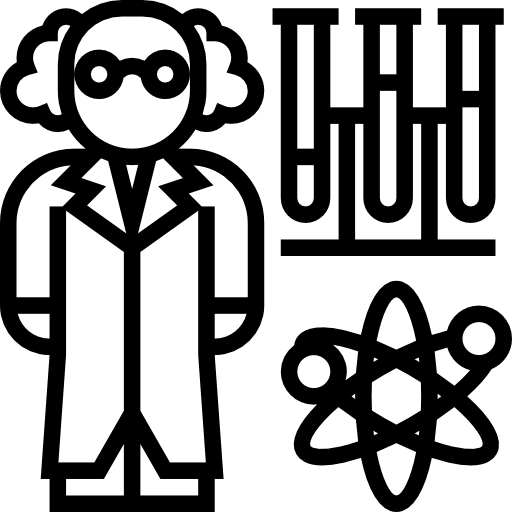 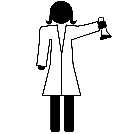 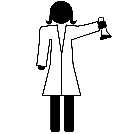 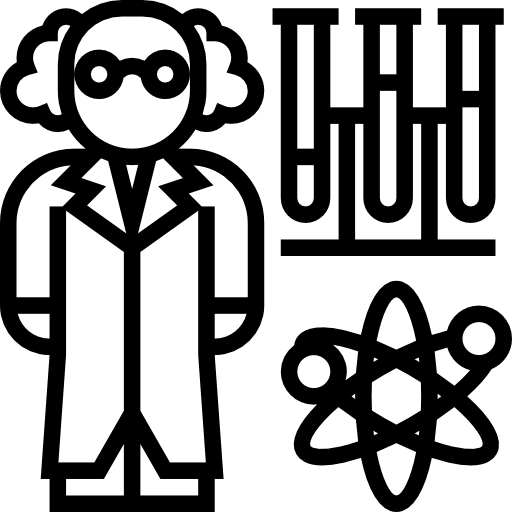 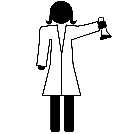 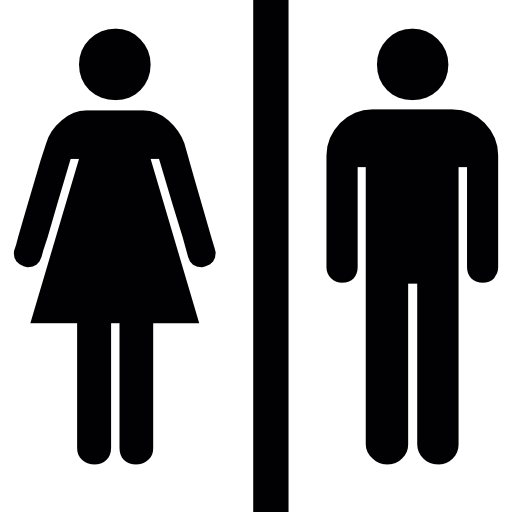 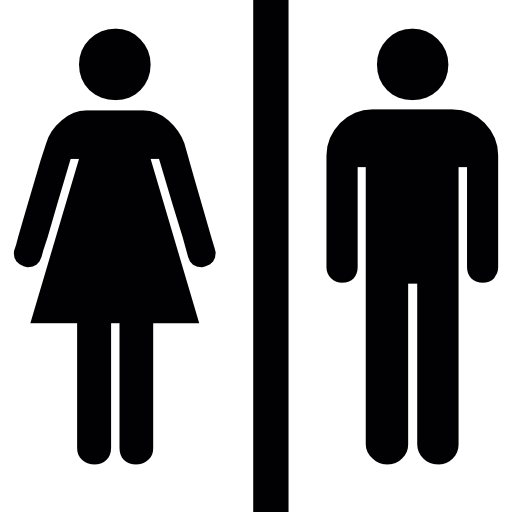 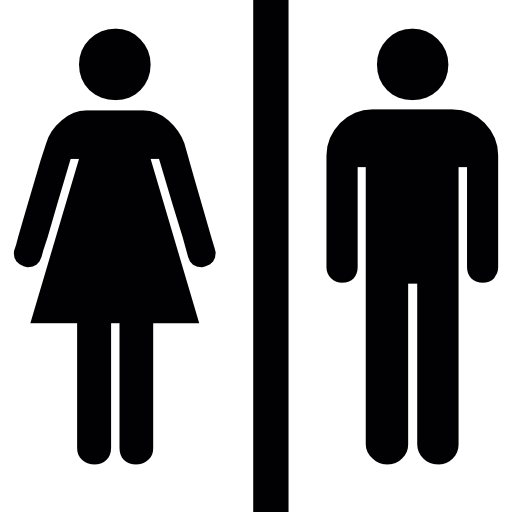 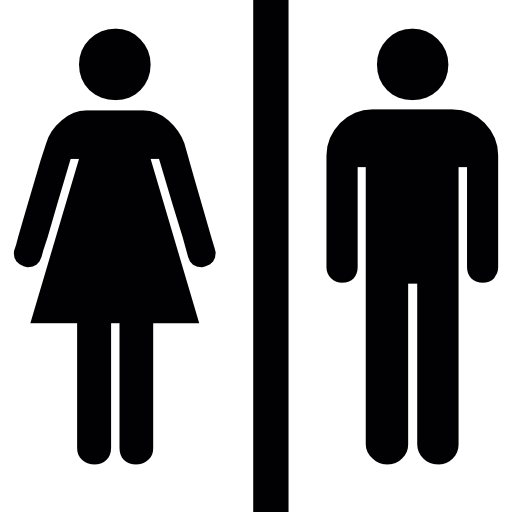 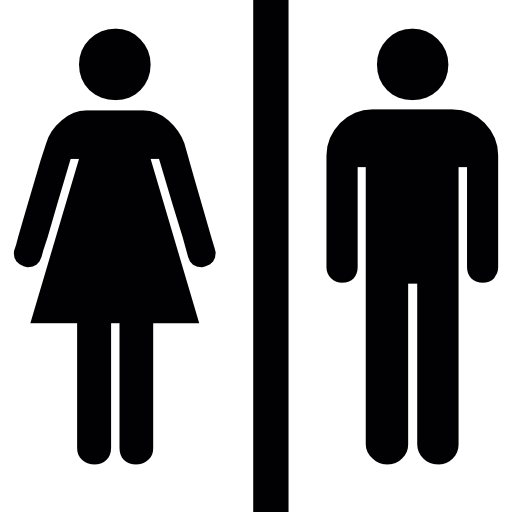 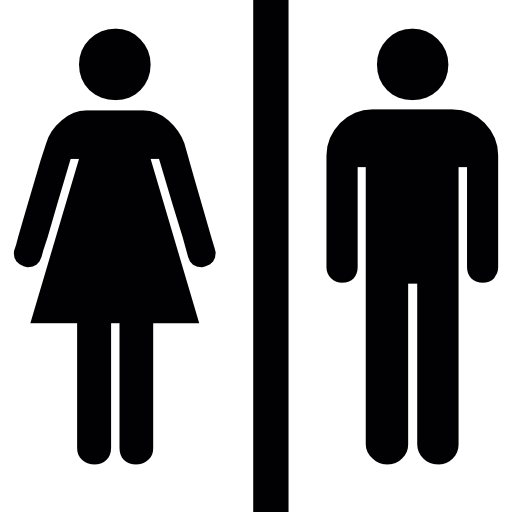 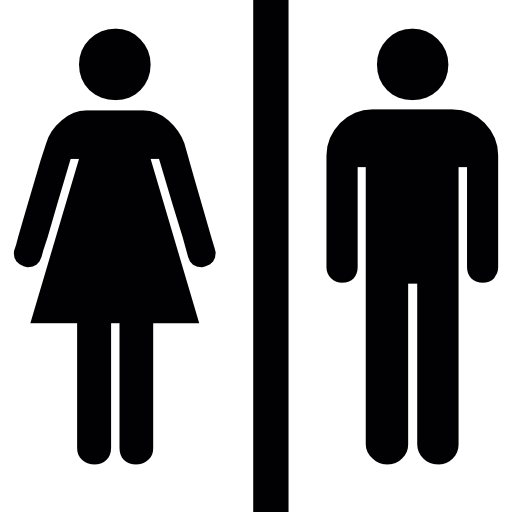 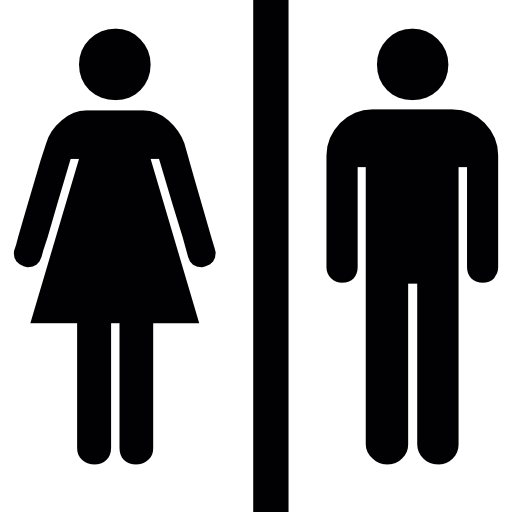 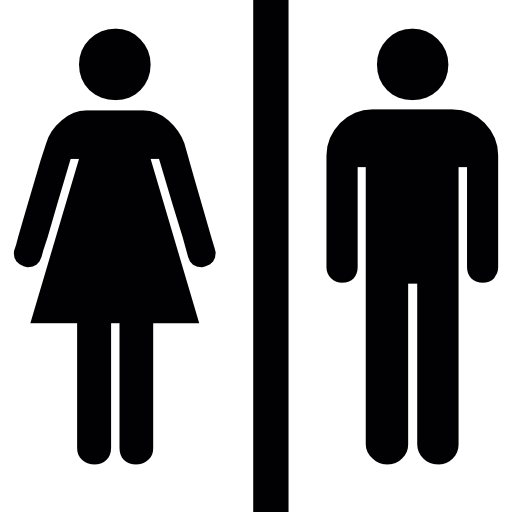 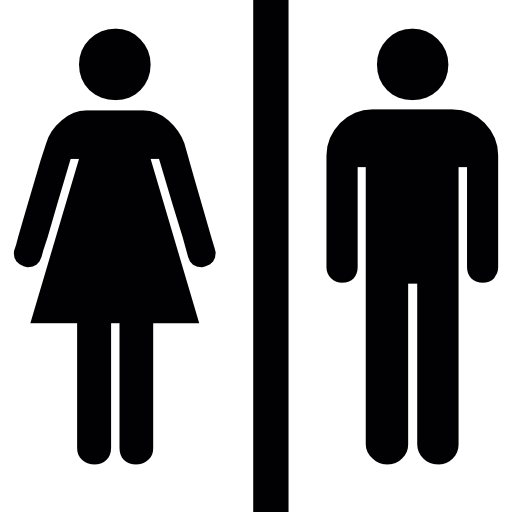 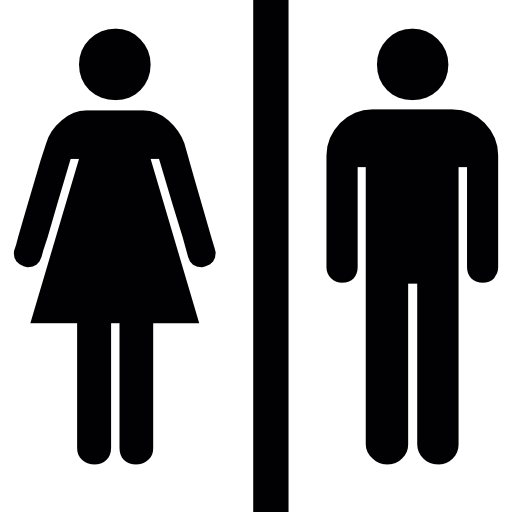 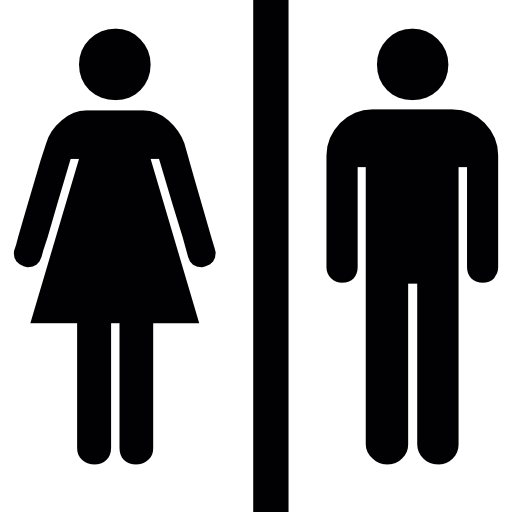 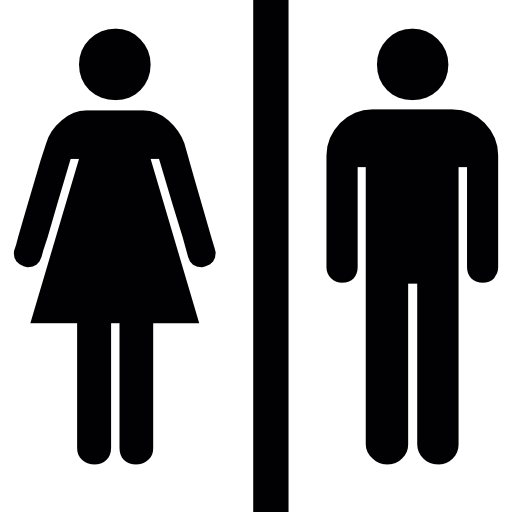 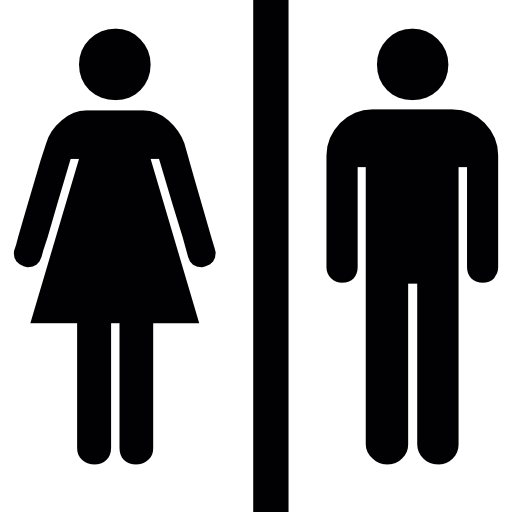 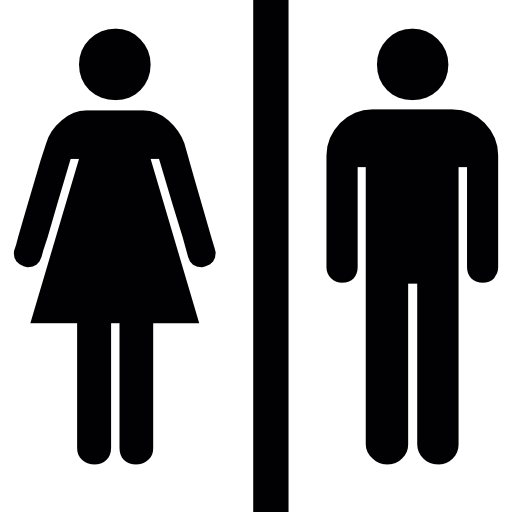 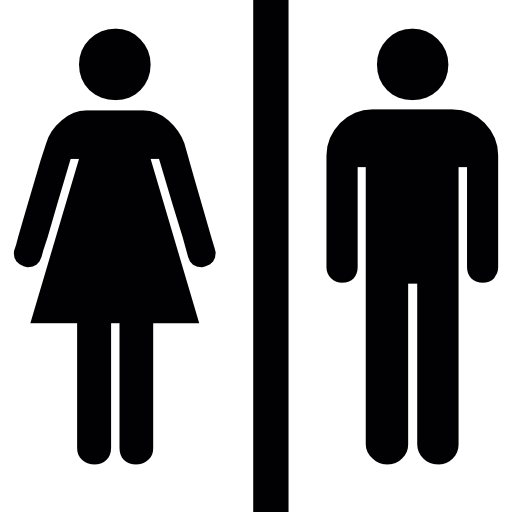 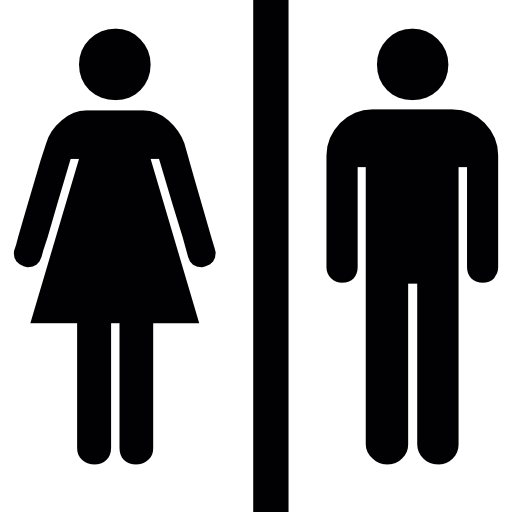 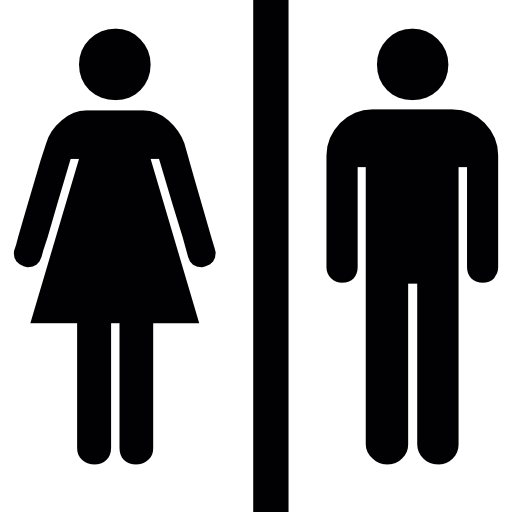 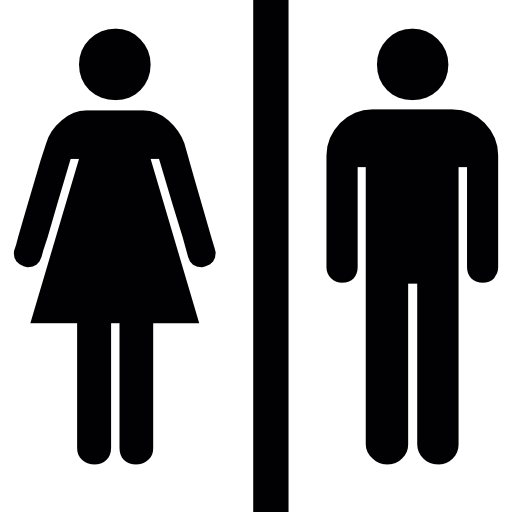 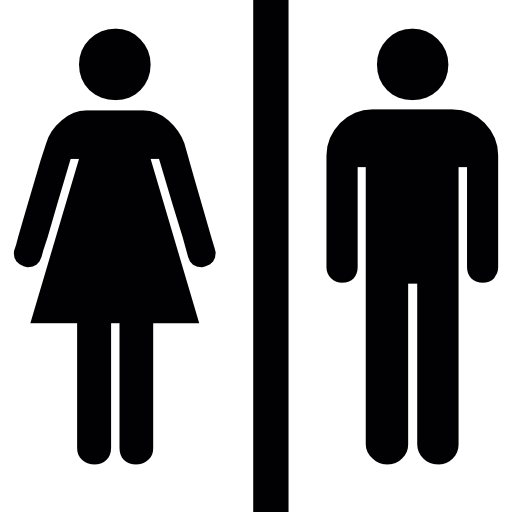 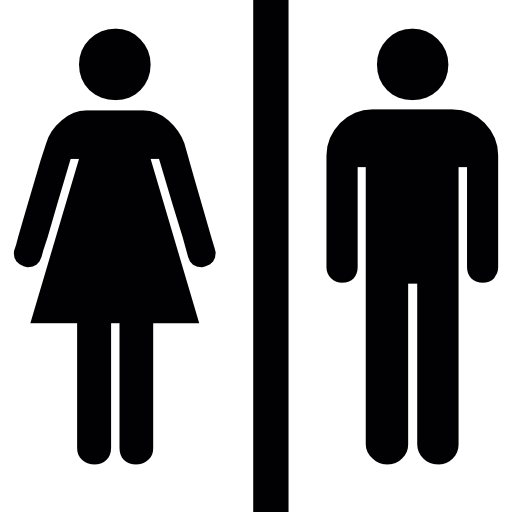 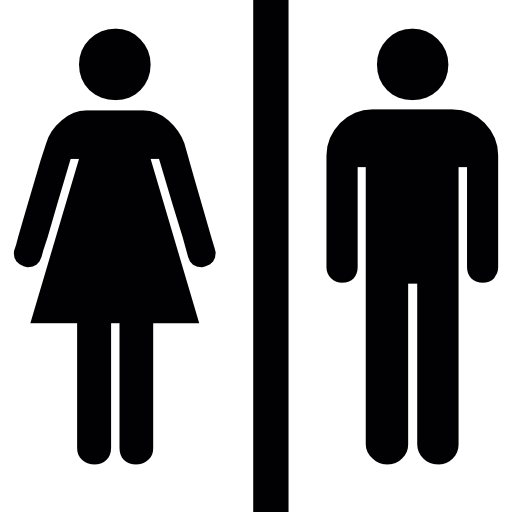 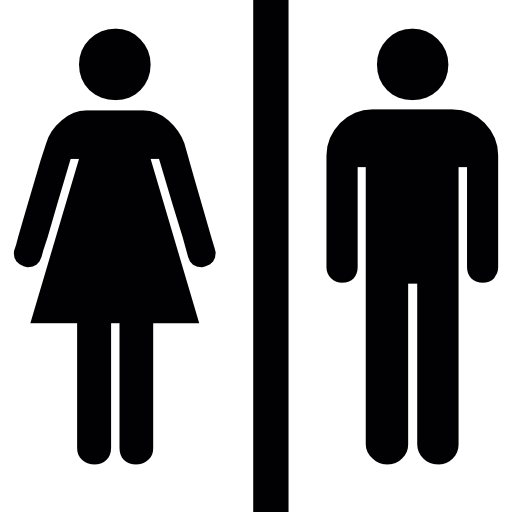 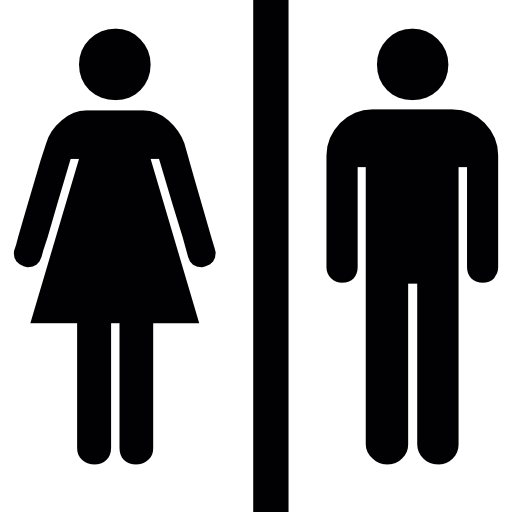 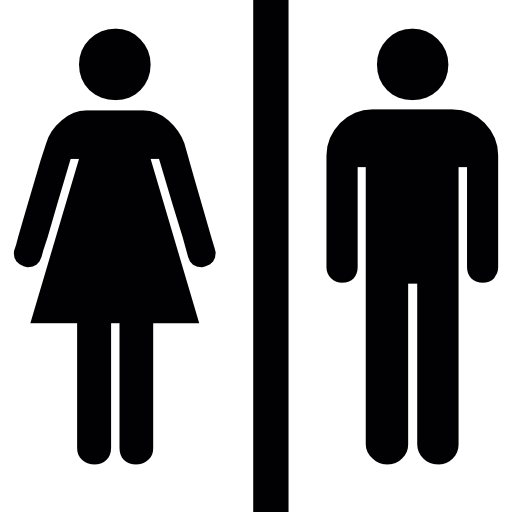 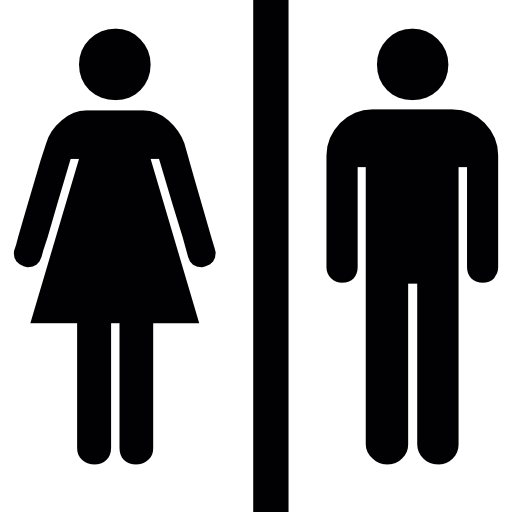 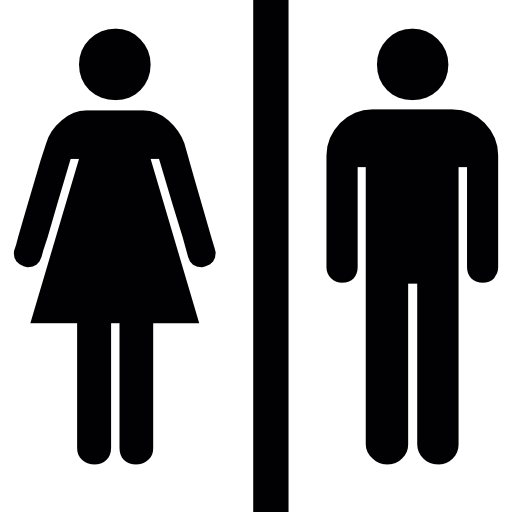 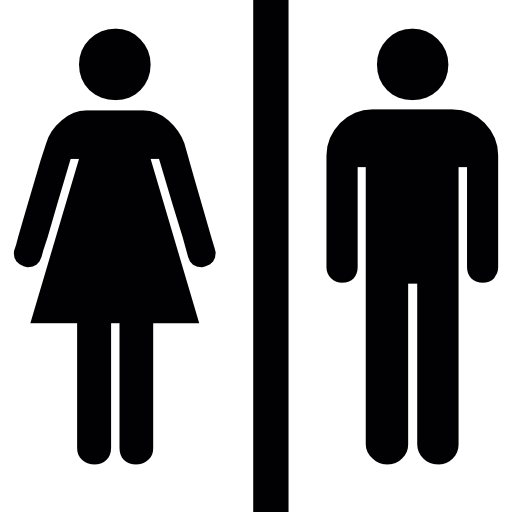 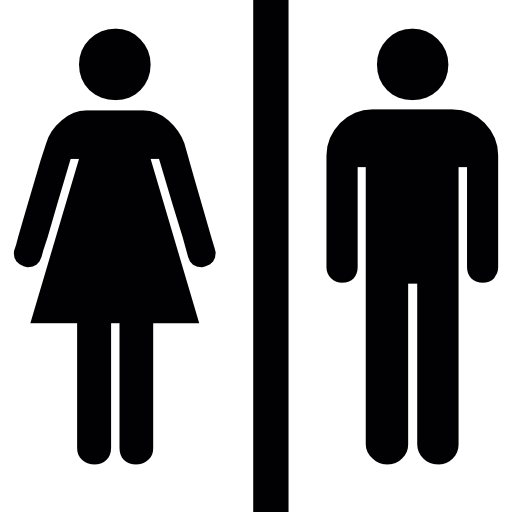 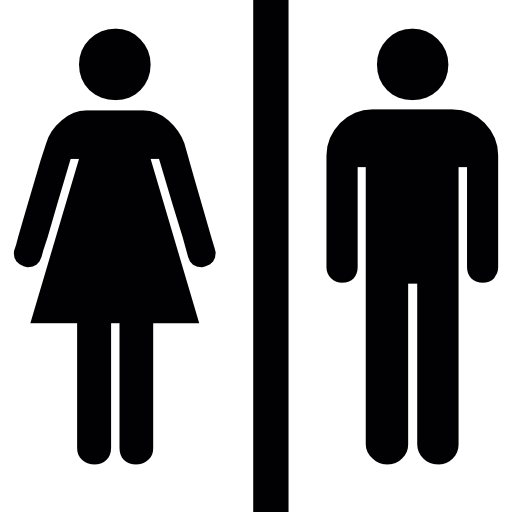 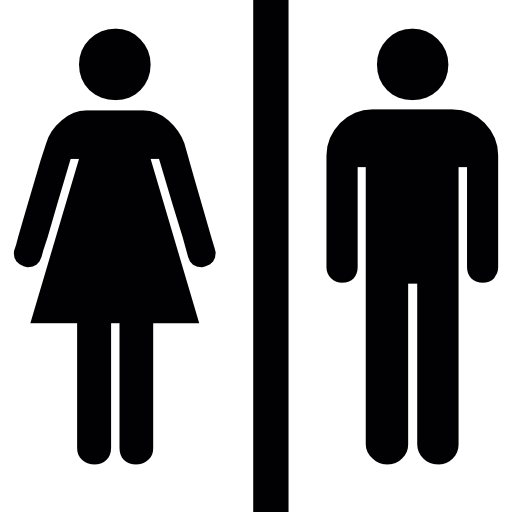 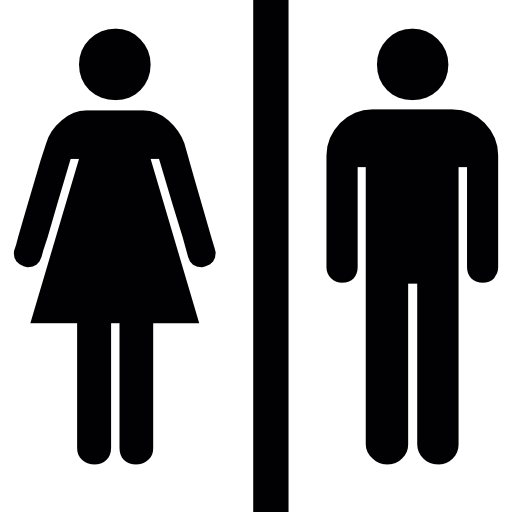 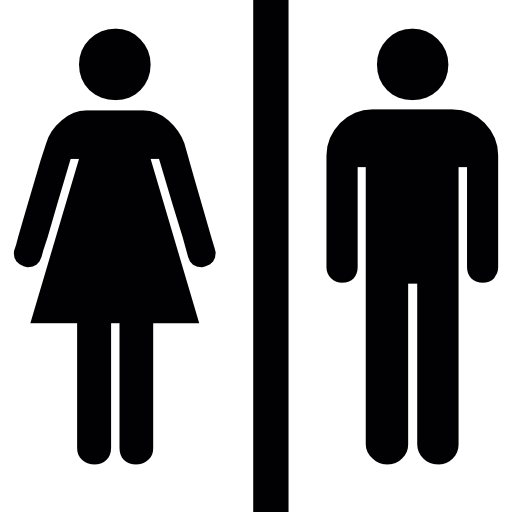 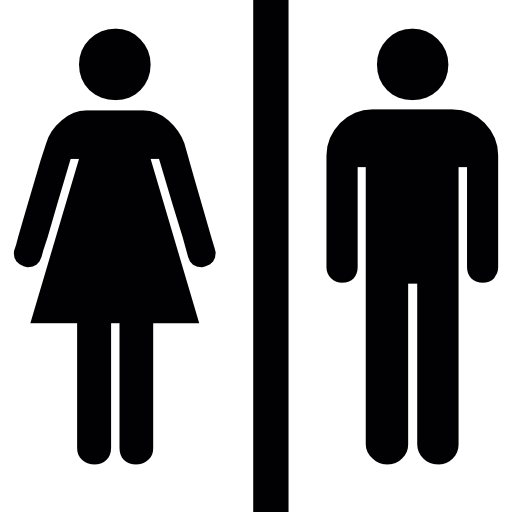 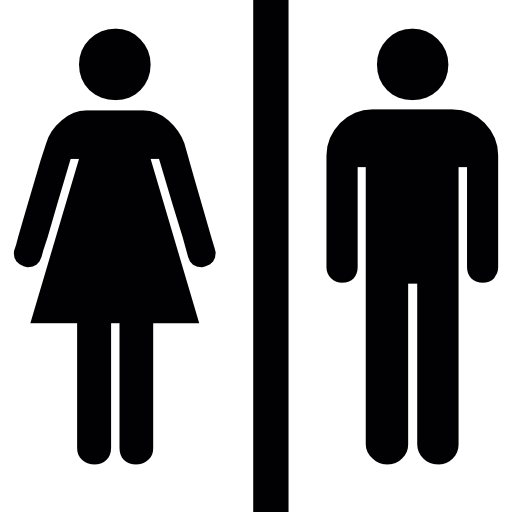 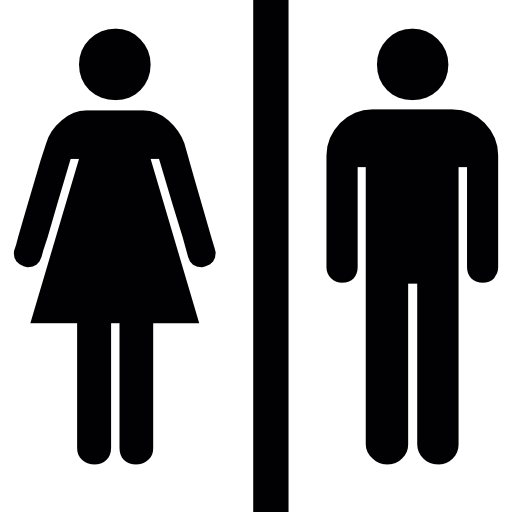 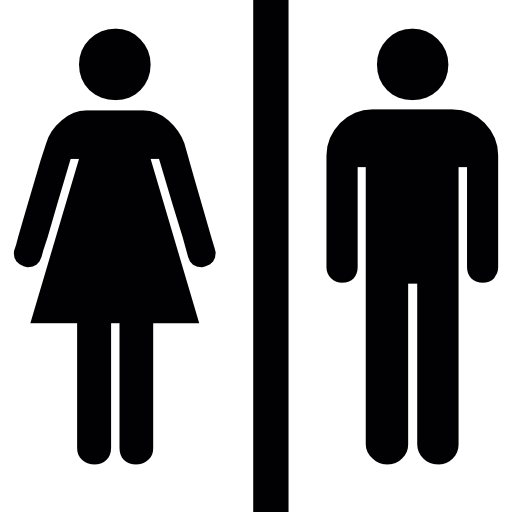 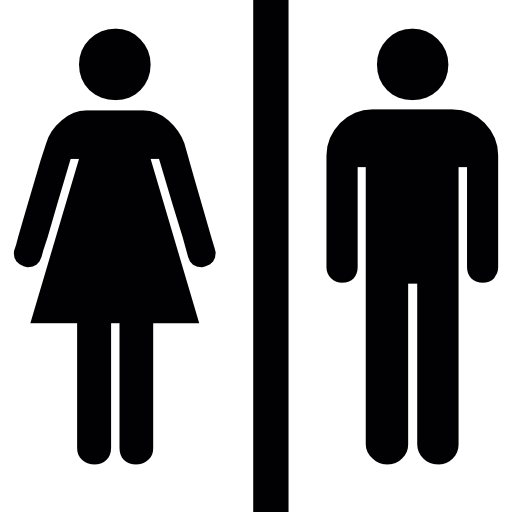 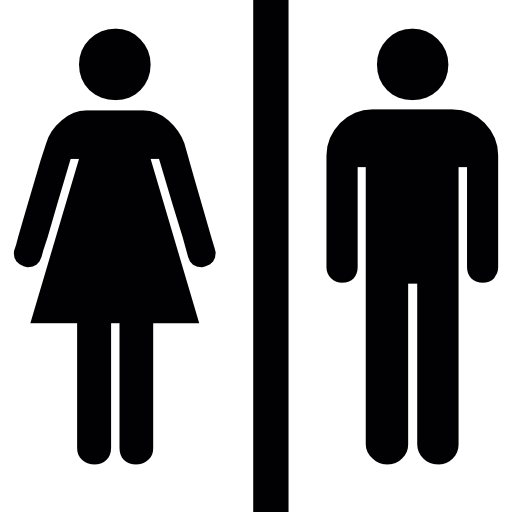 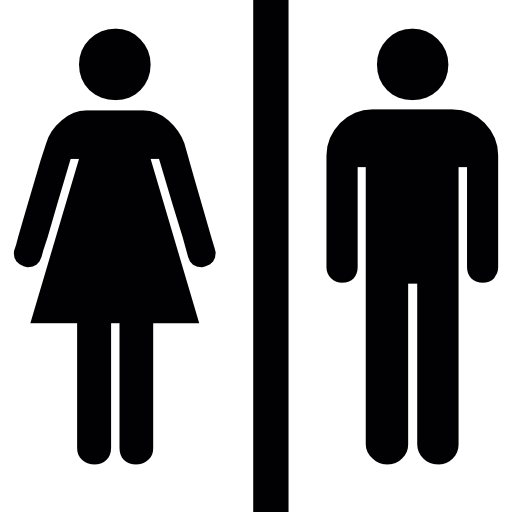 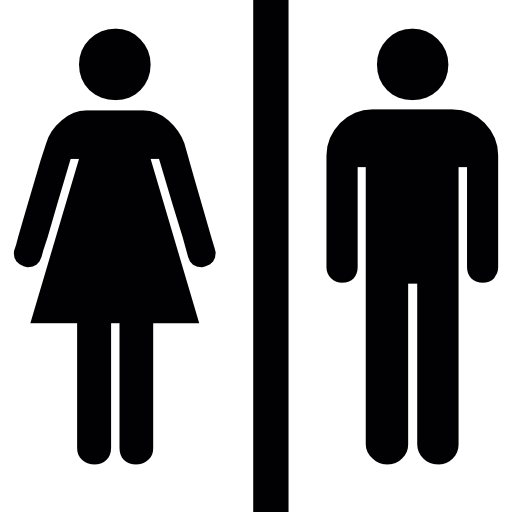 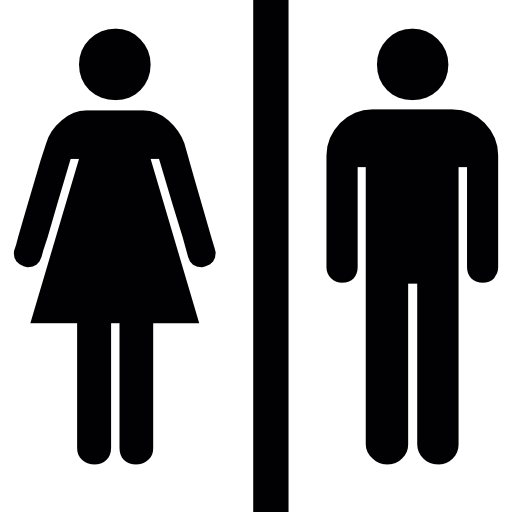 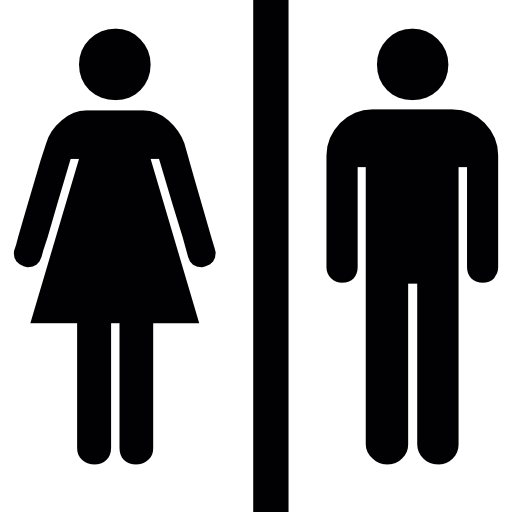 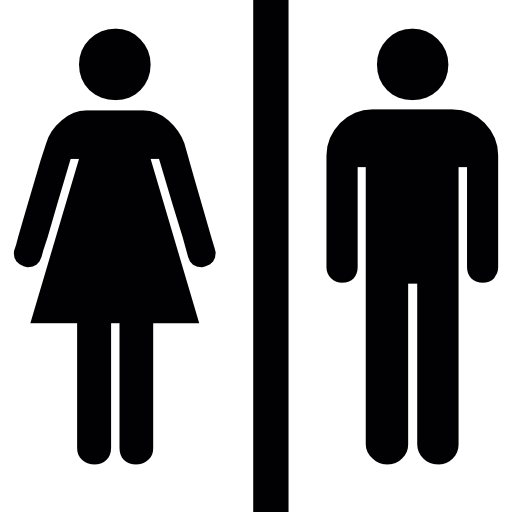 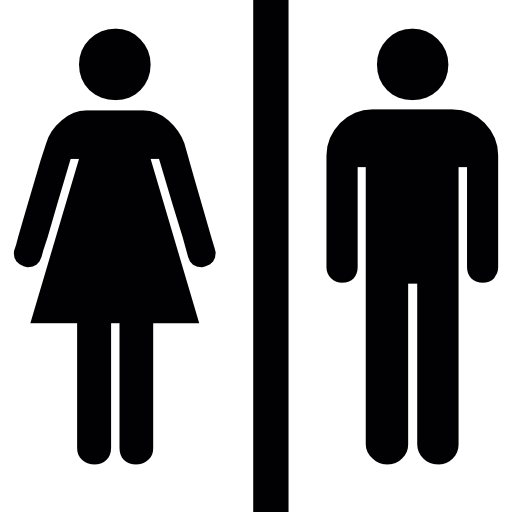 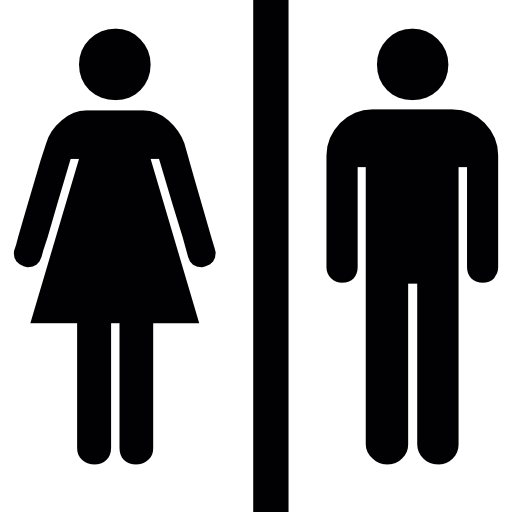 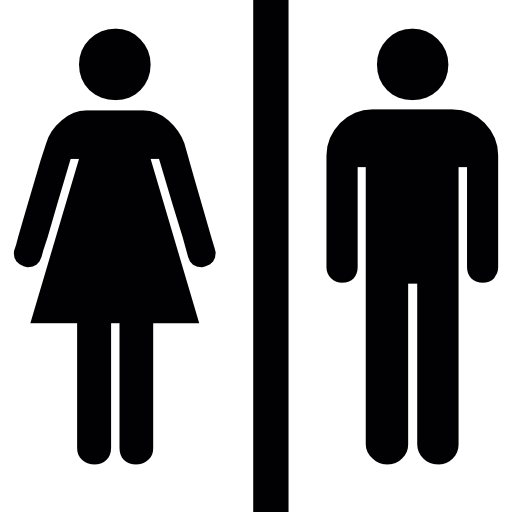 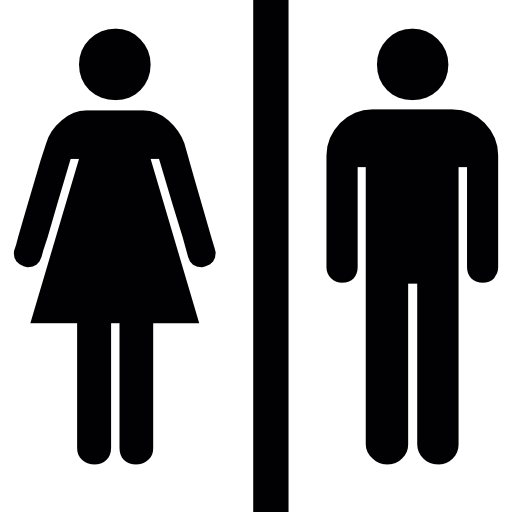 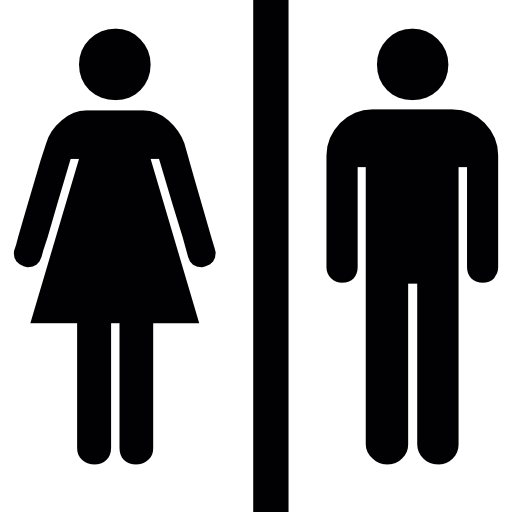 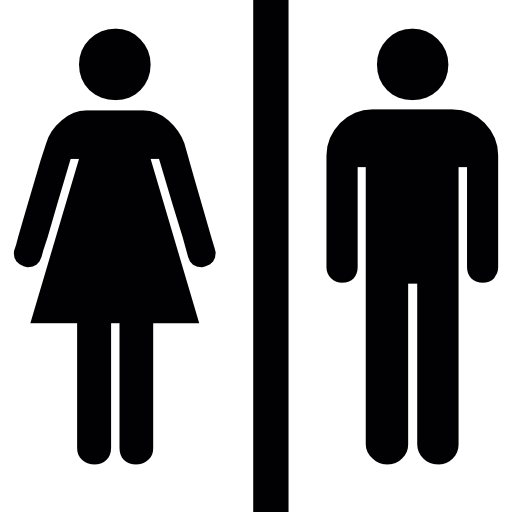 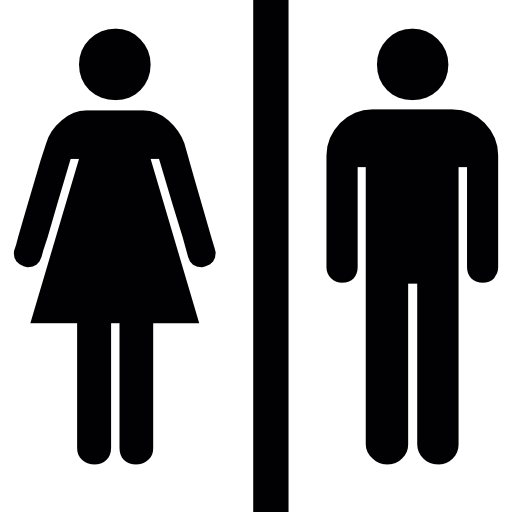 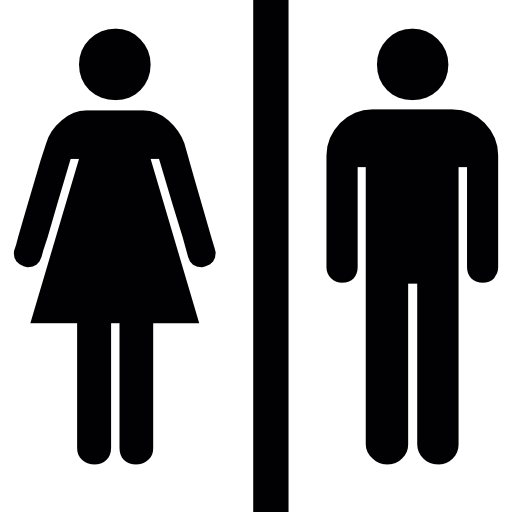 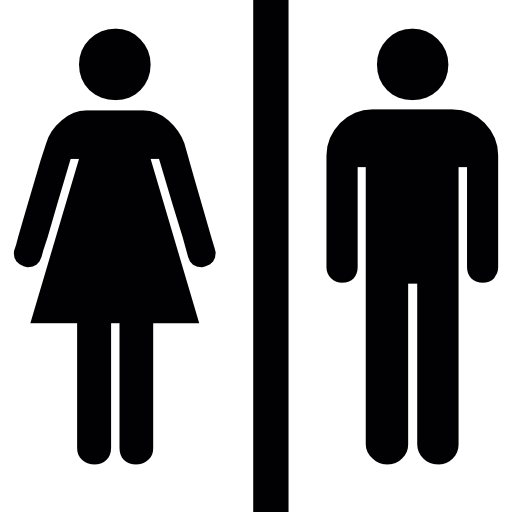 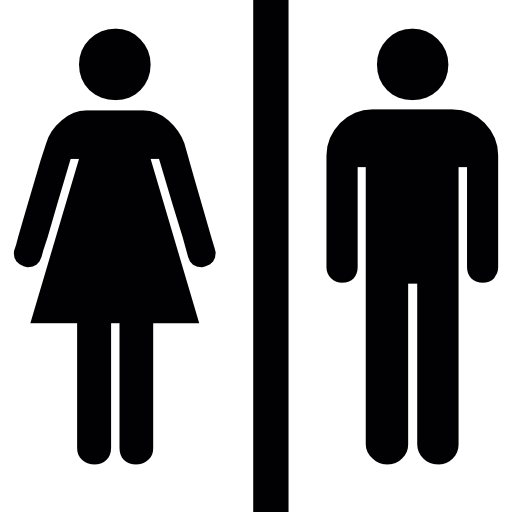 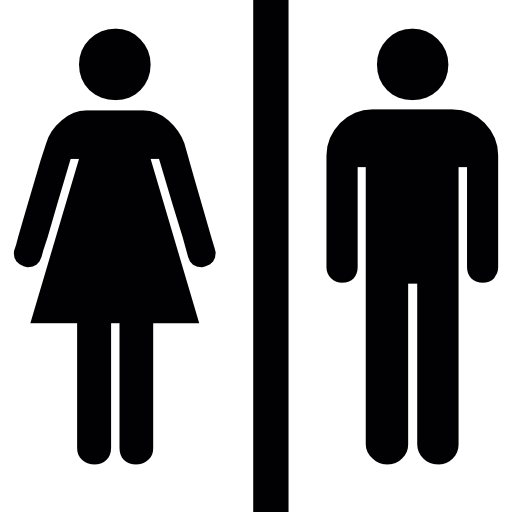 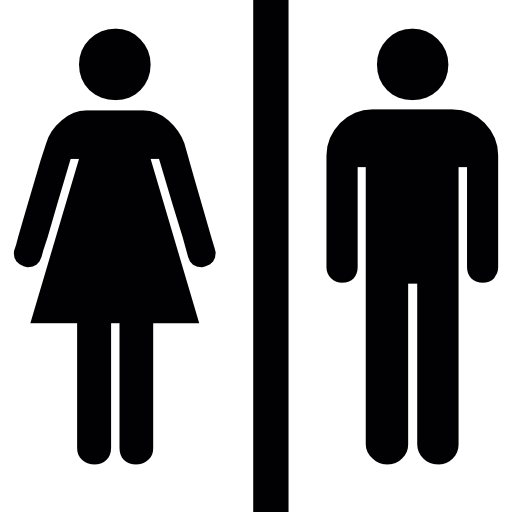 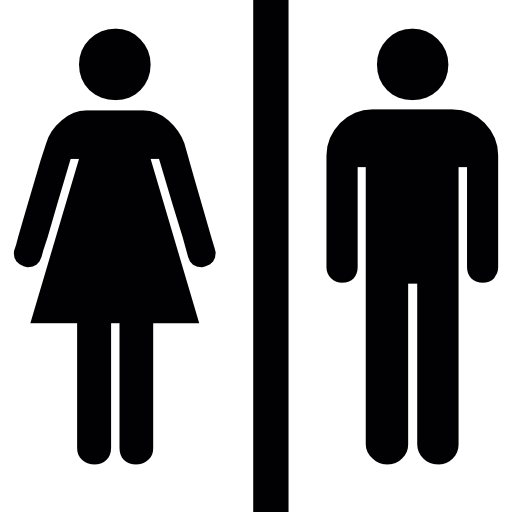 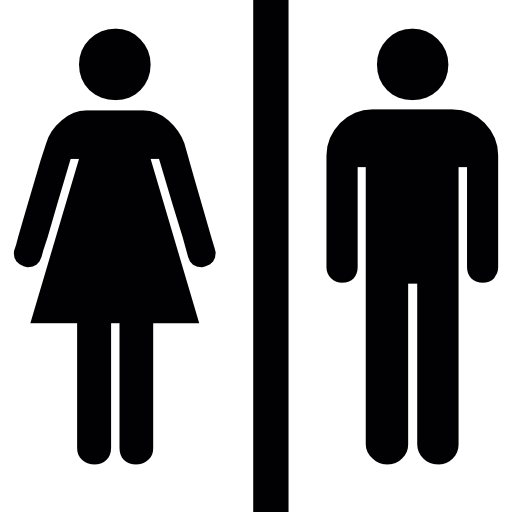 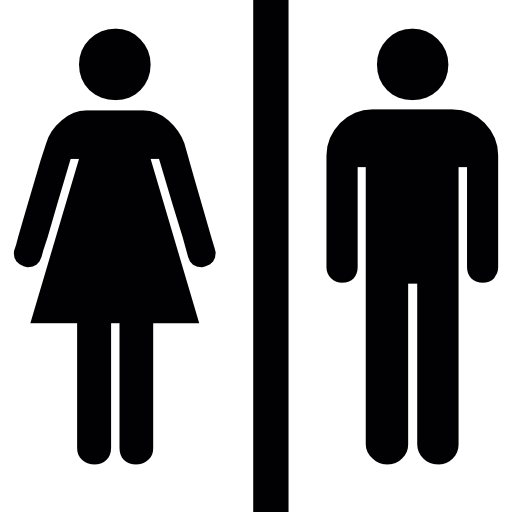 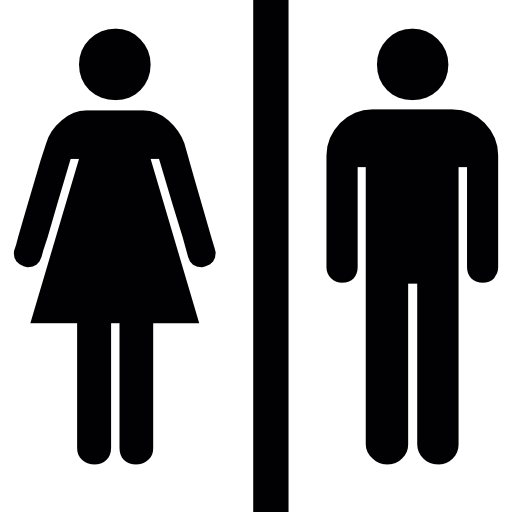 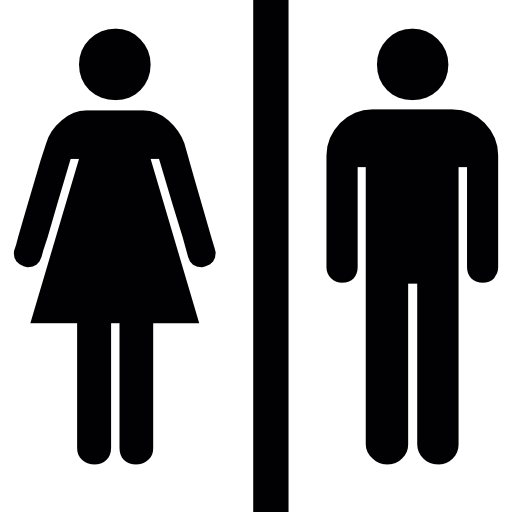 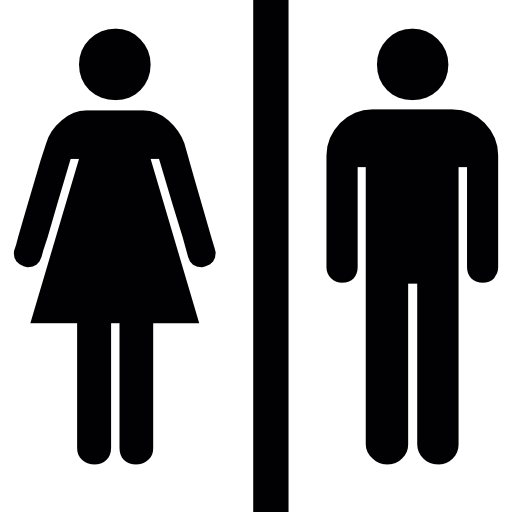 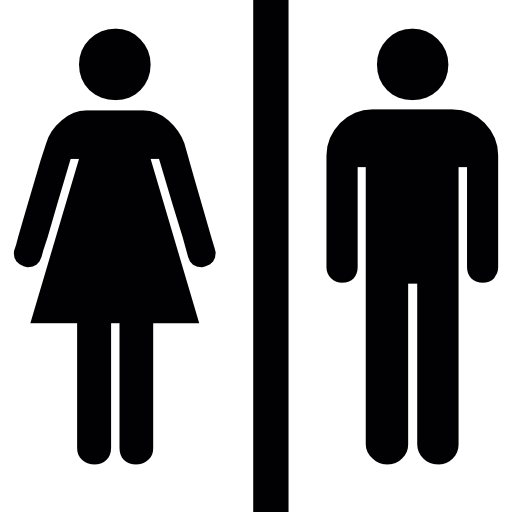 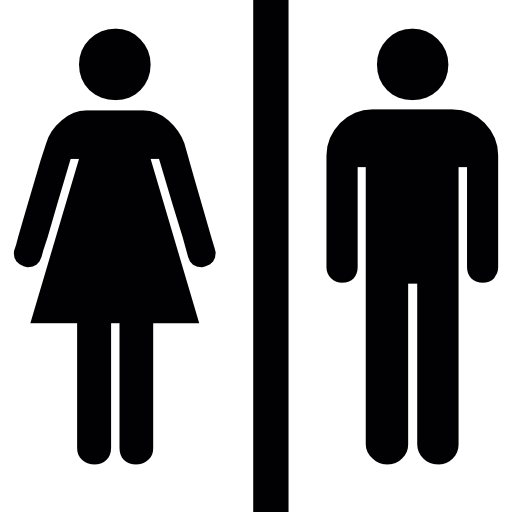 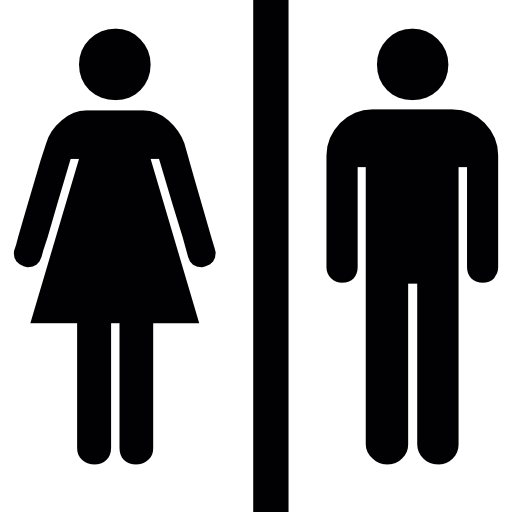 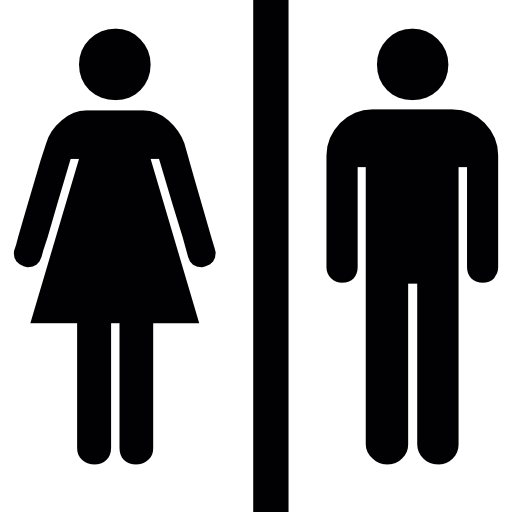 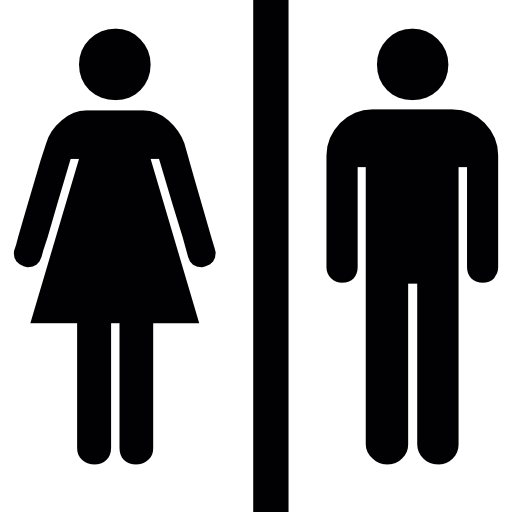 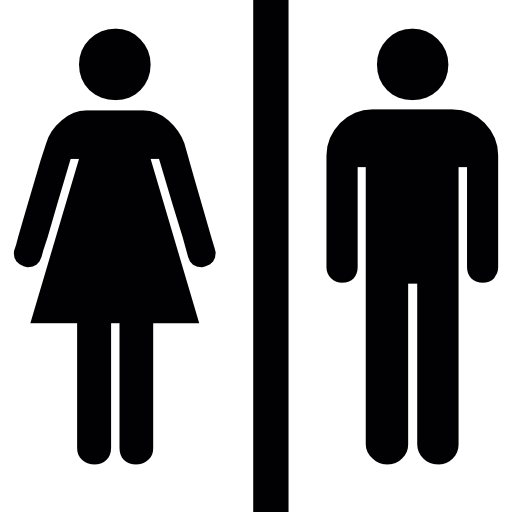 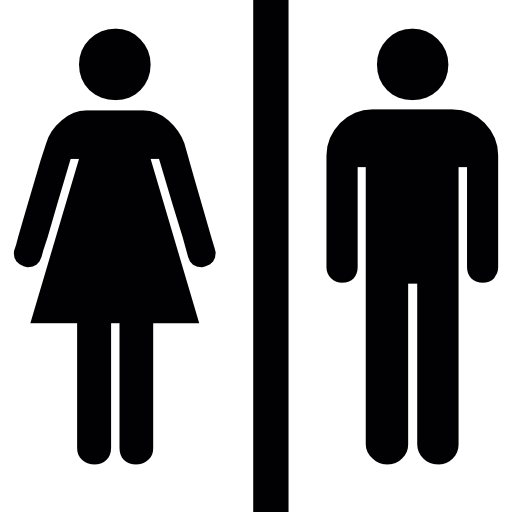 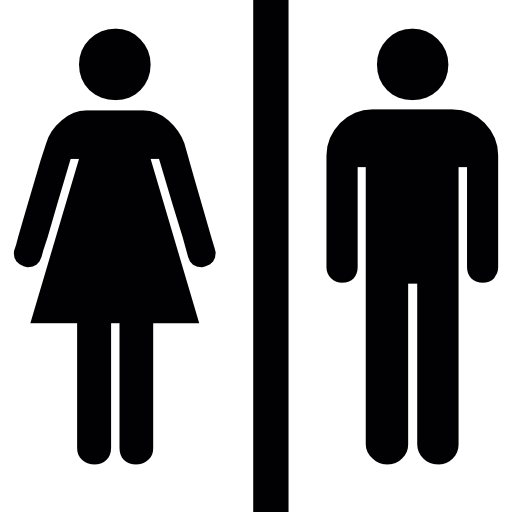 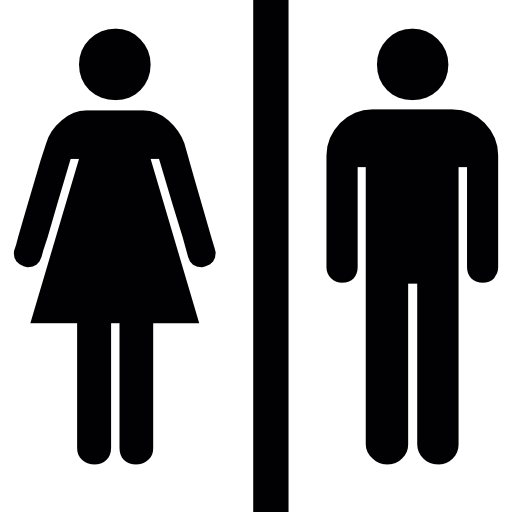 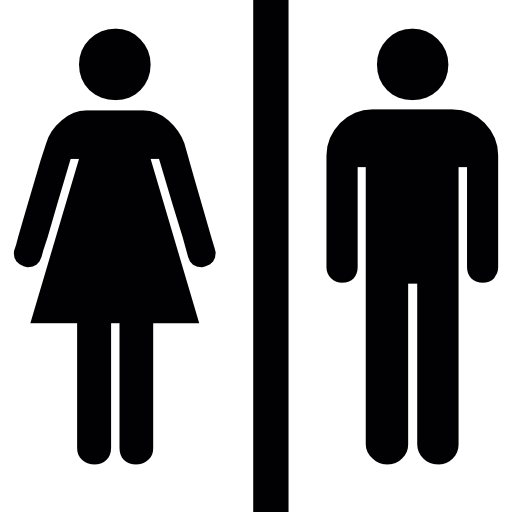 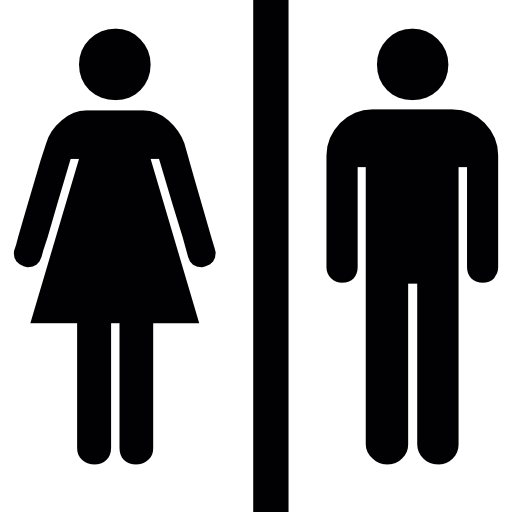 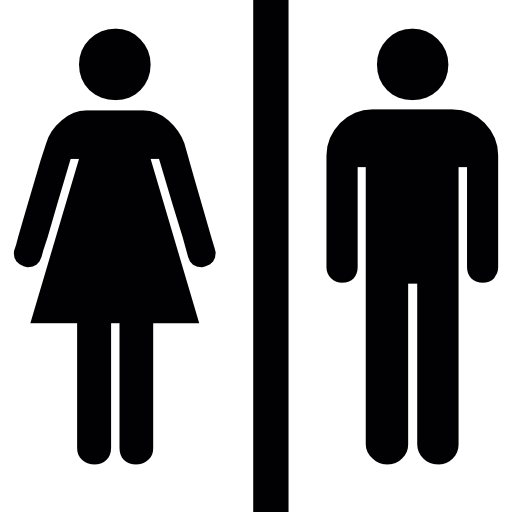 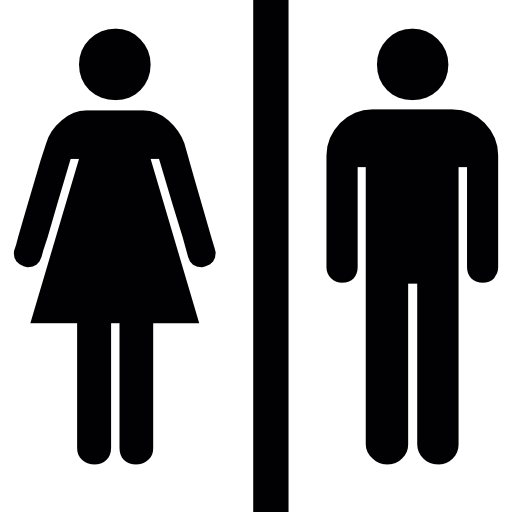 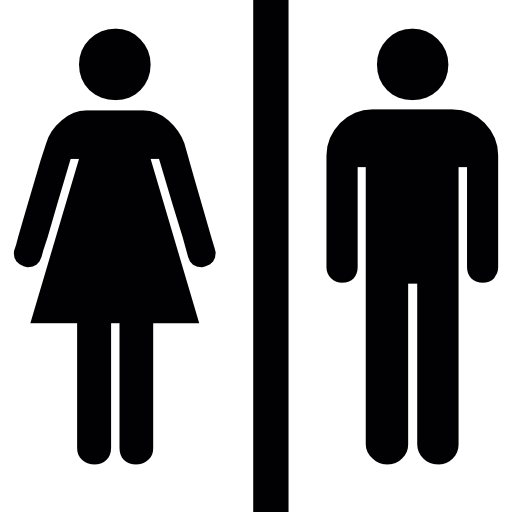 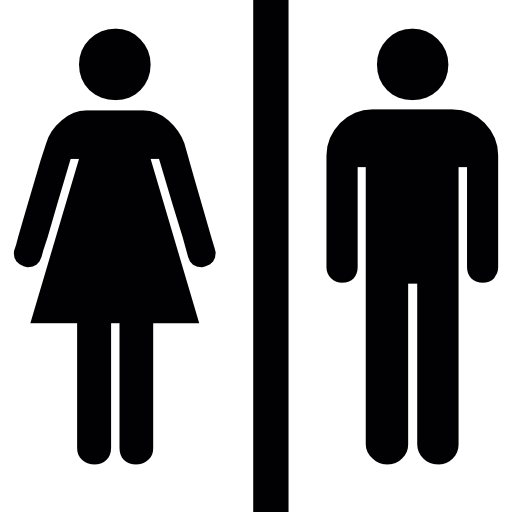 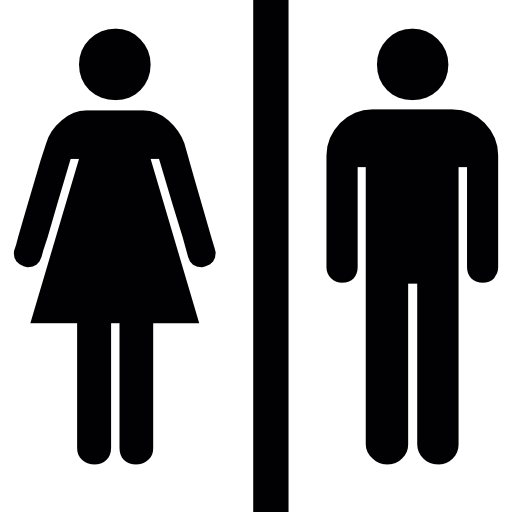 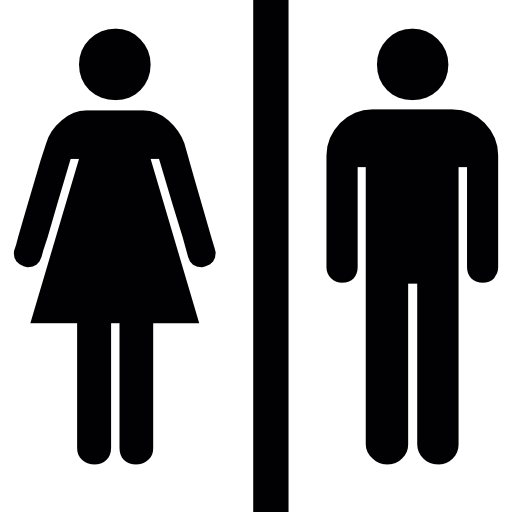 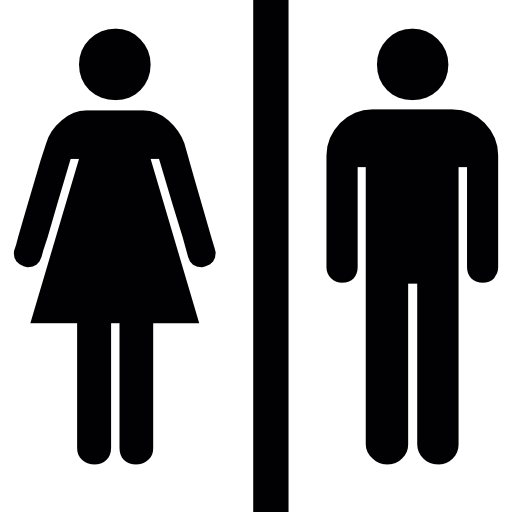 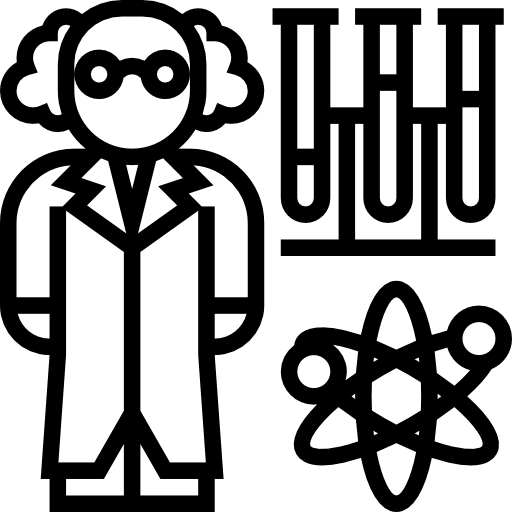 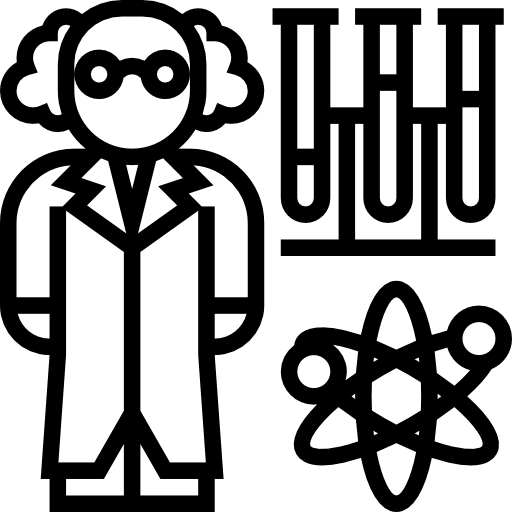 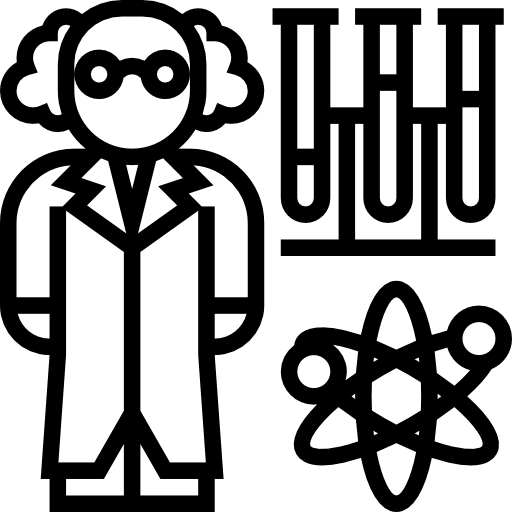 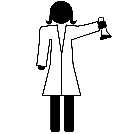 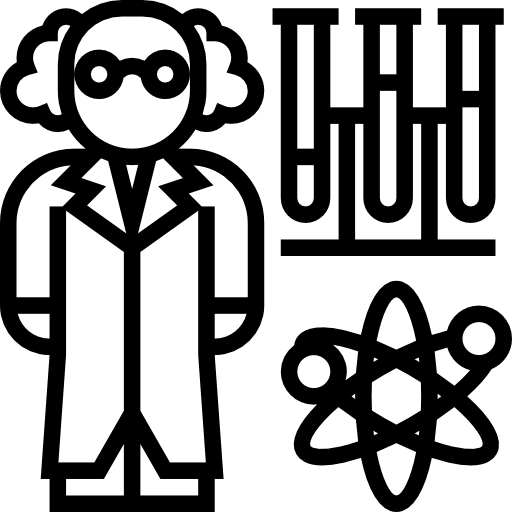 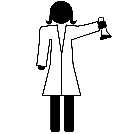 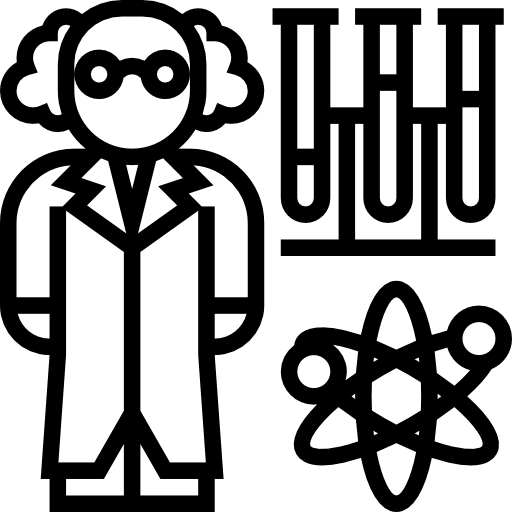 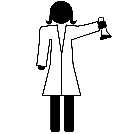 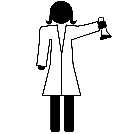 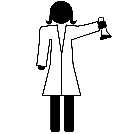 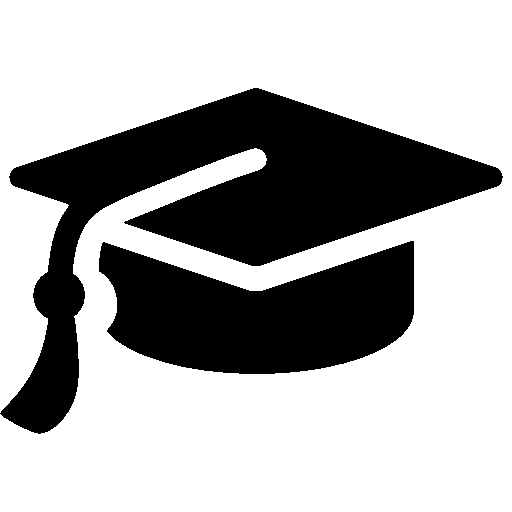 Asia
20%
Fuente: Science, technology, engineering and mathematics education: Overcoming challenges in Europe
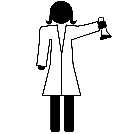 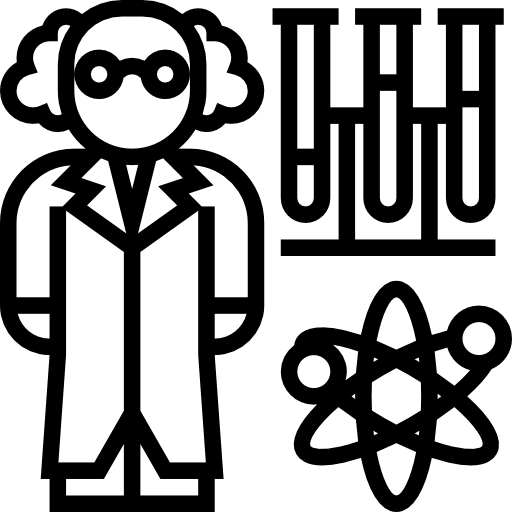 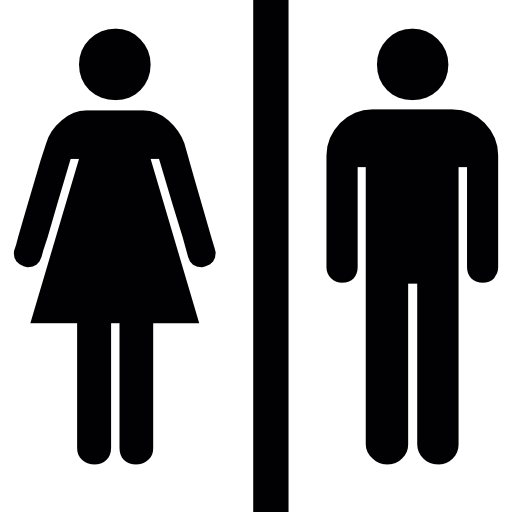 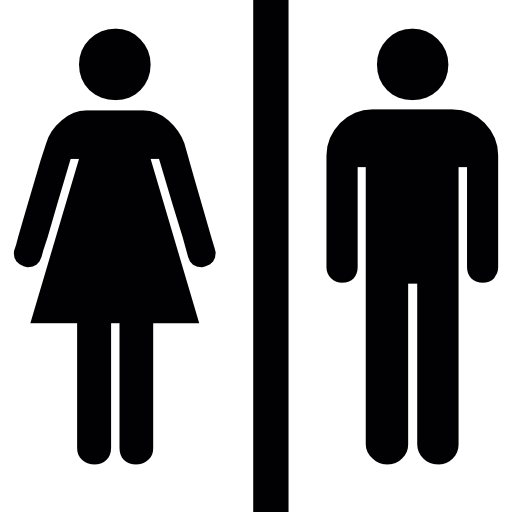 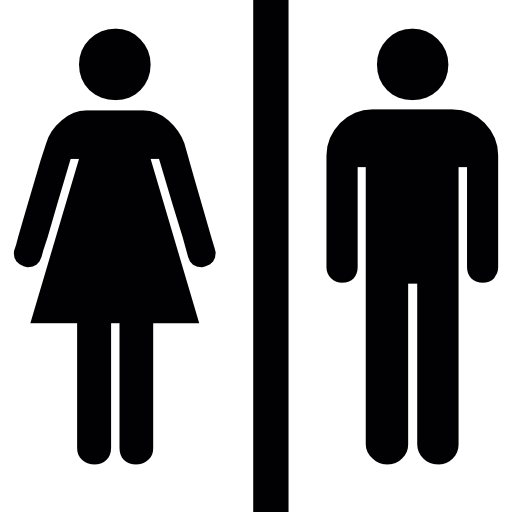 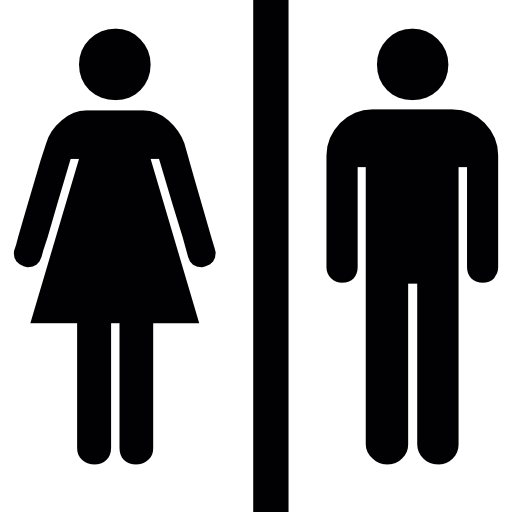 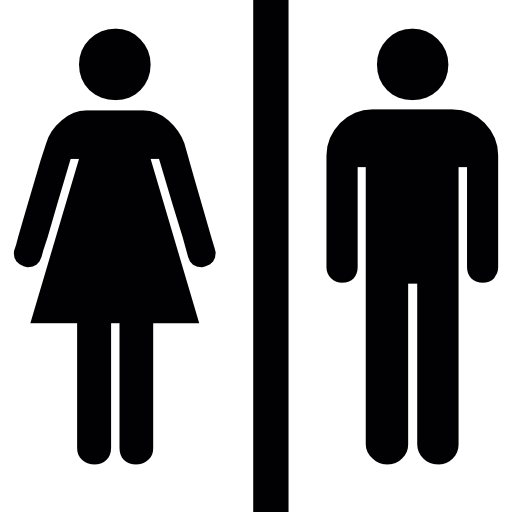 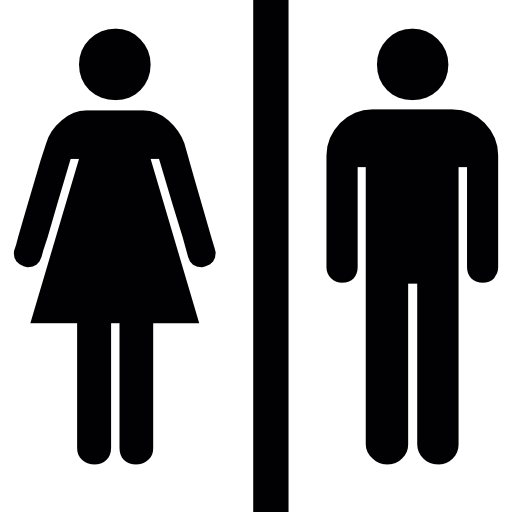 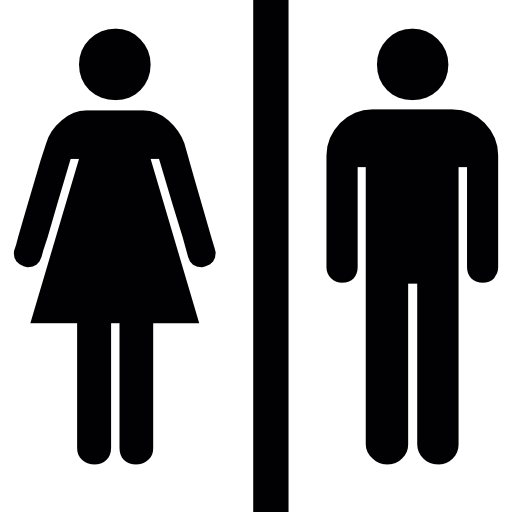 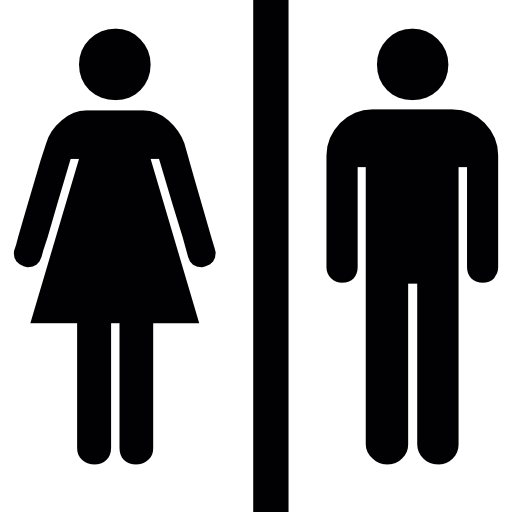 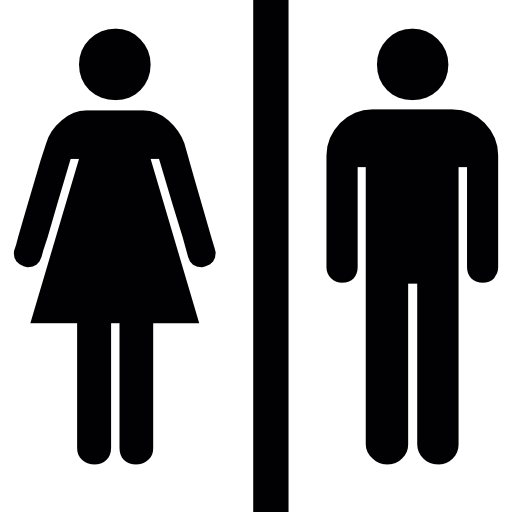 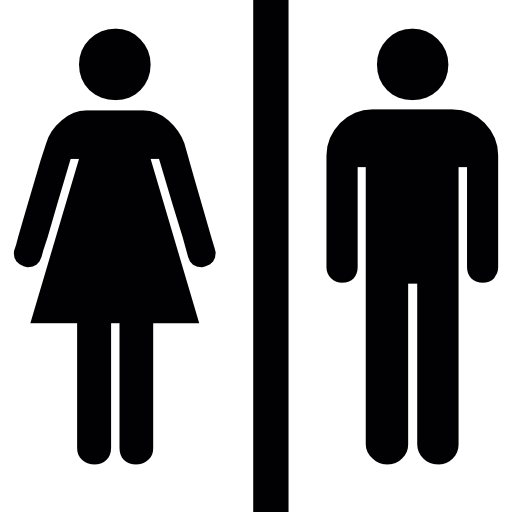 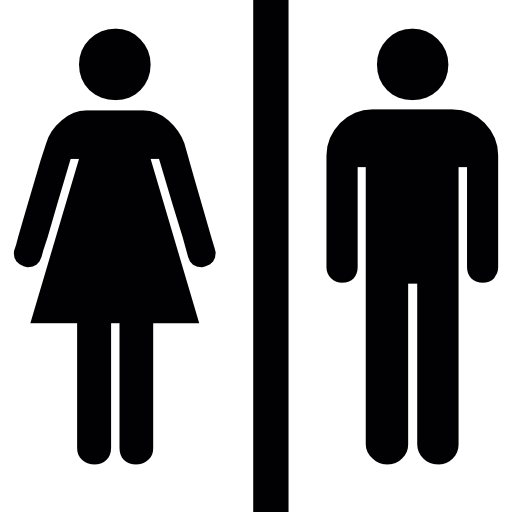 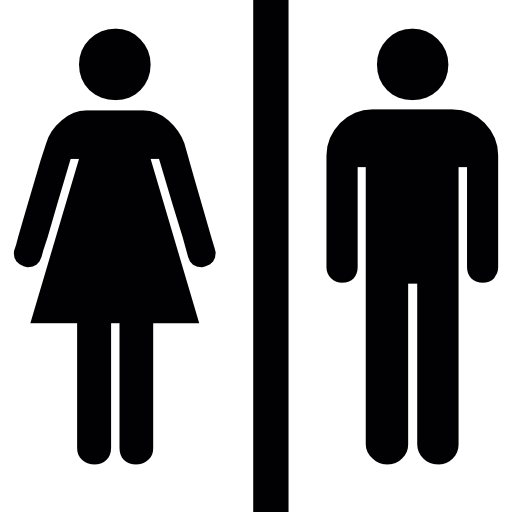 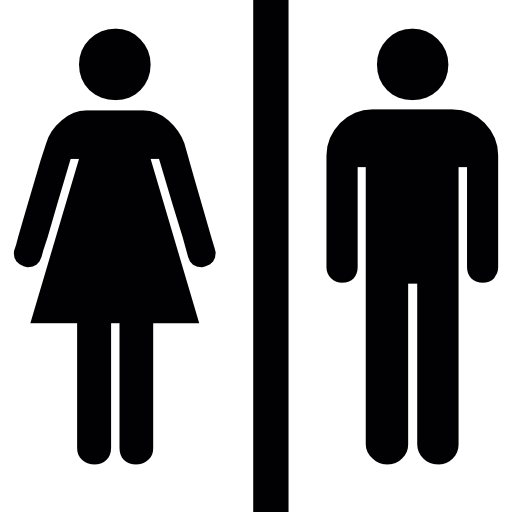 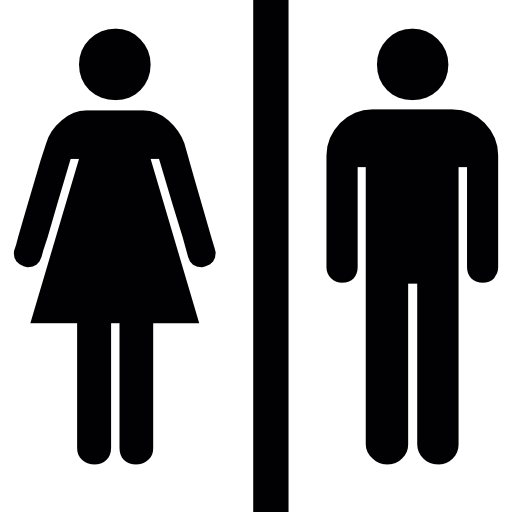 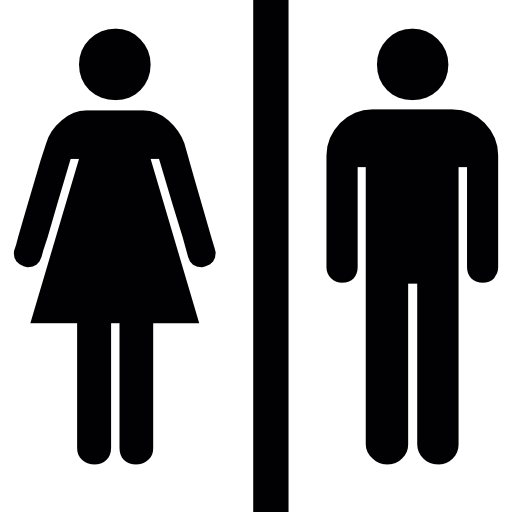 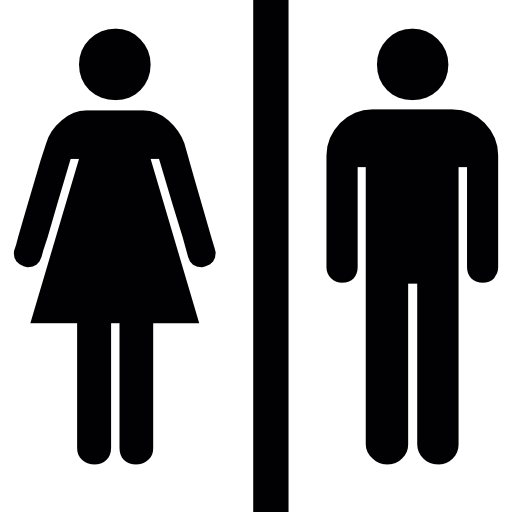 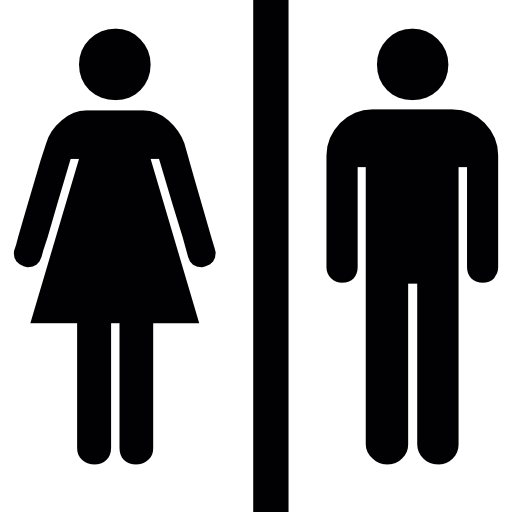 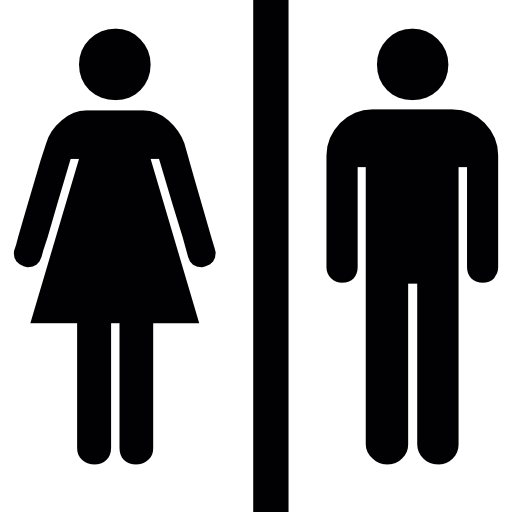 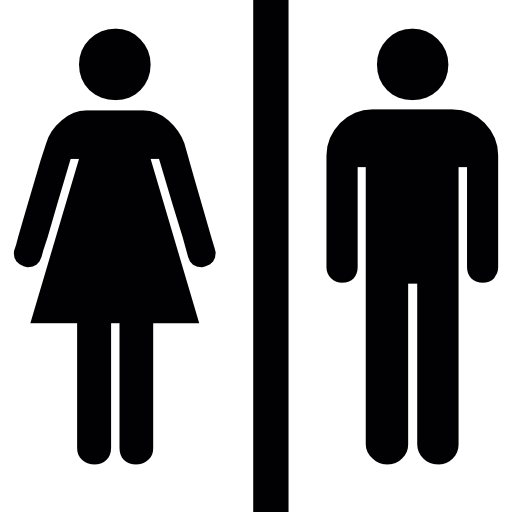 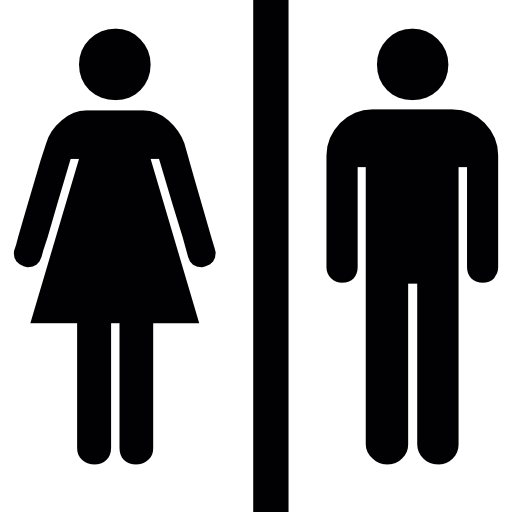 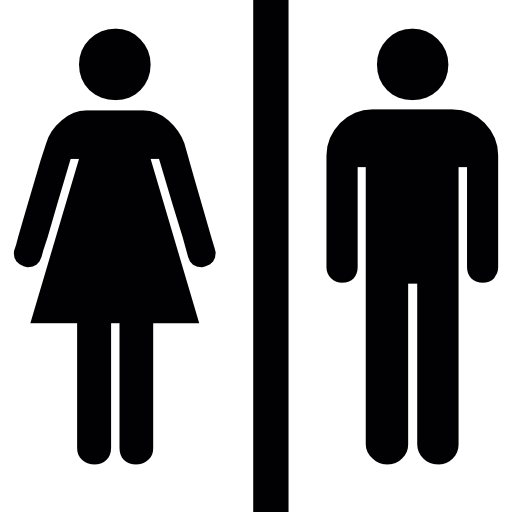 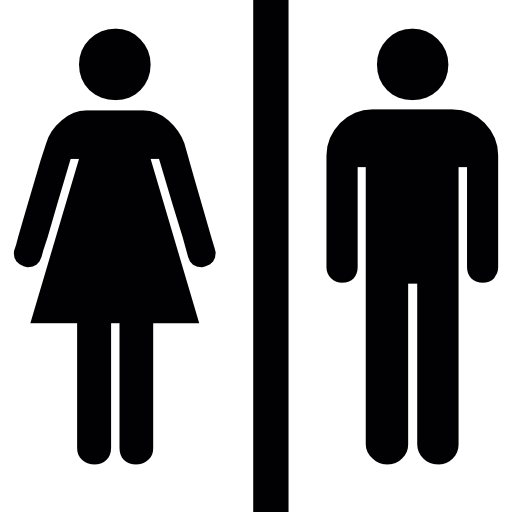 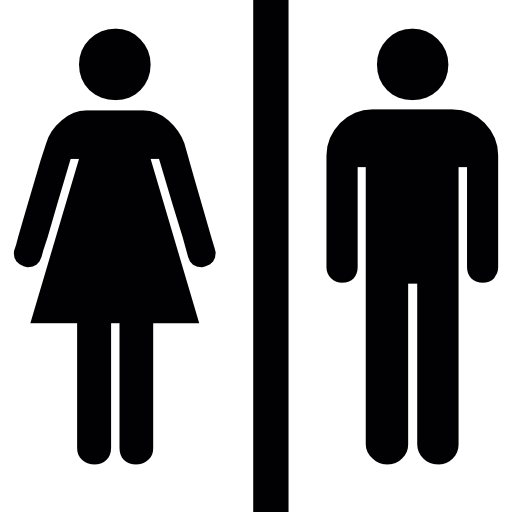 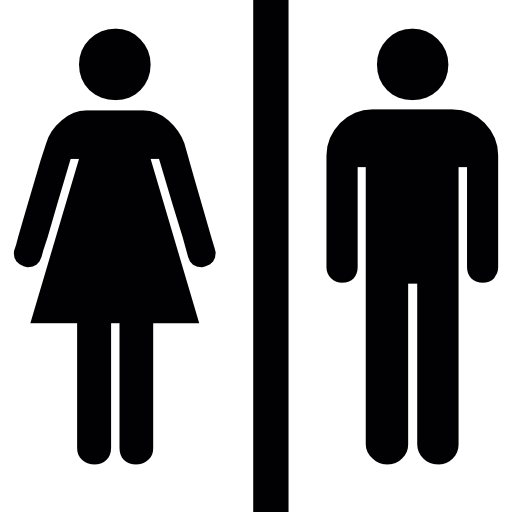 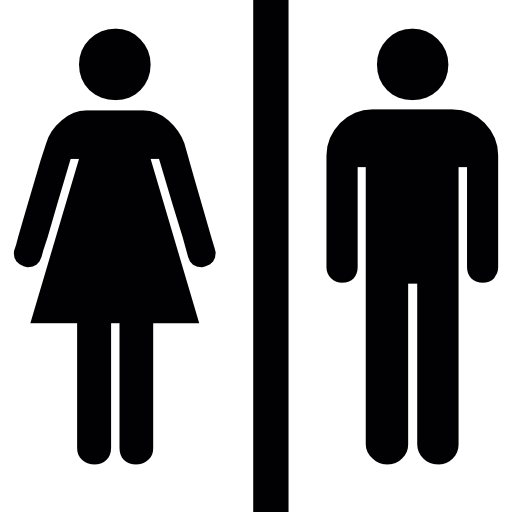 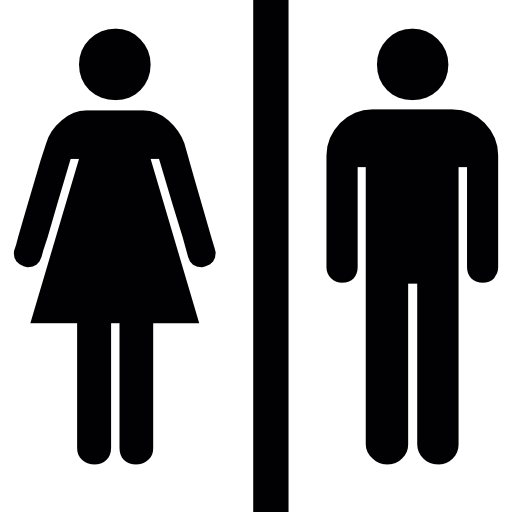 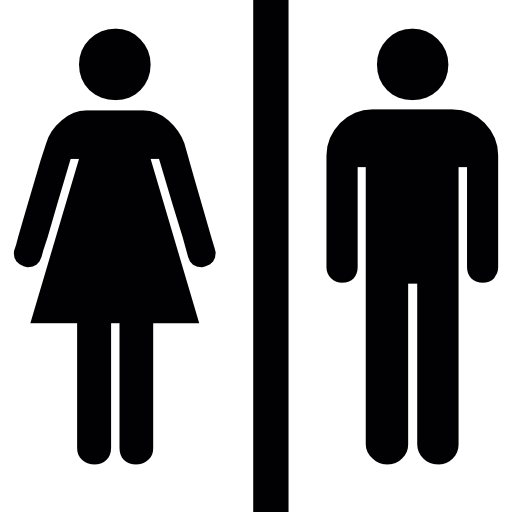 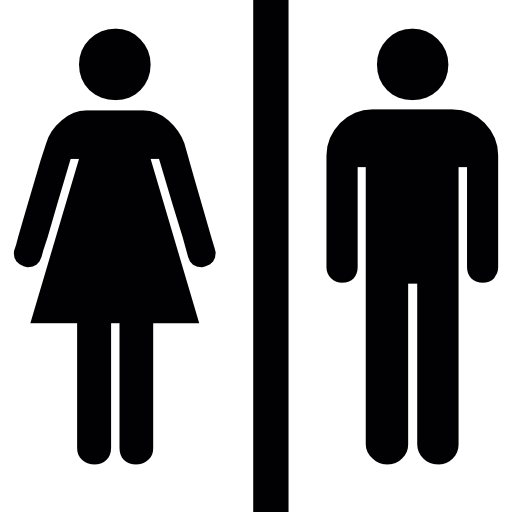 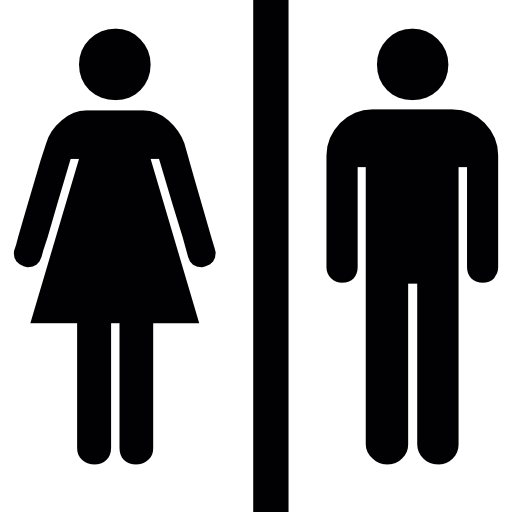 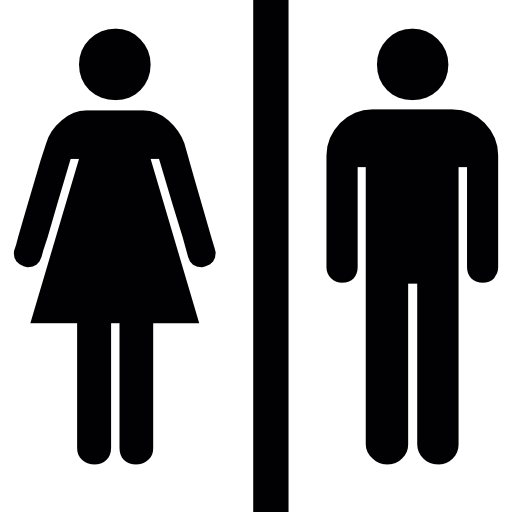 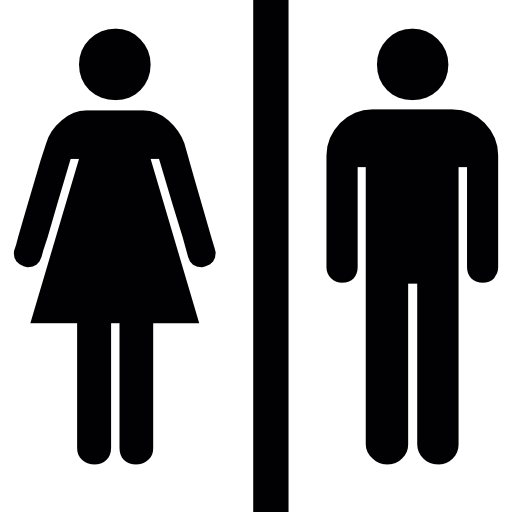 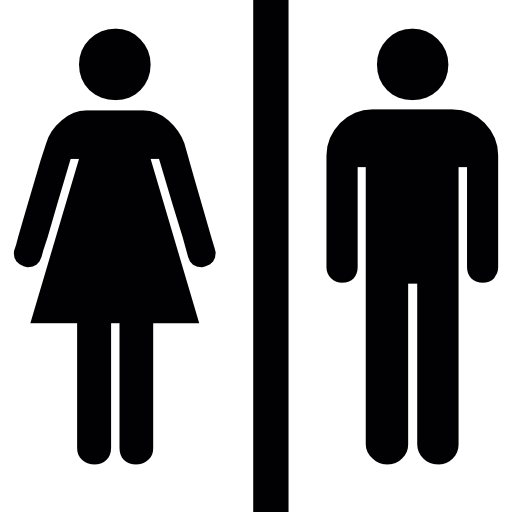 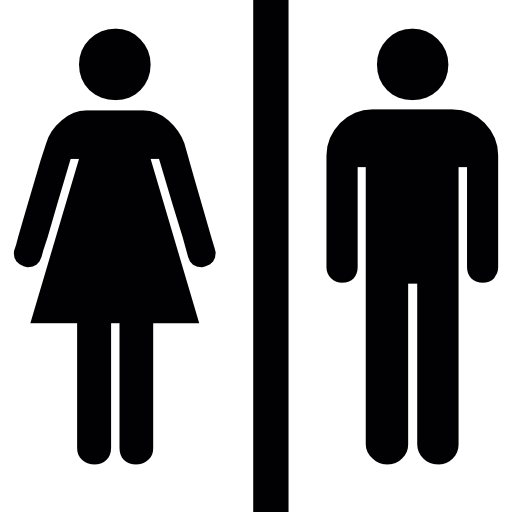 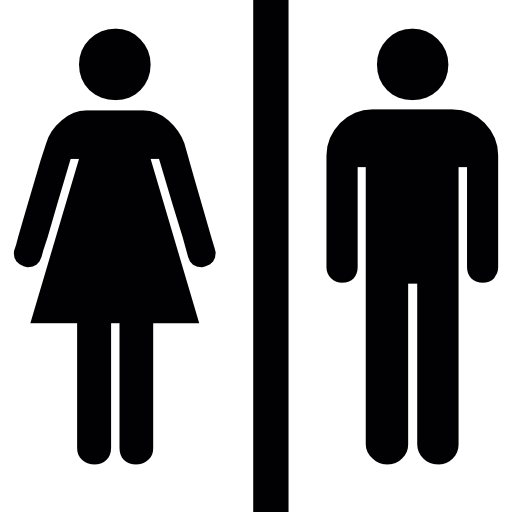 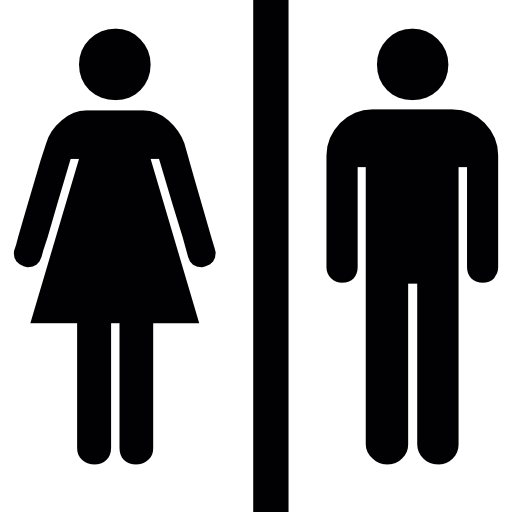 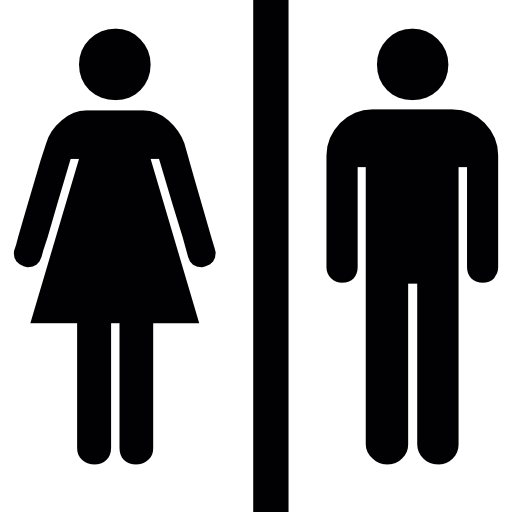 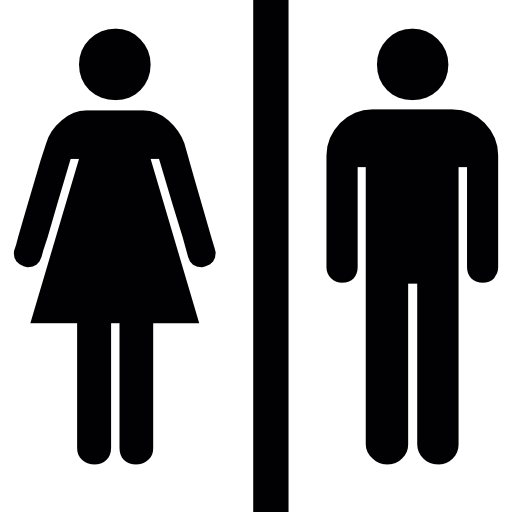 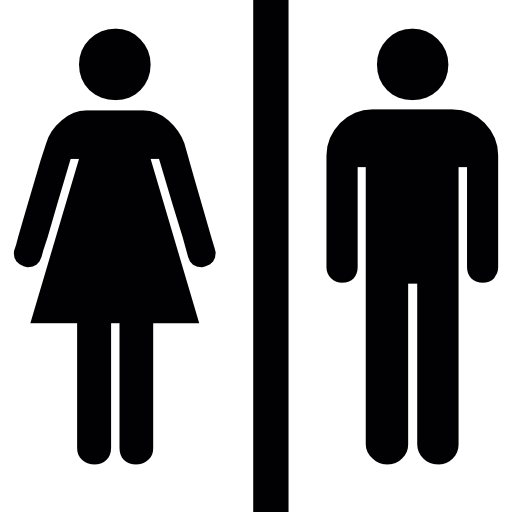 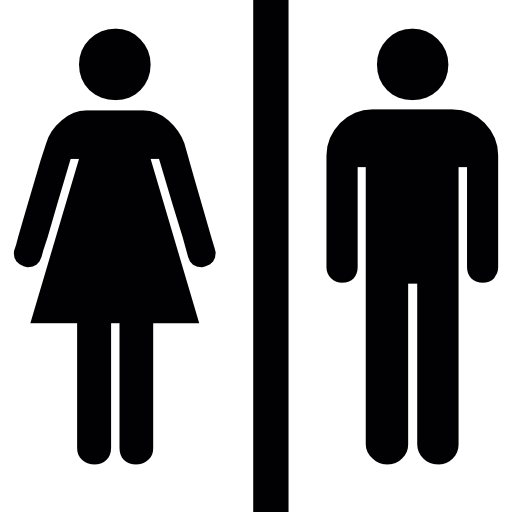 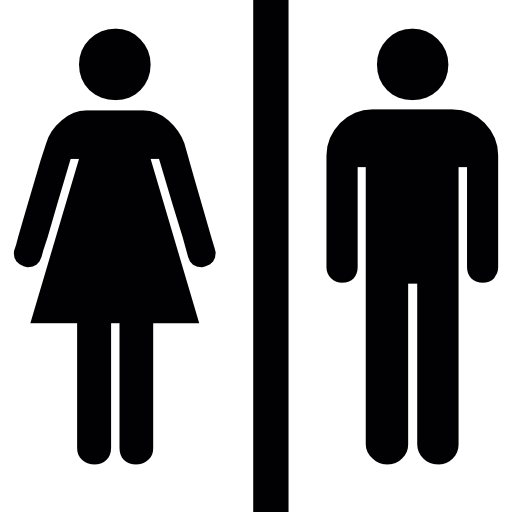 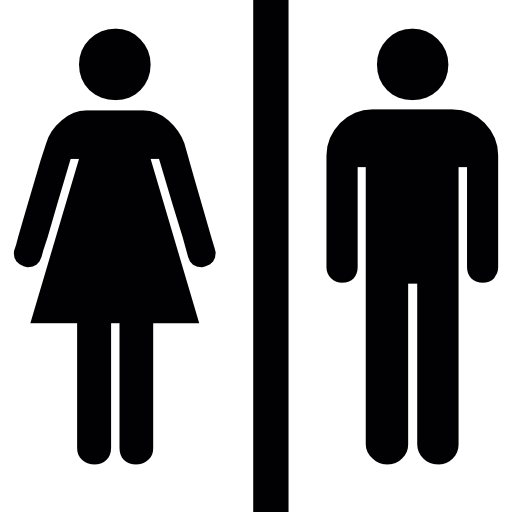 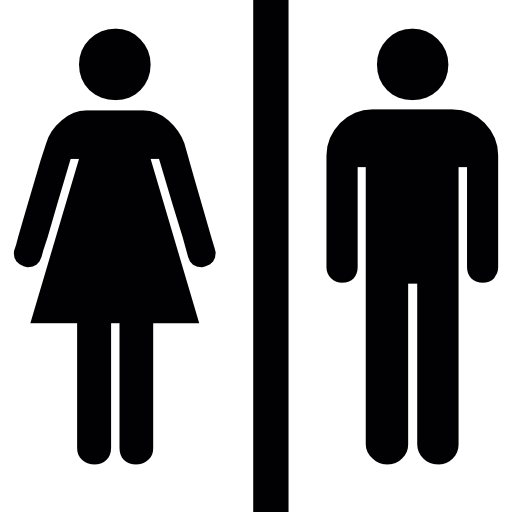 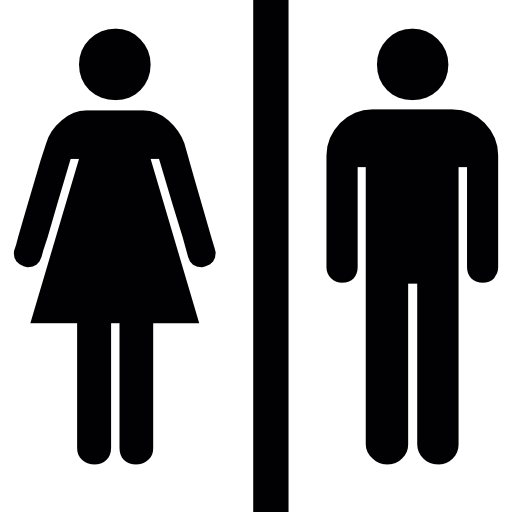 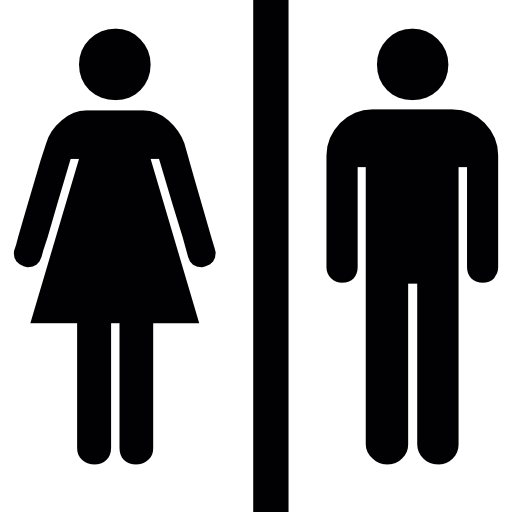 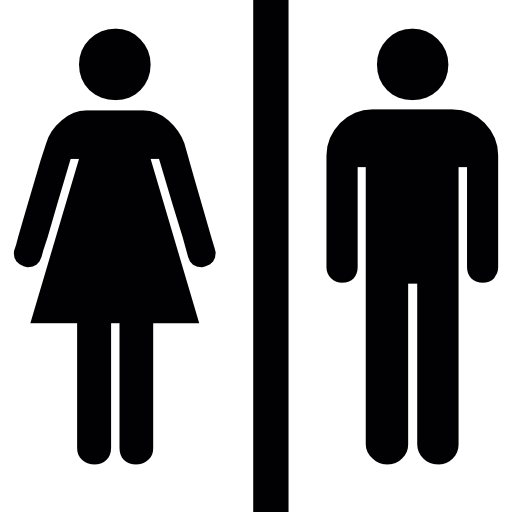 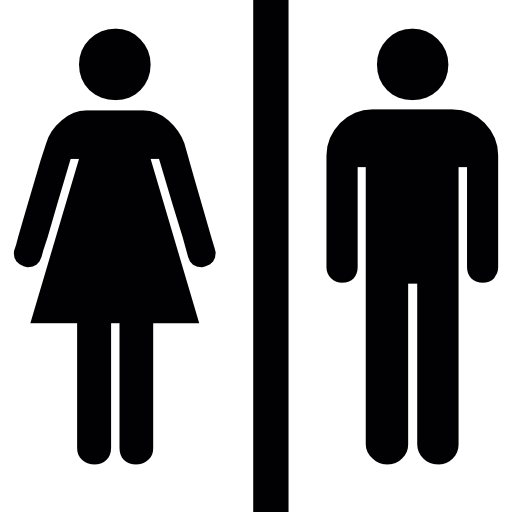 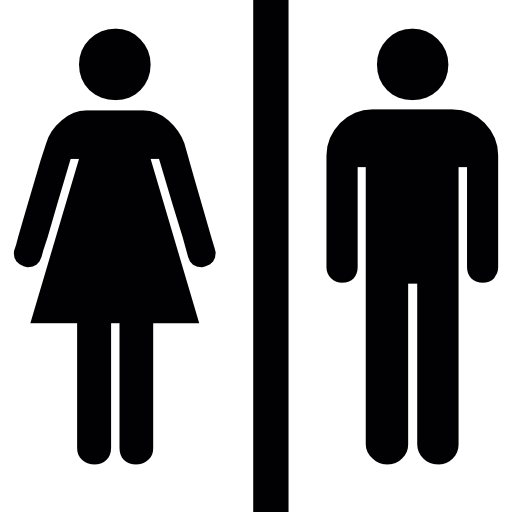 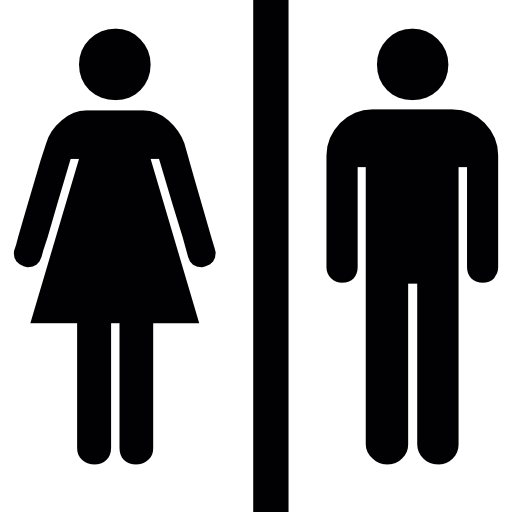 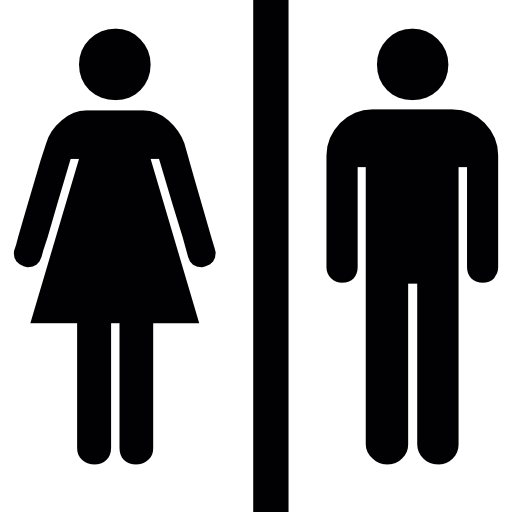 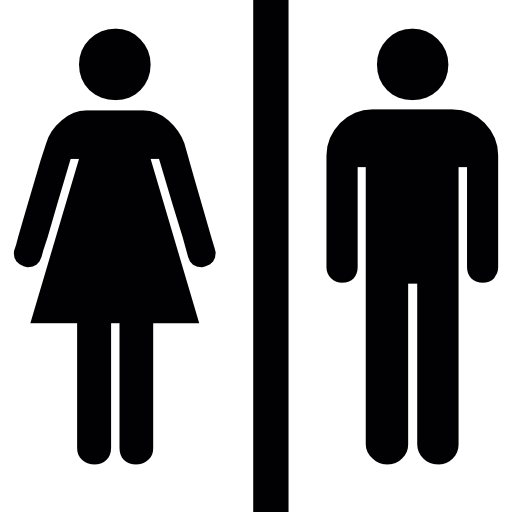 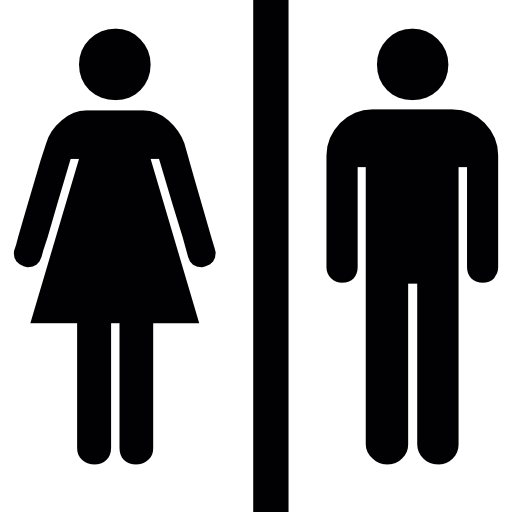 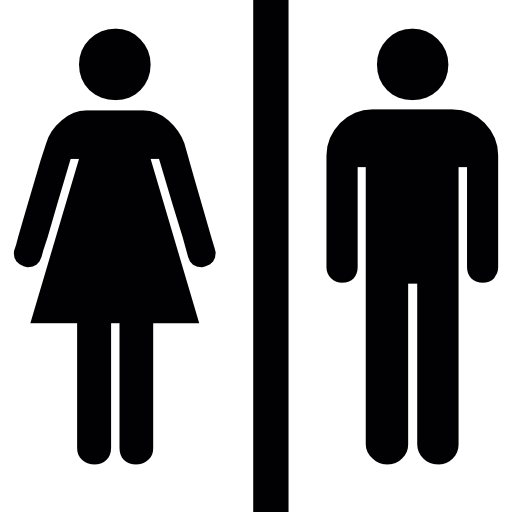 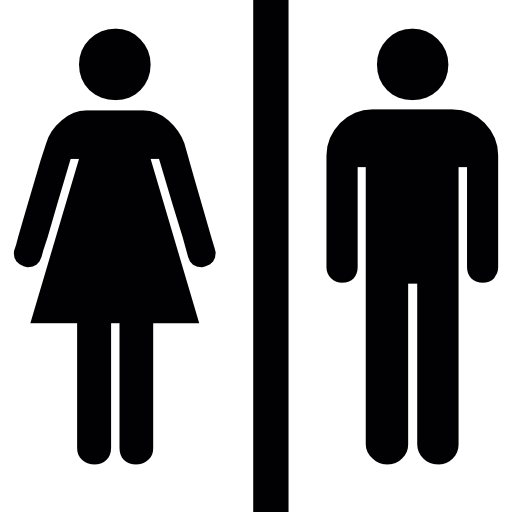 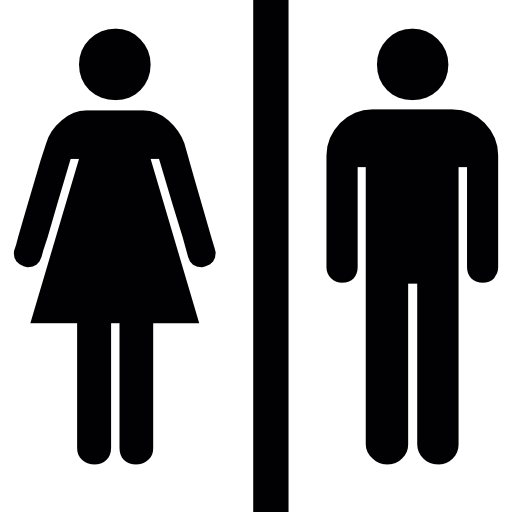 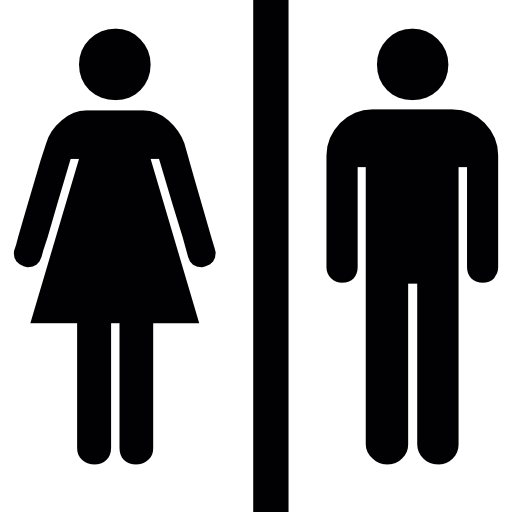 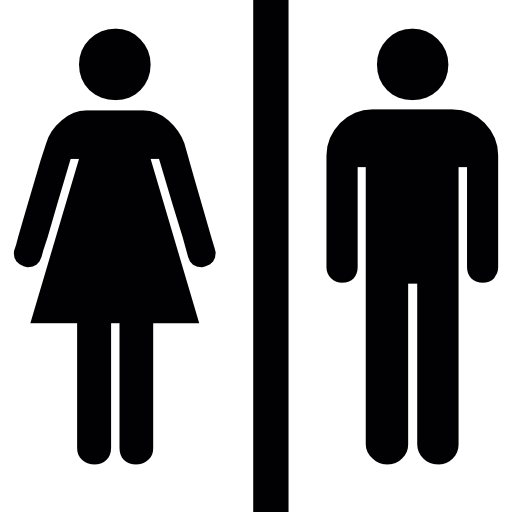 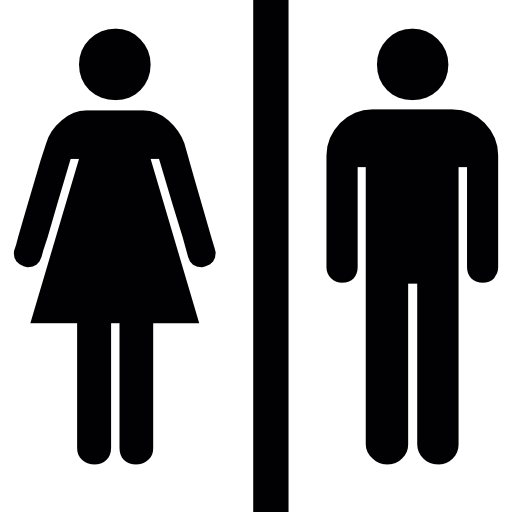 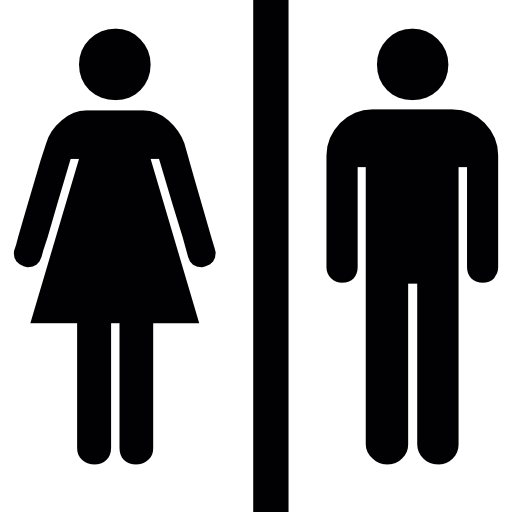 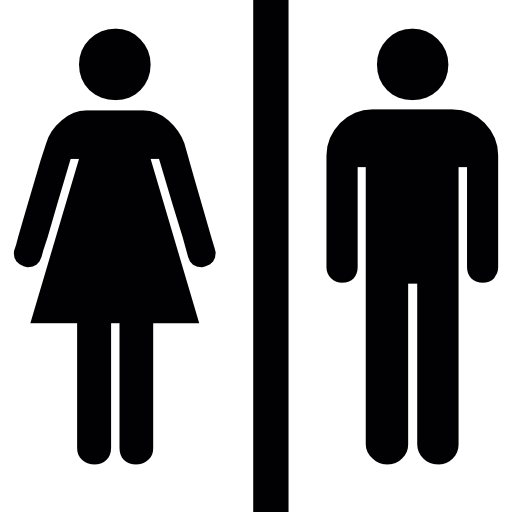 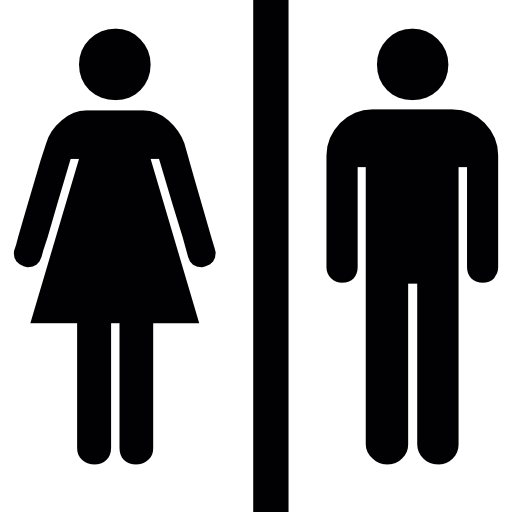 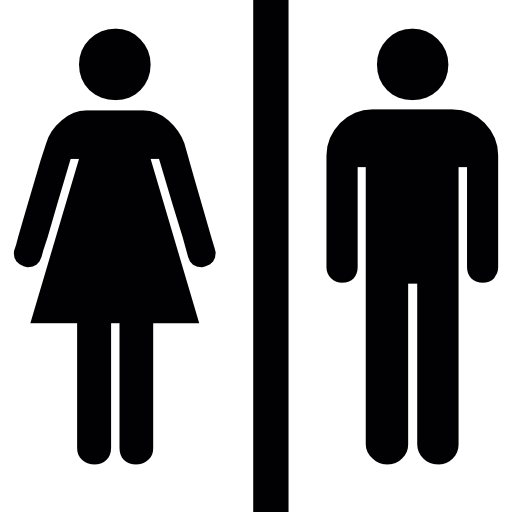 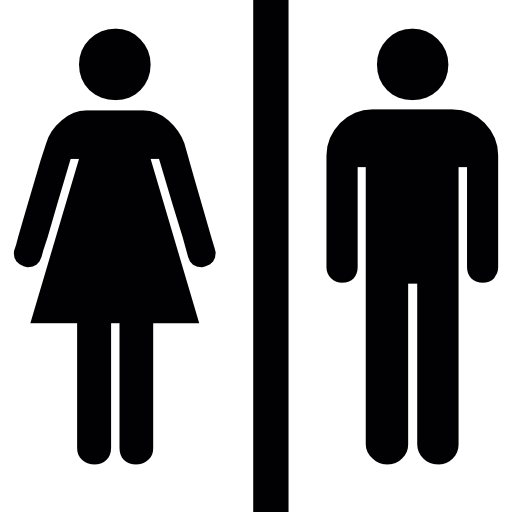 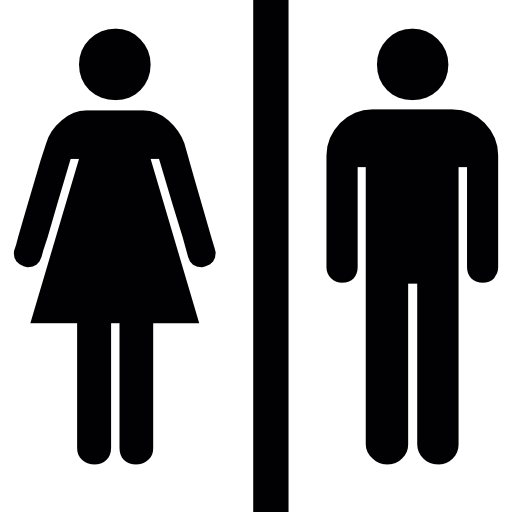 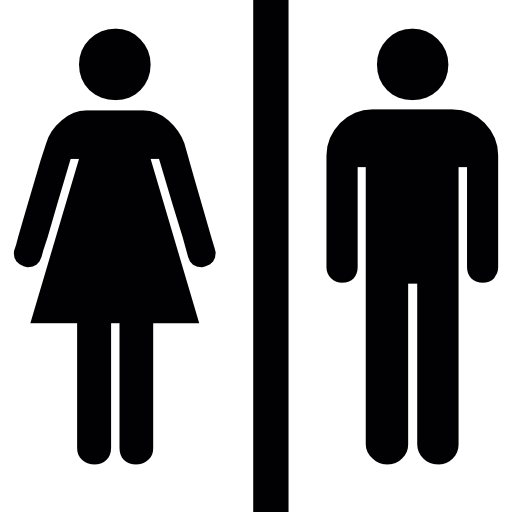 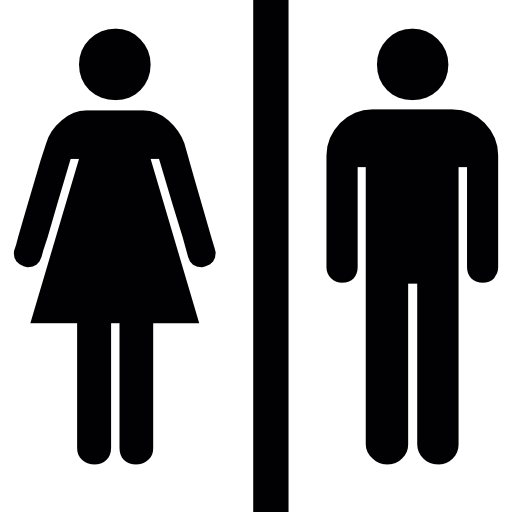 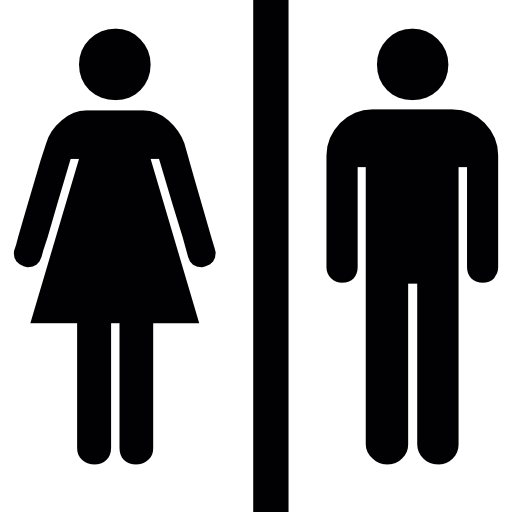 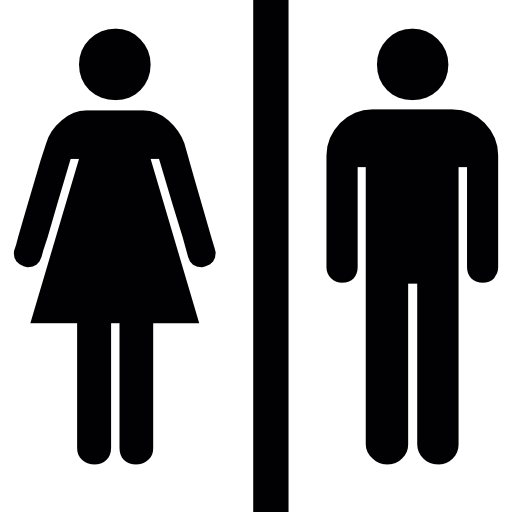 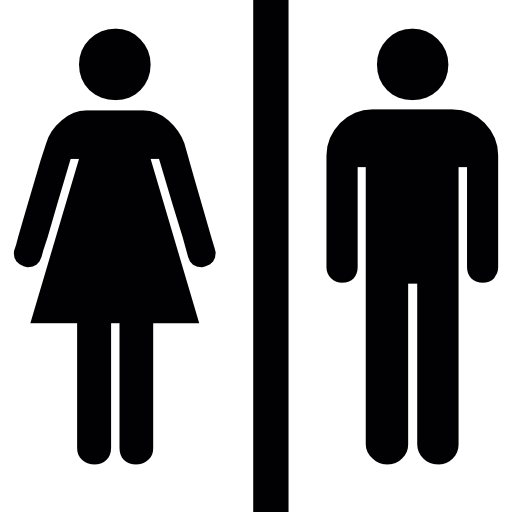 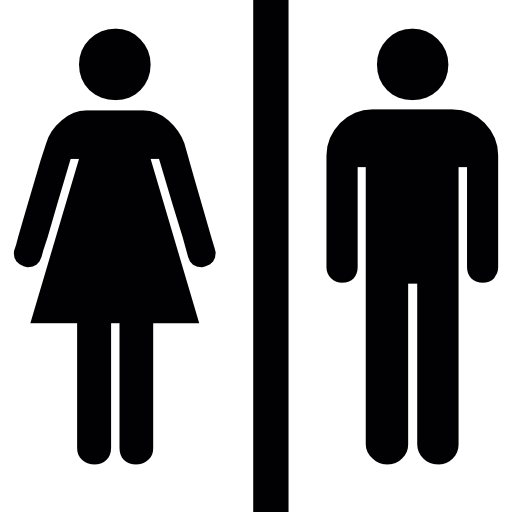 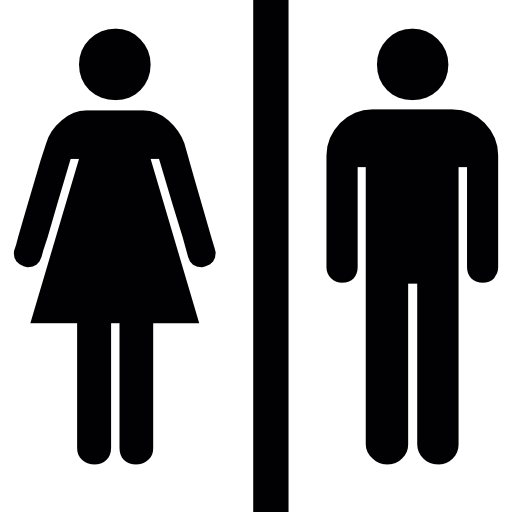 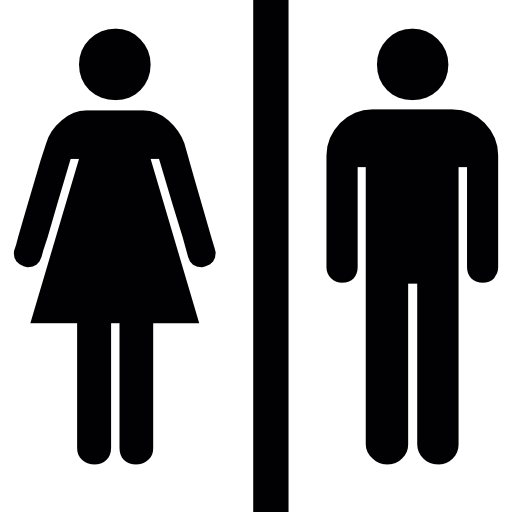 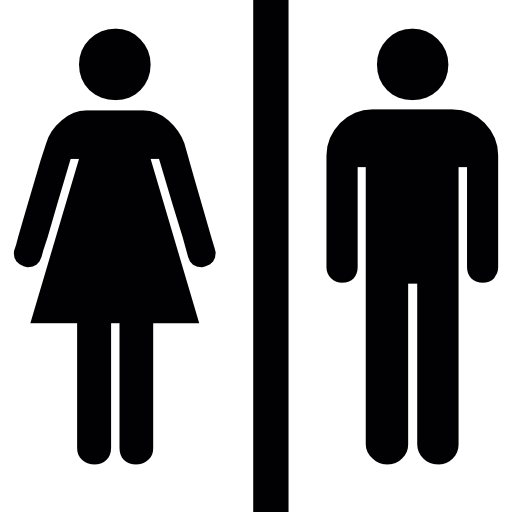 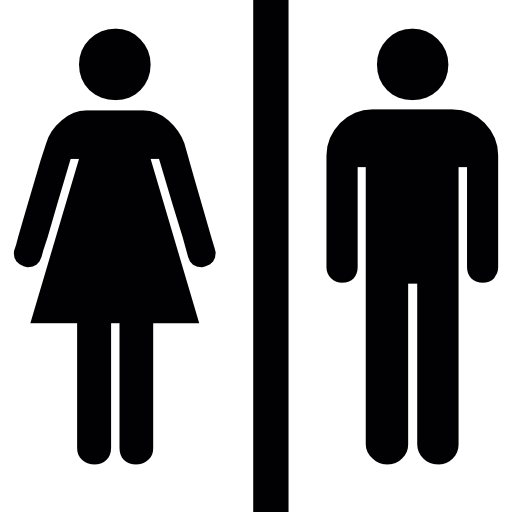 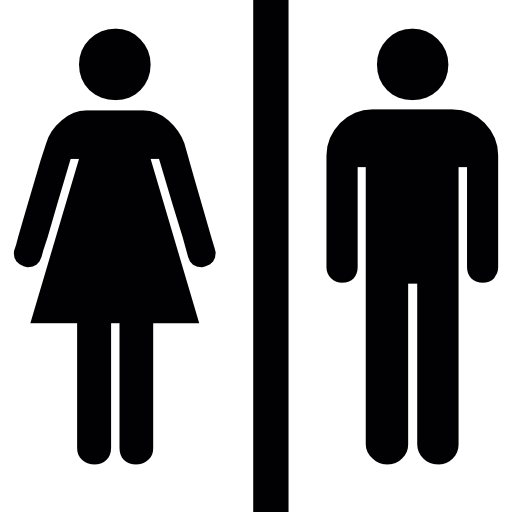 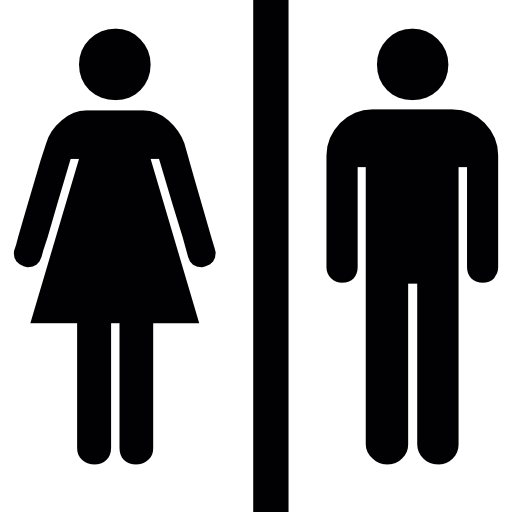 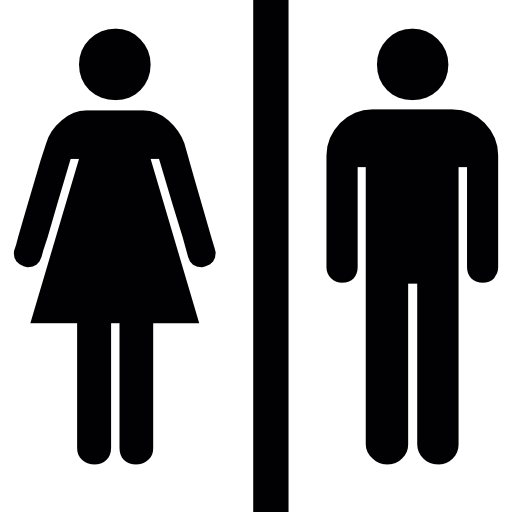 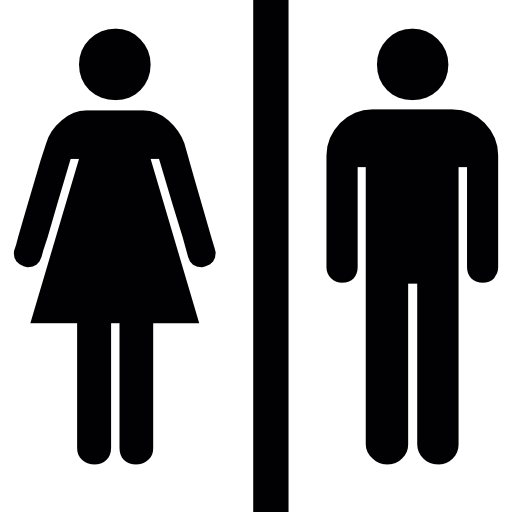 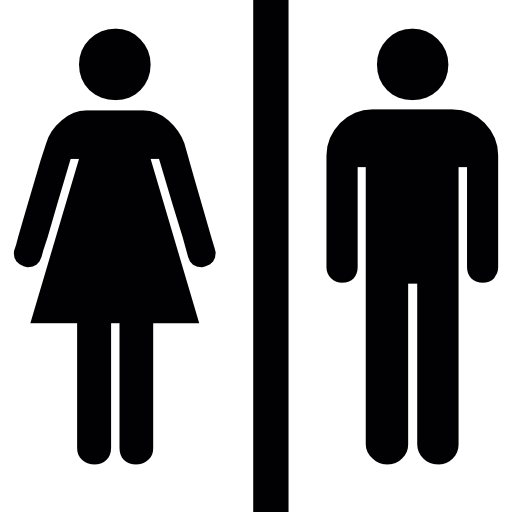 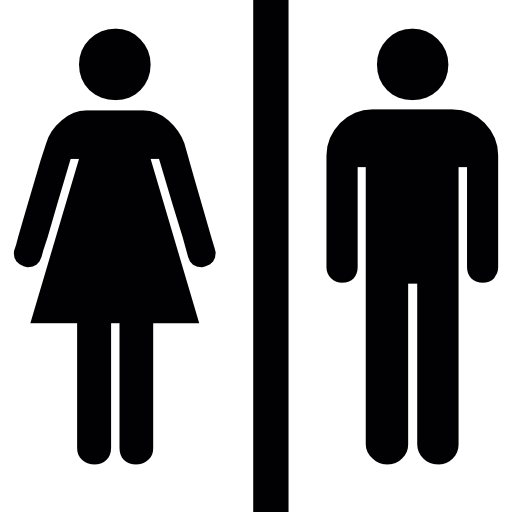 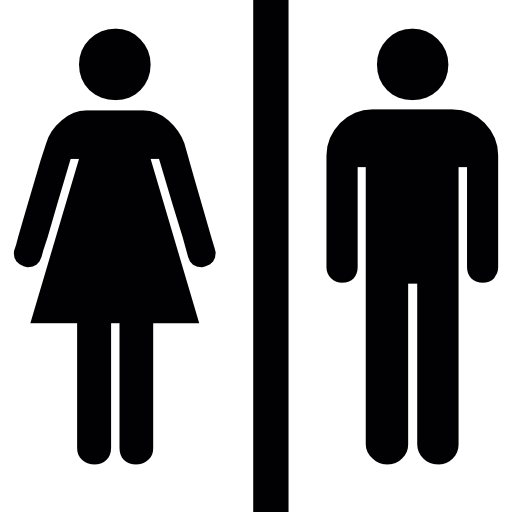 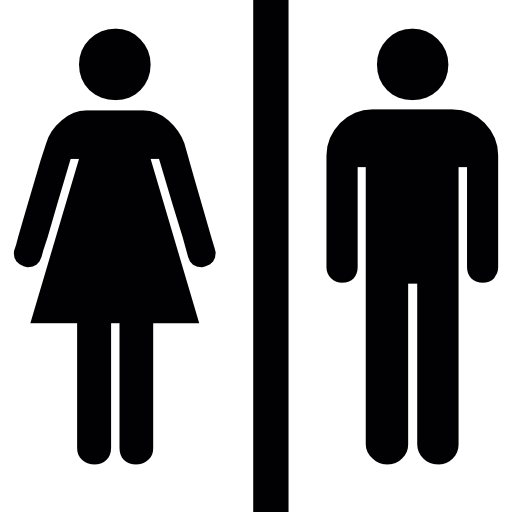 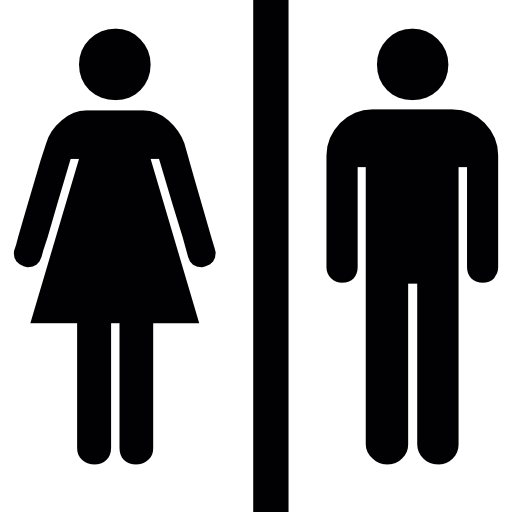 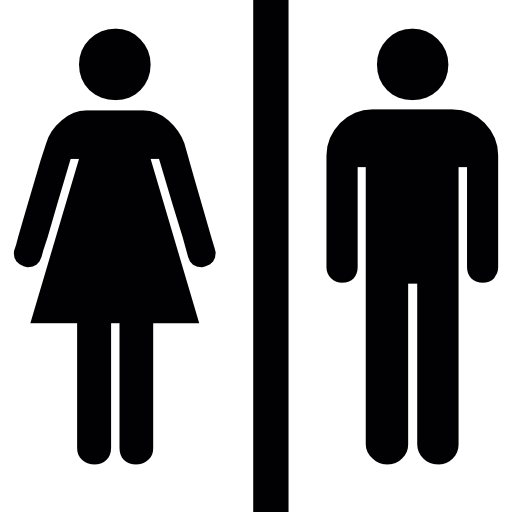 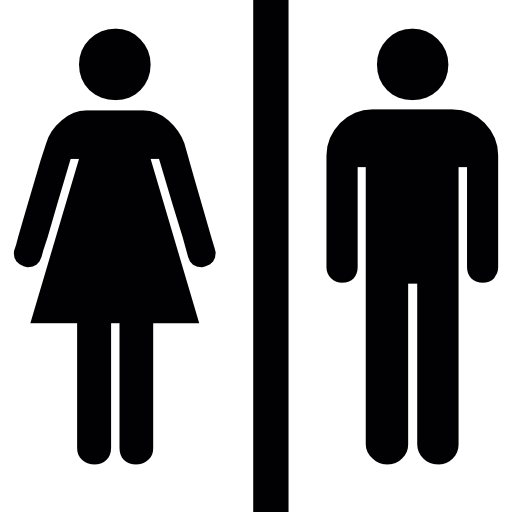 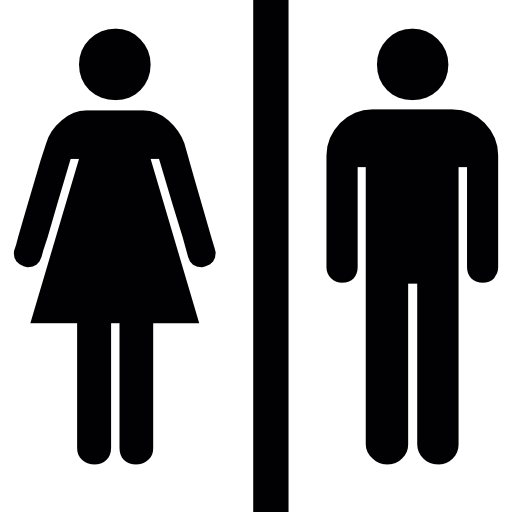 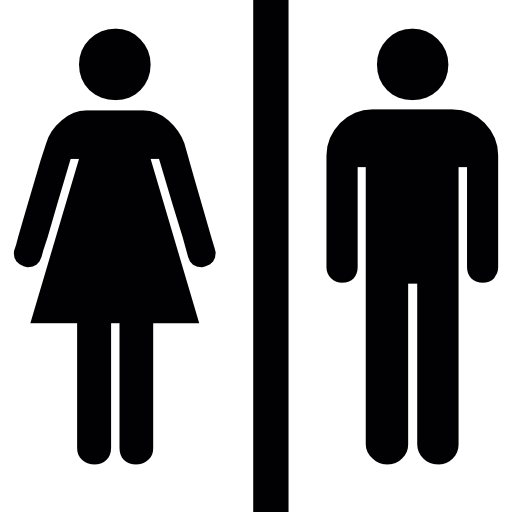 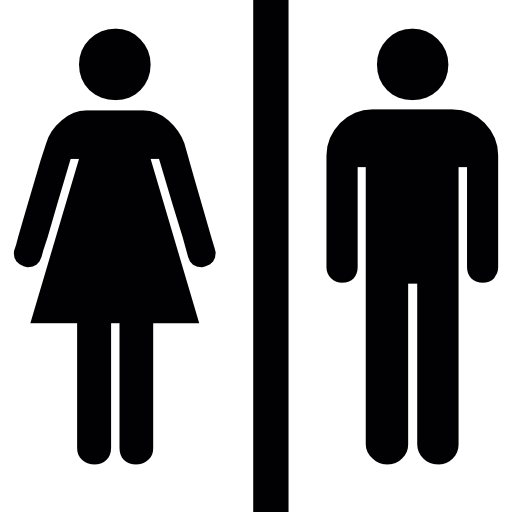 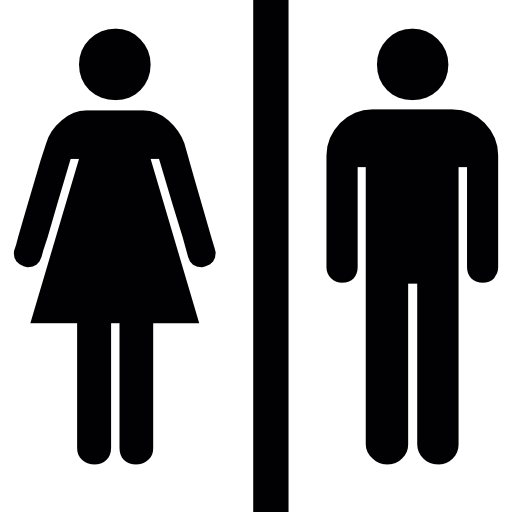 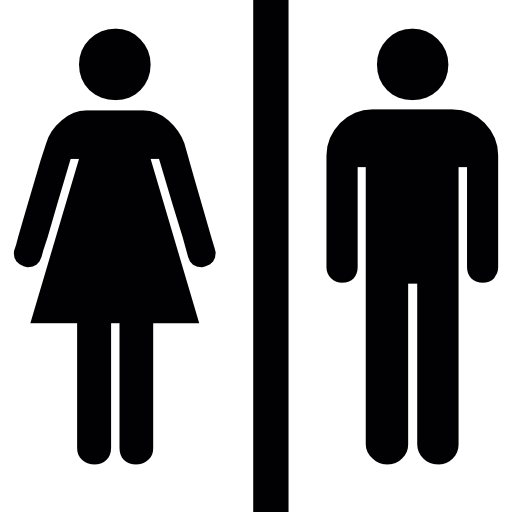 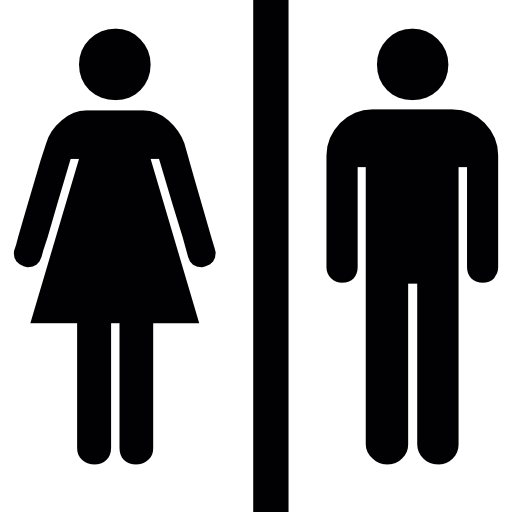 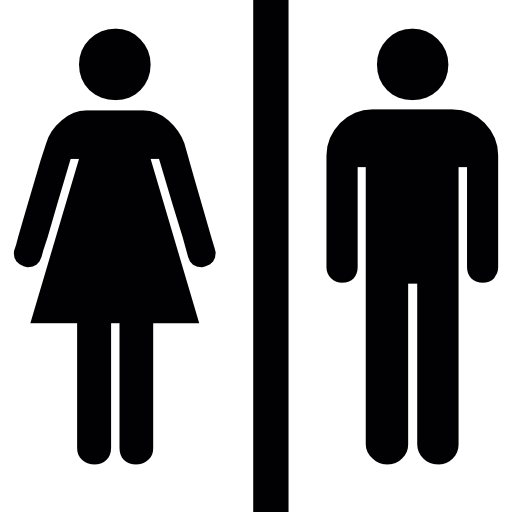 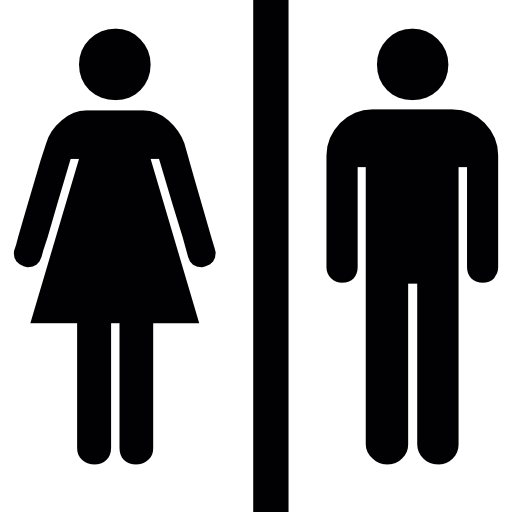 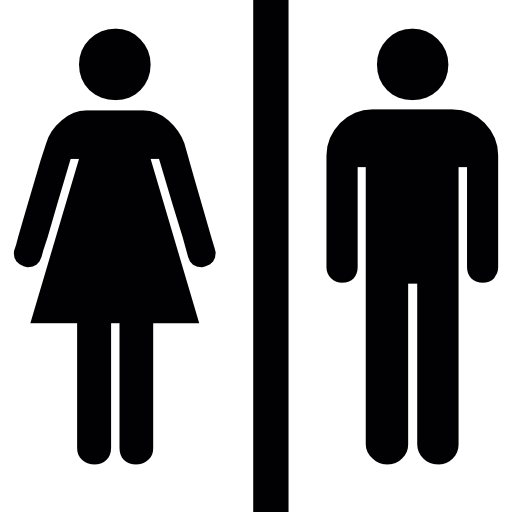 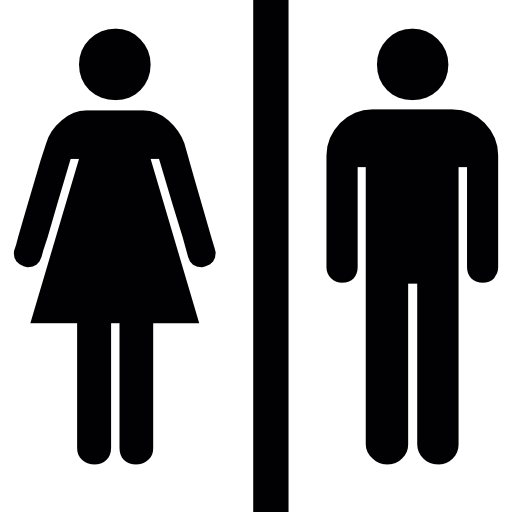 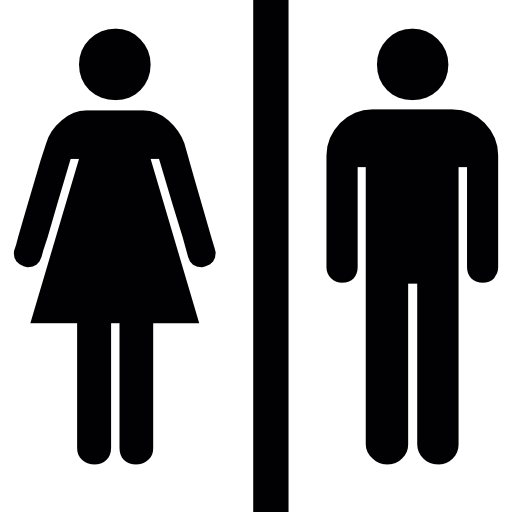 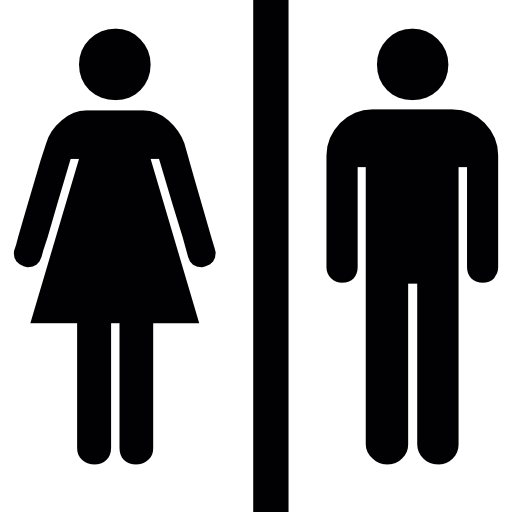 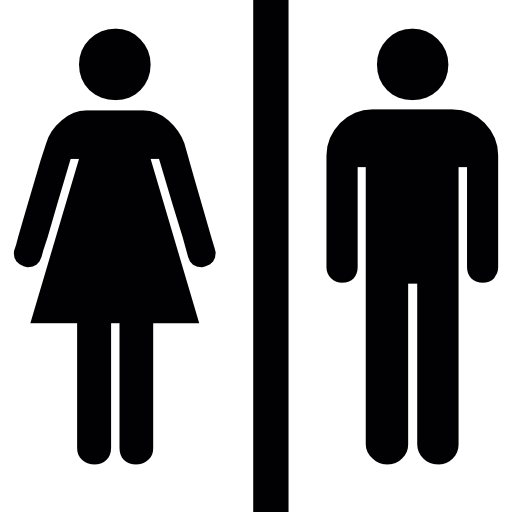 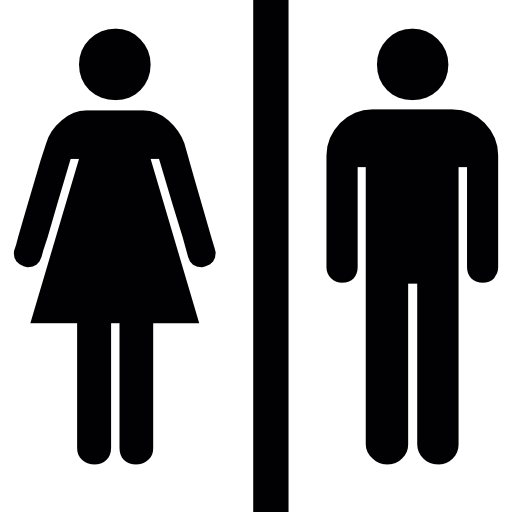 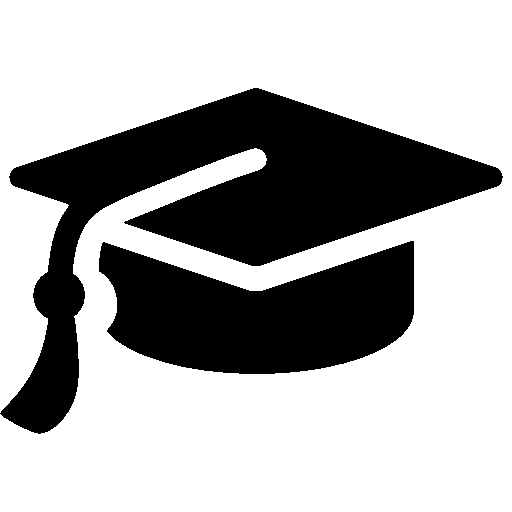 Europa
2%
Fuente: Science, technology, engineering and mathematics education: Overcoming challenges in Europe
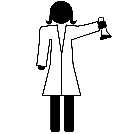 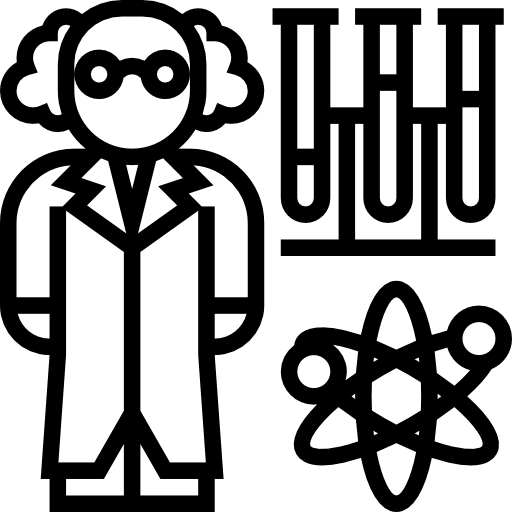 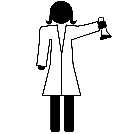 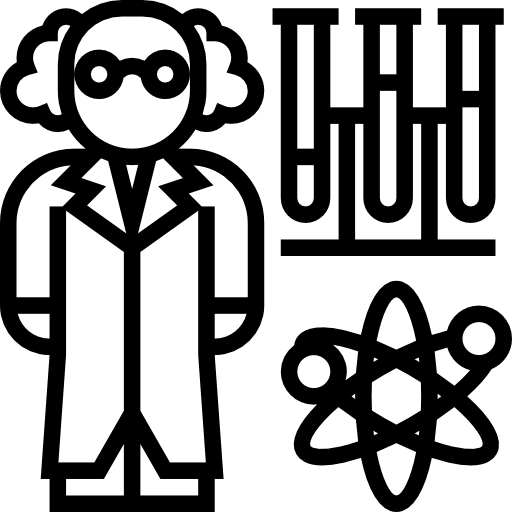 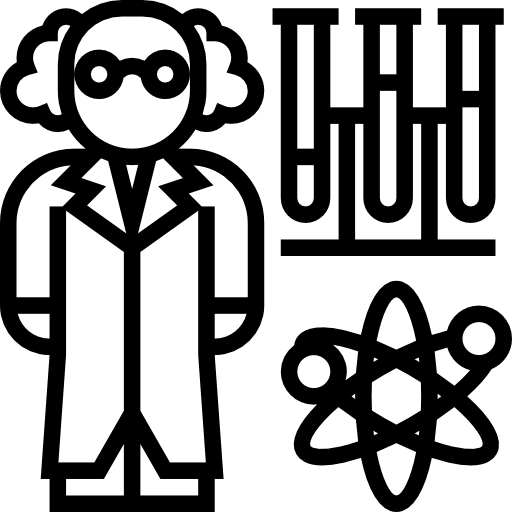 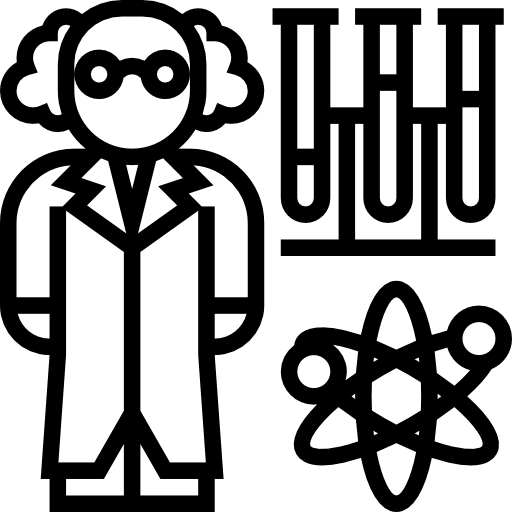 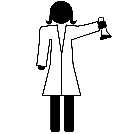 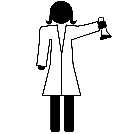 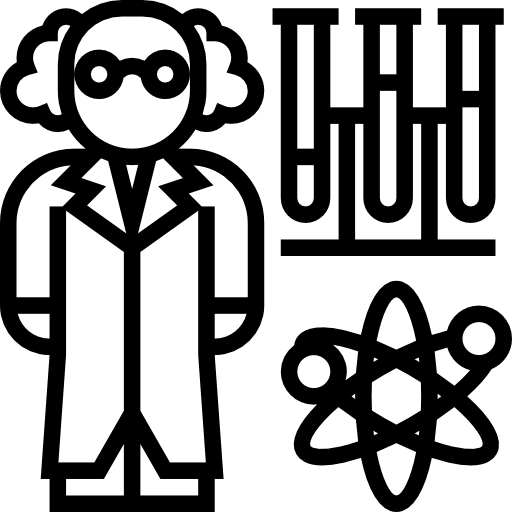 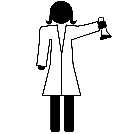 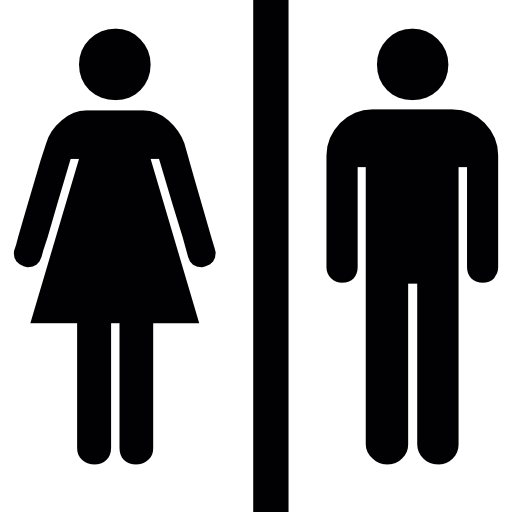 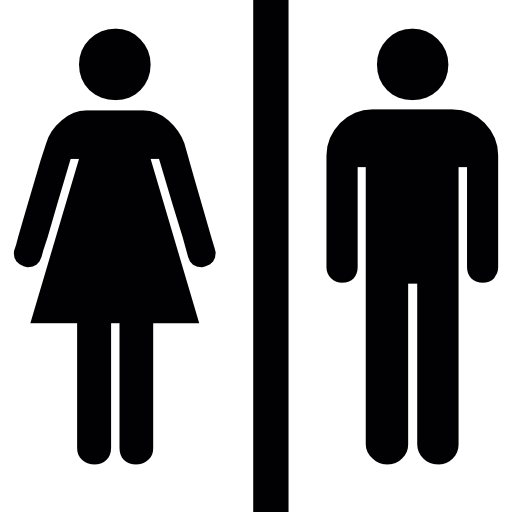 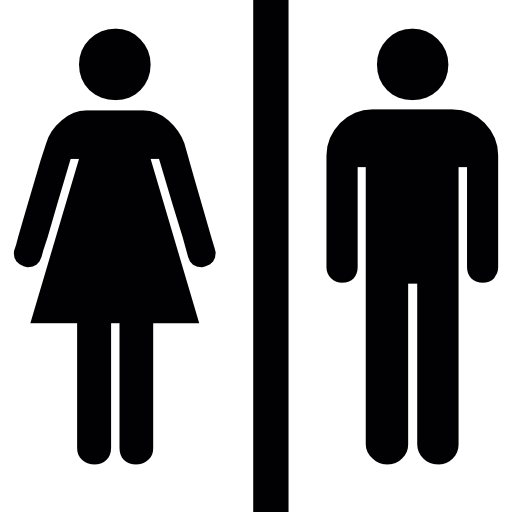 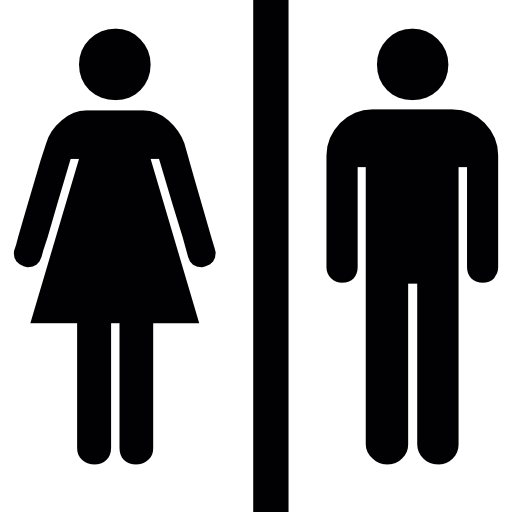 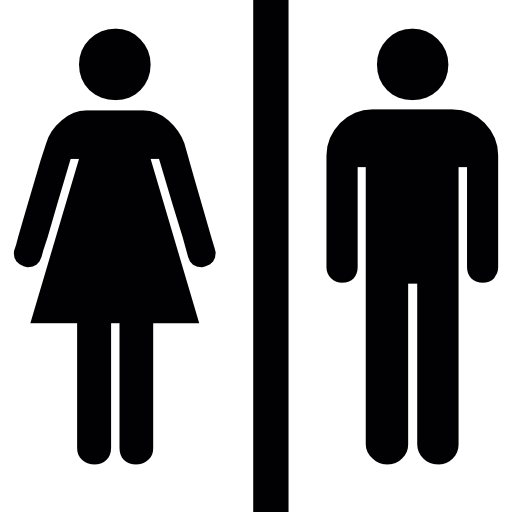 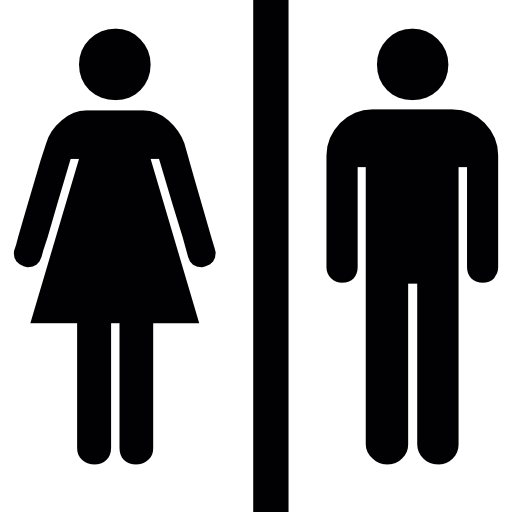 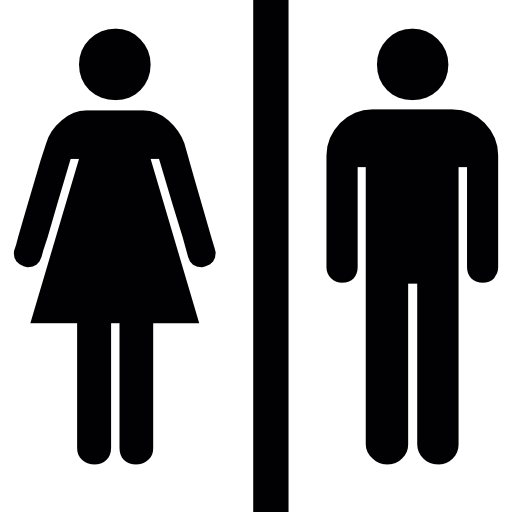 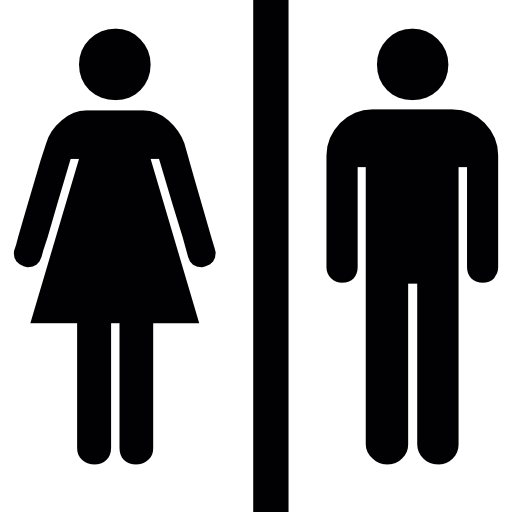 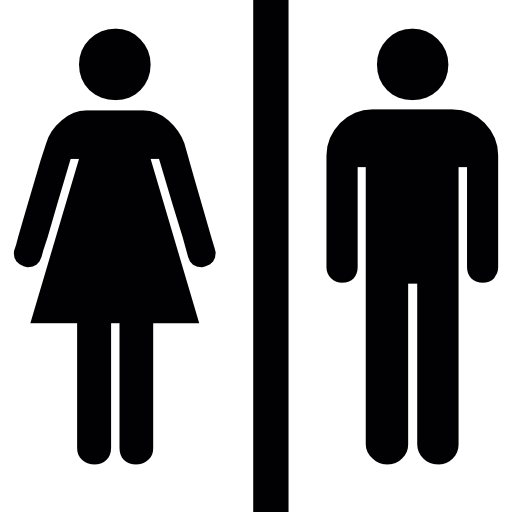 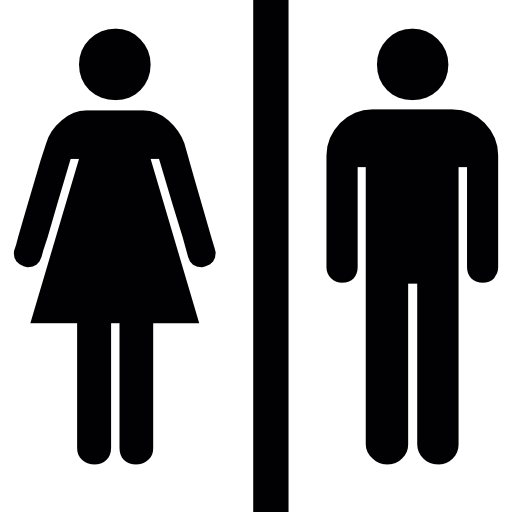 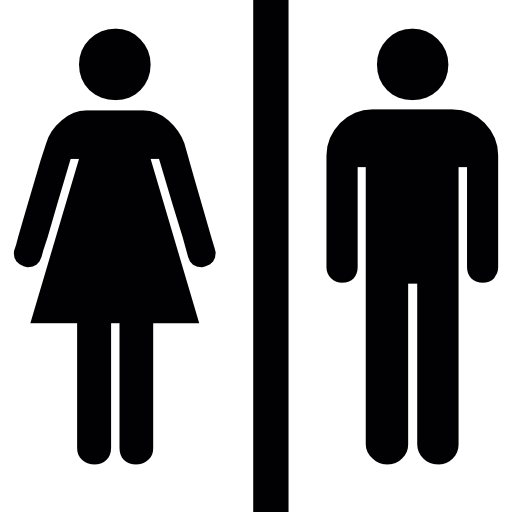 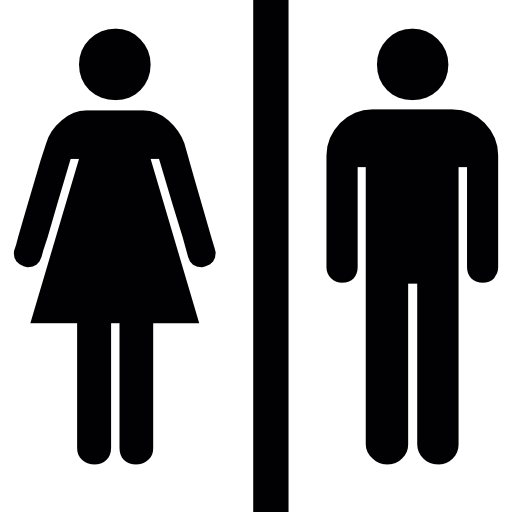 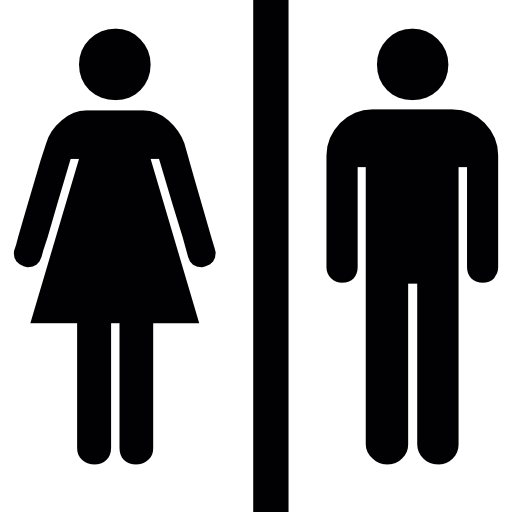 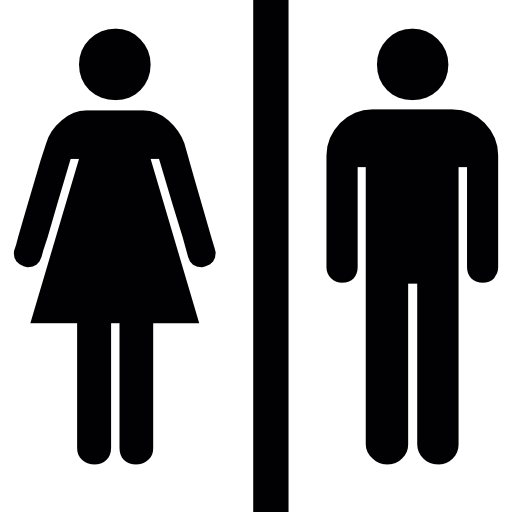 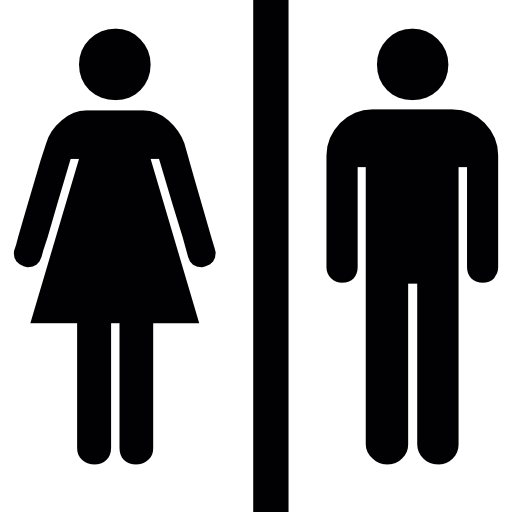 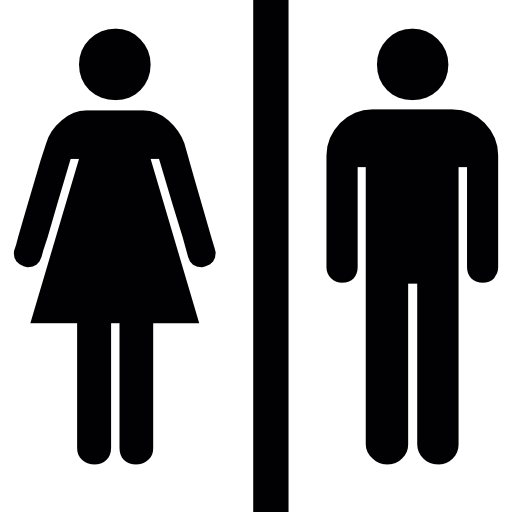 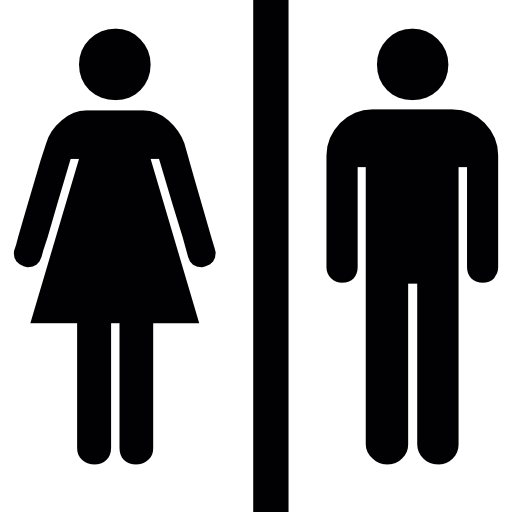 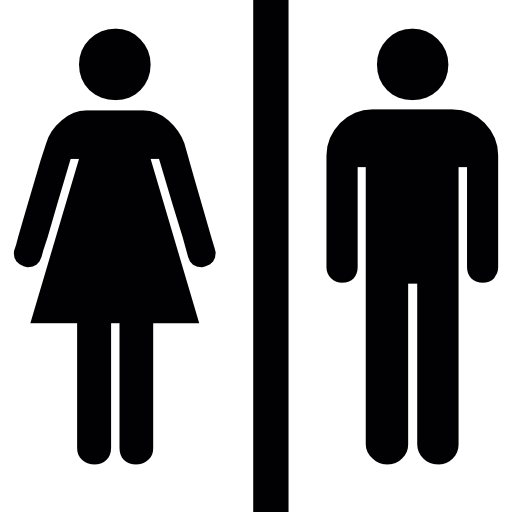 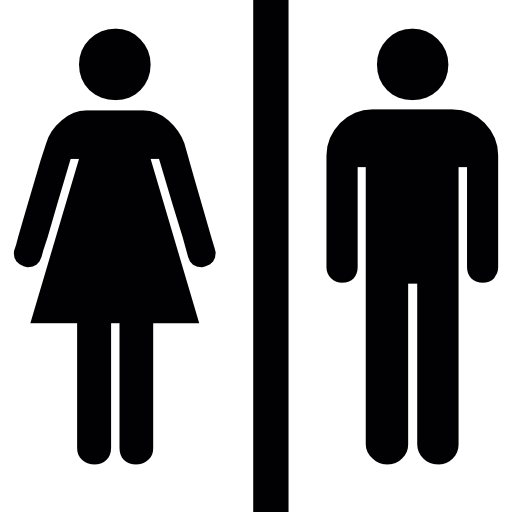 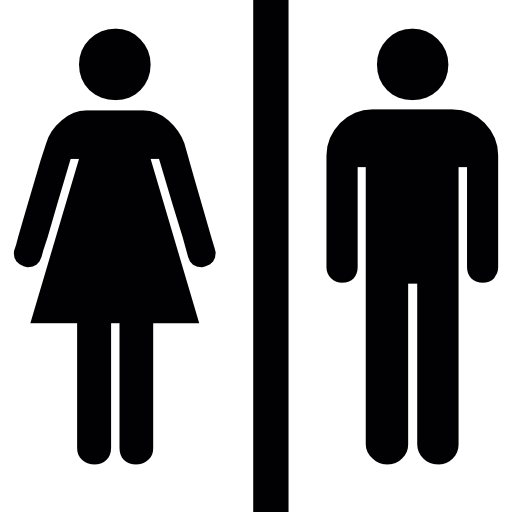 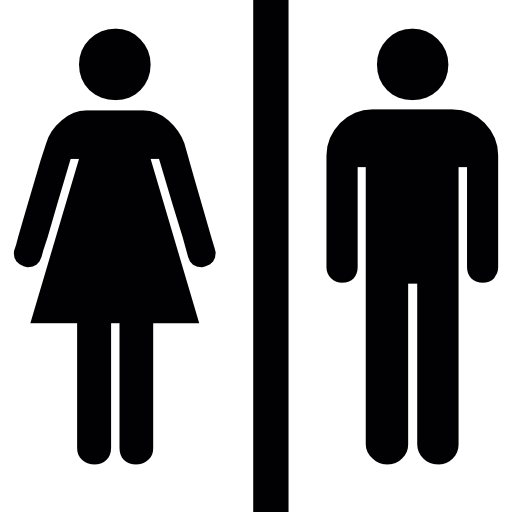 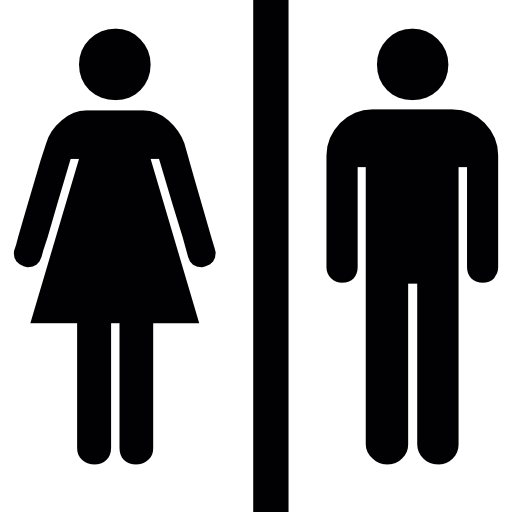 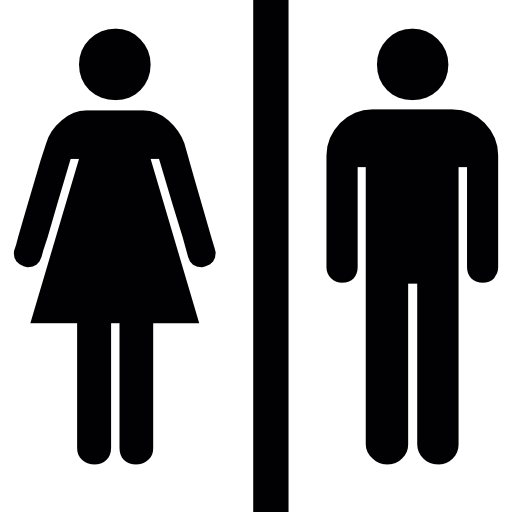 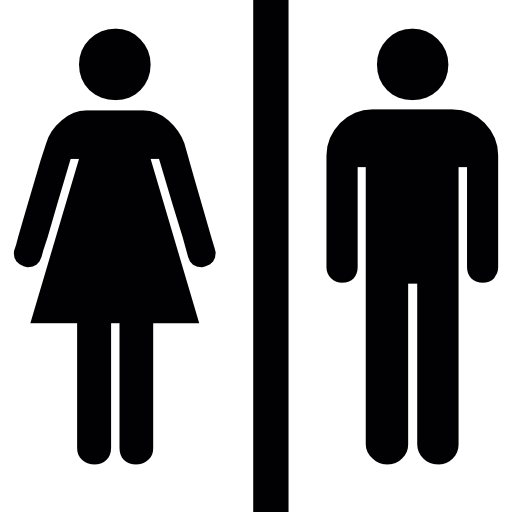 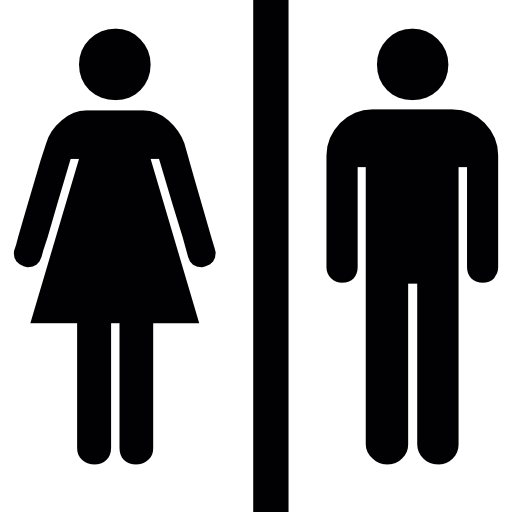 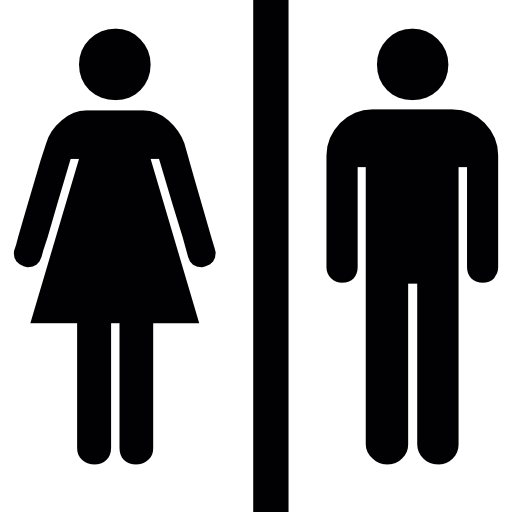 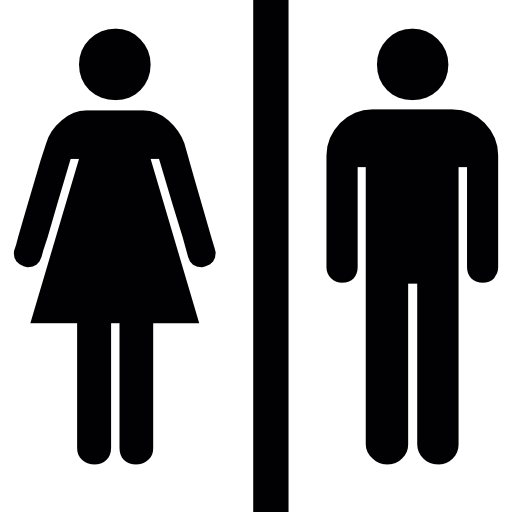 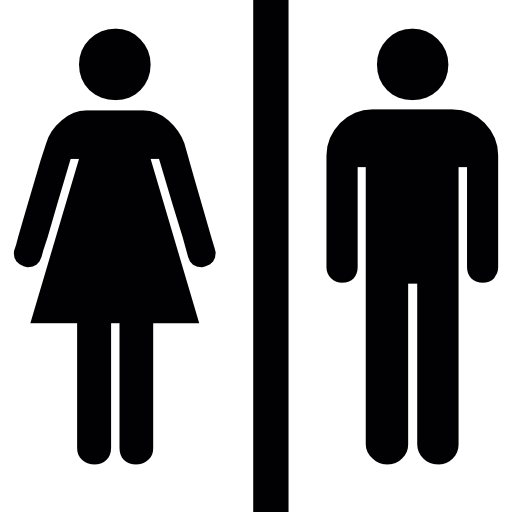 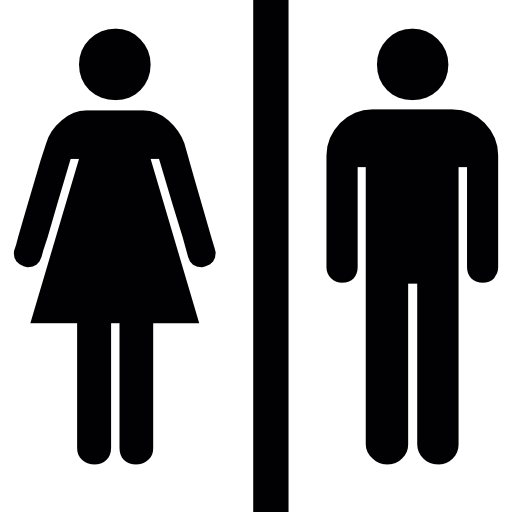 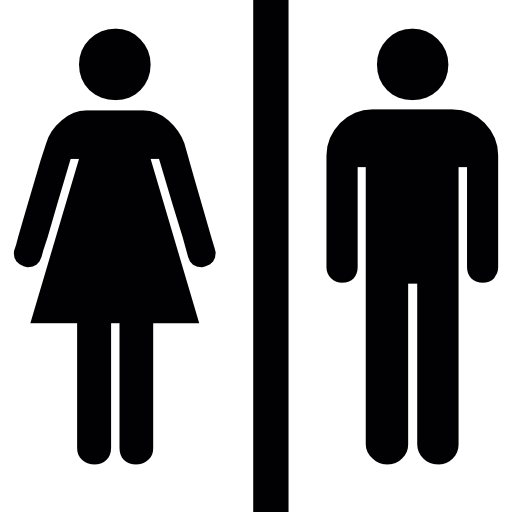 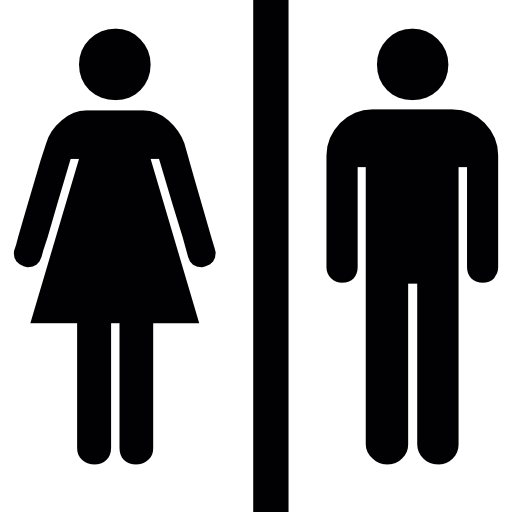 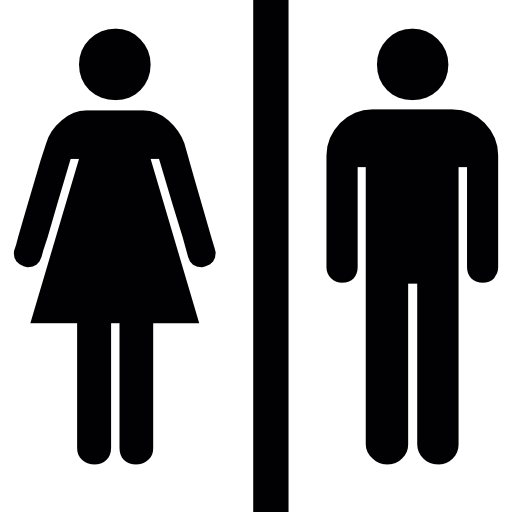 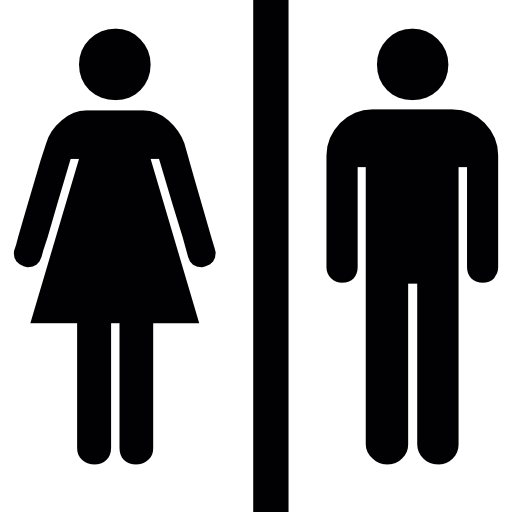 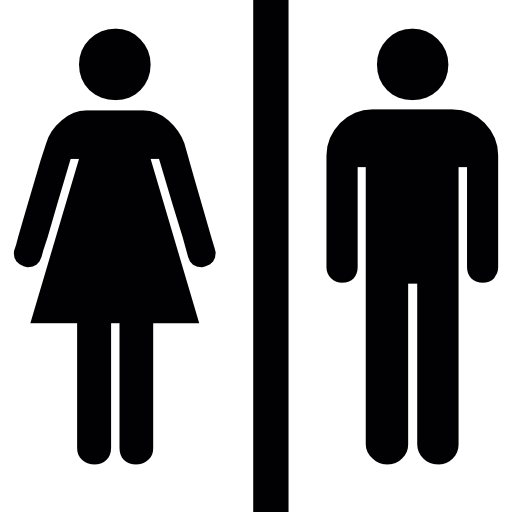 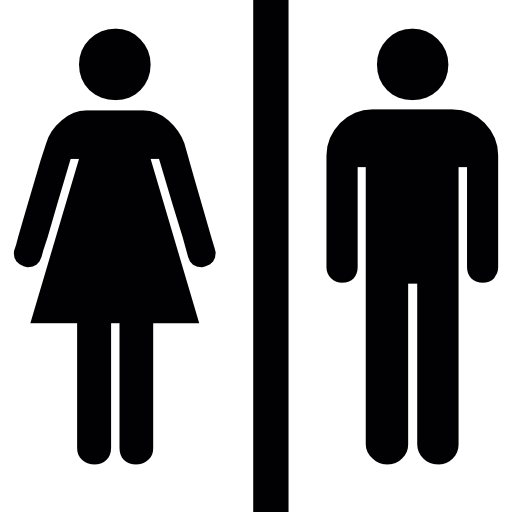 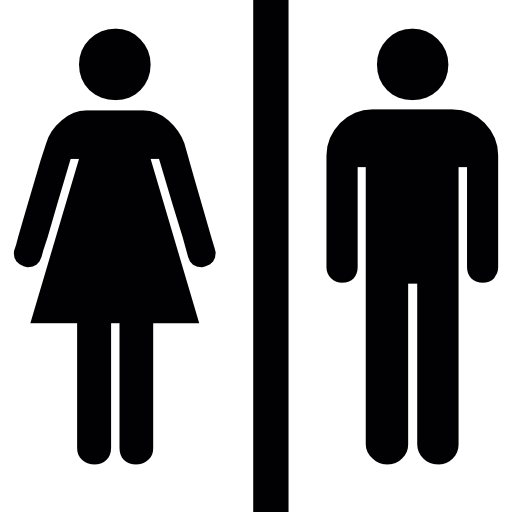 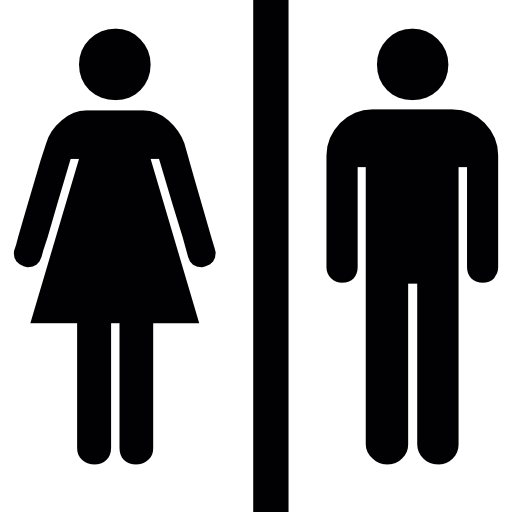 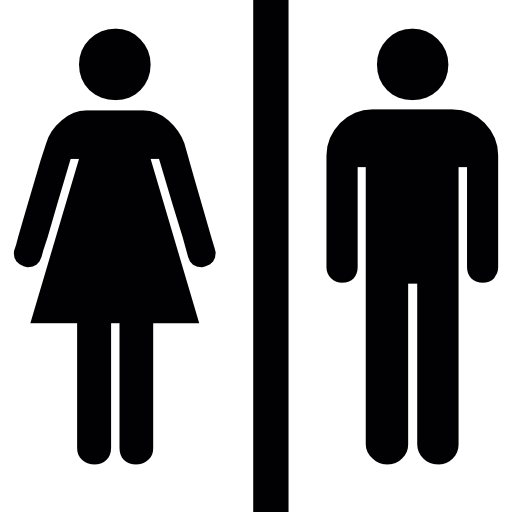 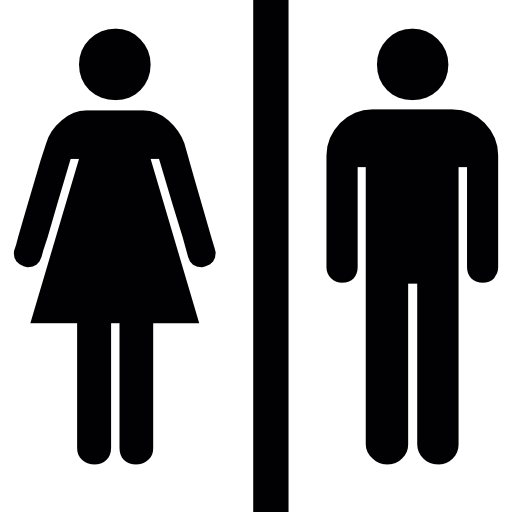 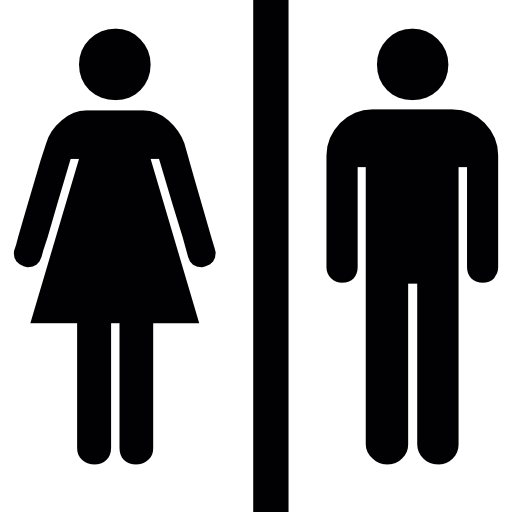 60-90%
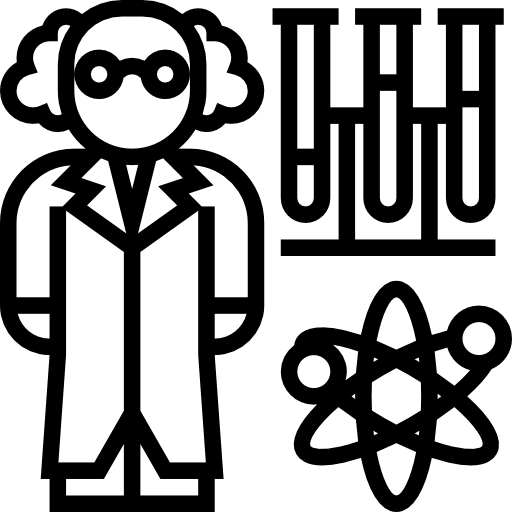 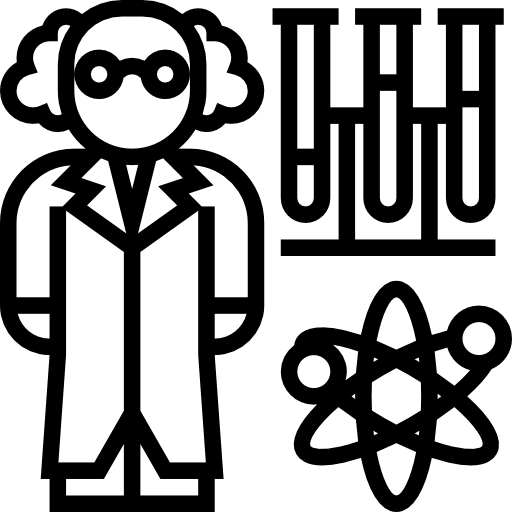 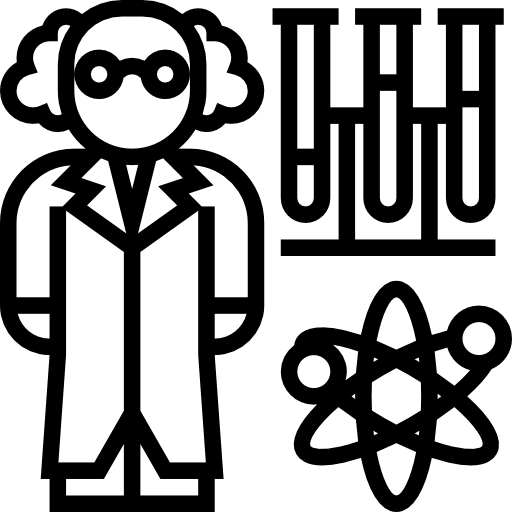 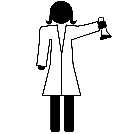 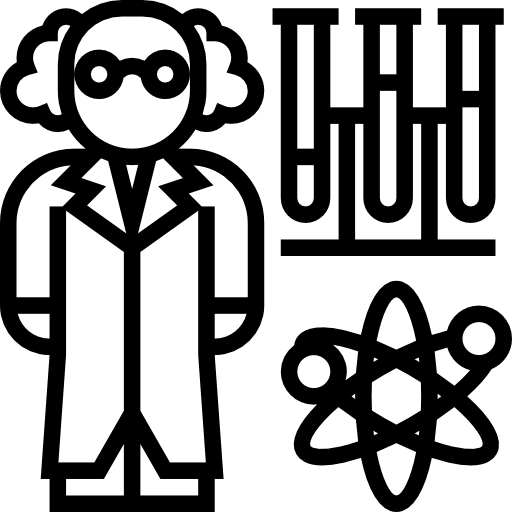 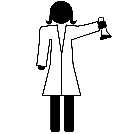 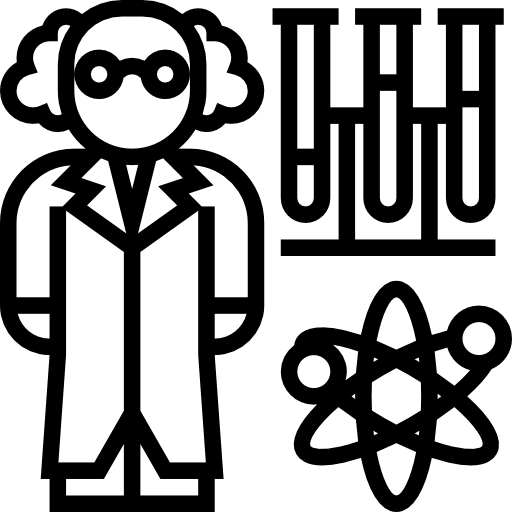 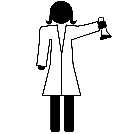 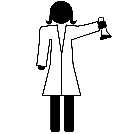 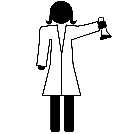 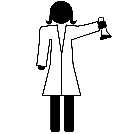 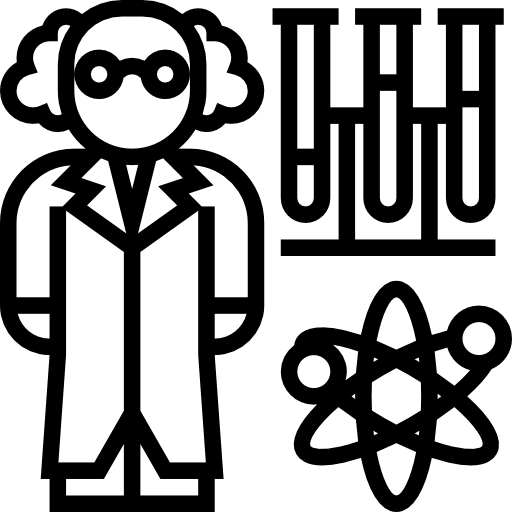 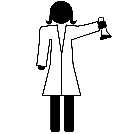 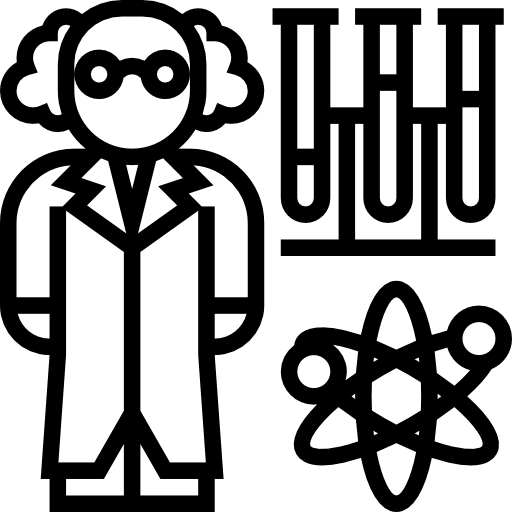 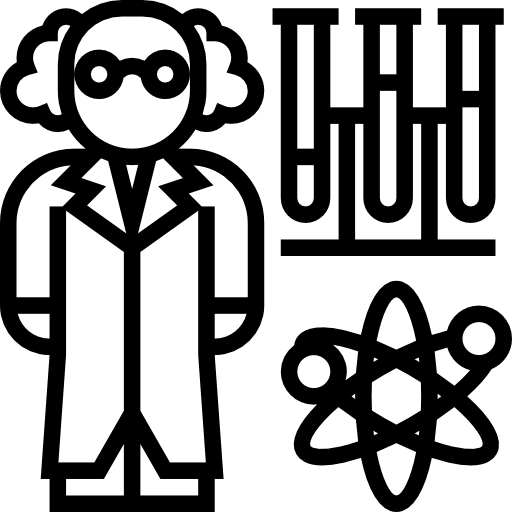 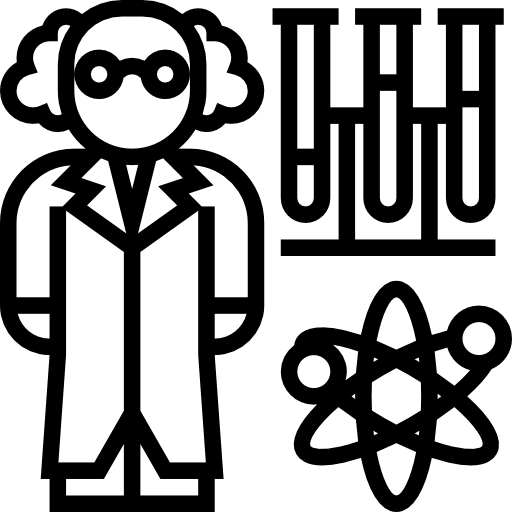 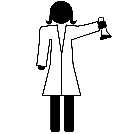 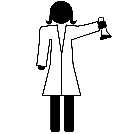 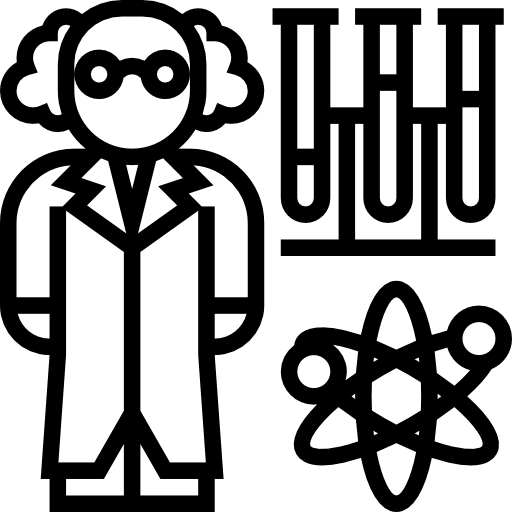 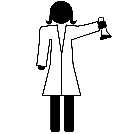 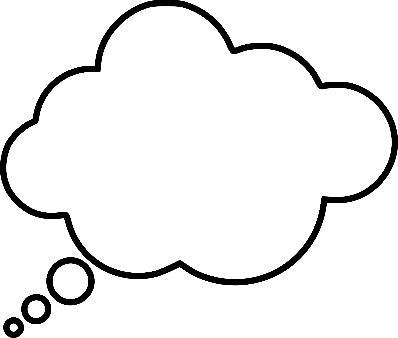 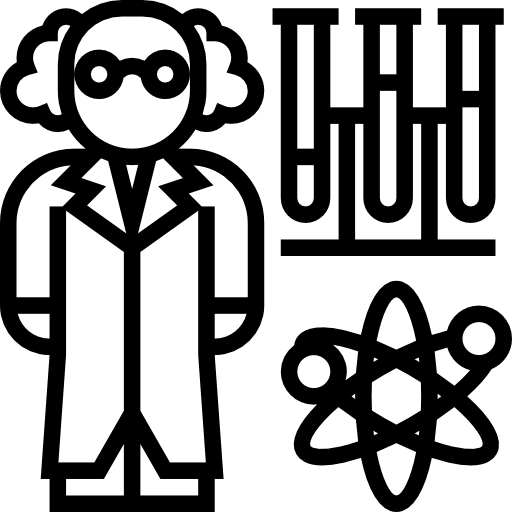 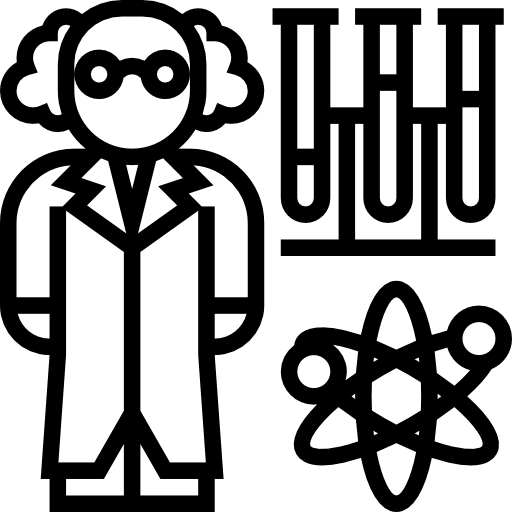 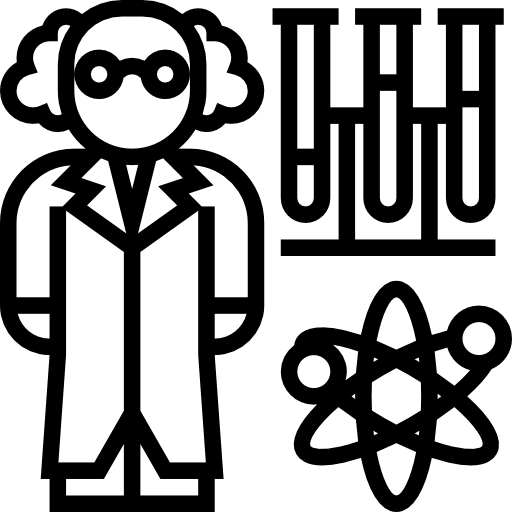 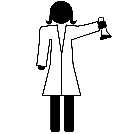 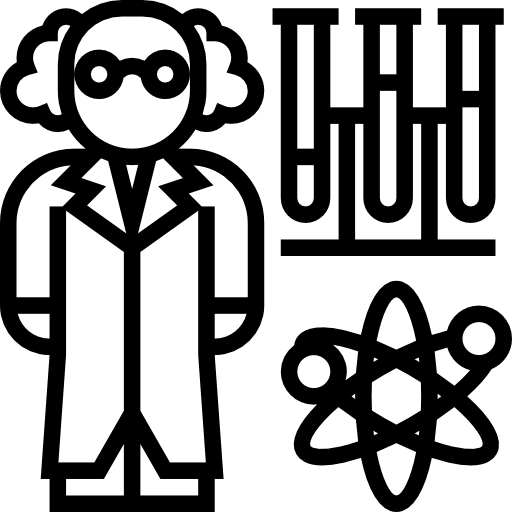 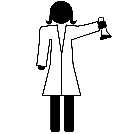 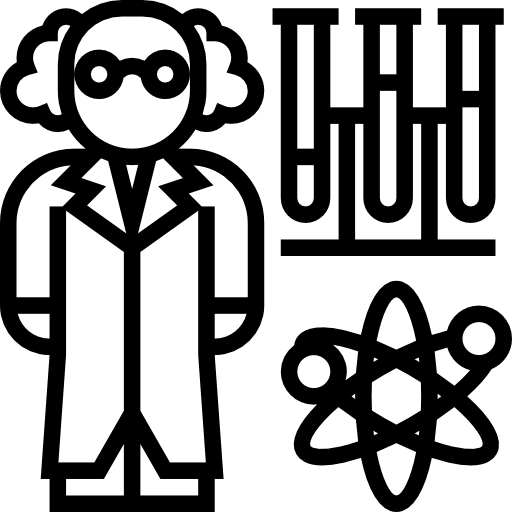 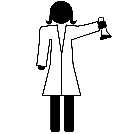 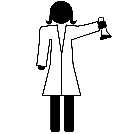 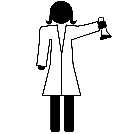 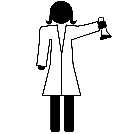 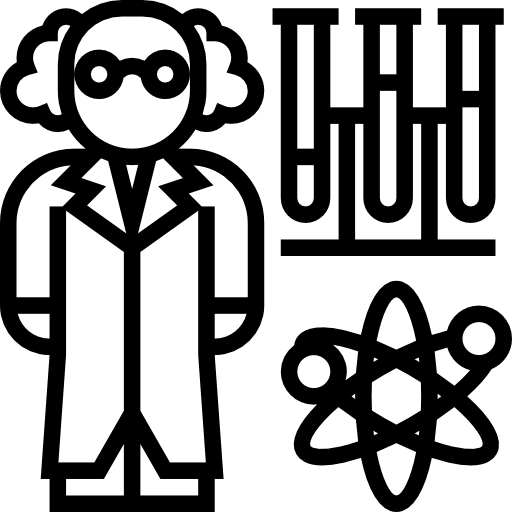 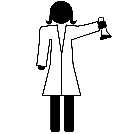 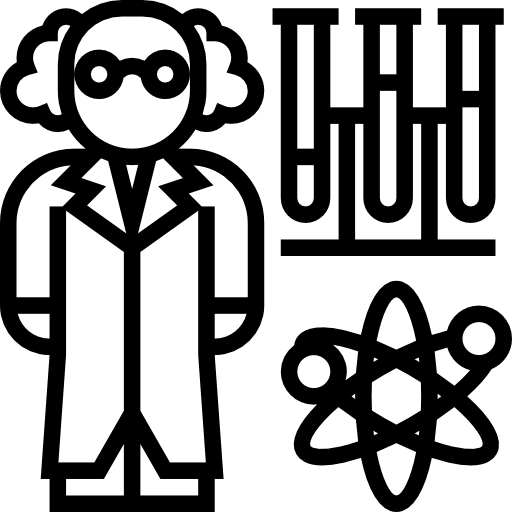 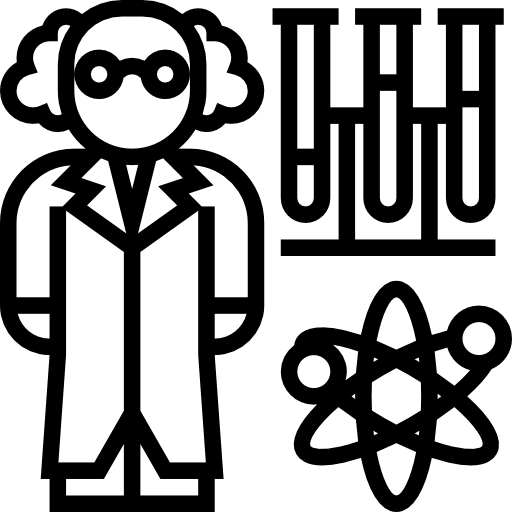 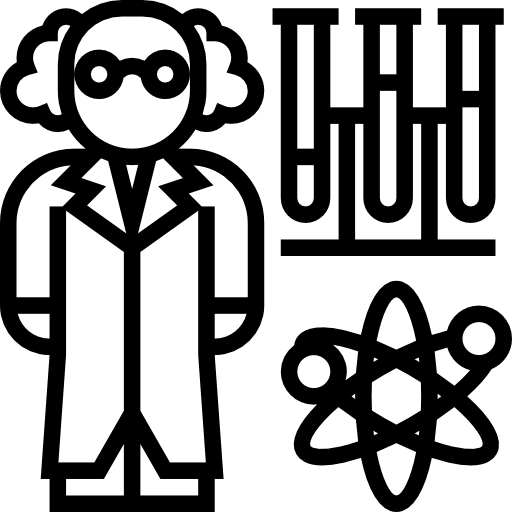 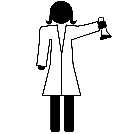 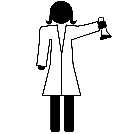 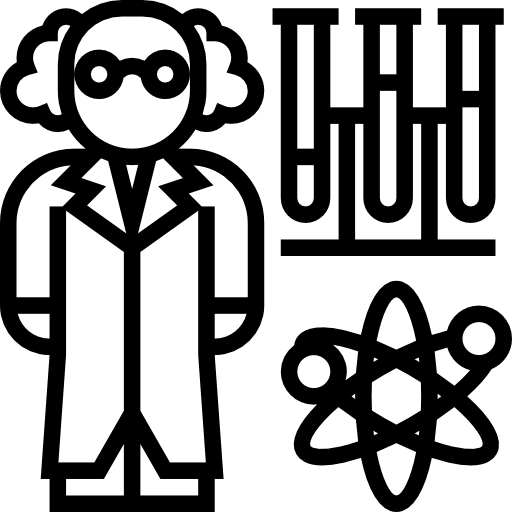 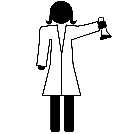 Países en vías de desarrollo
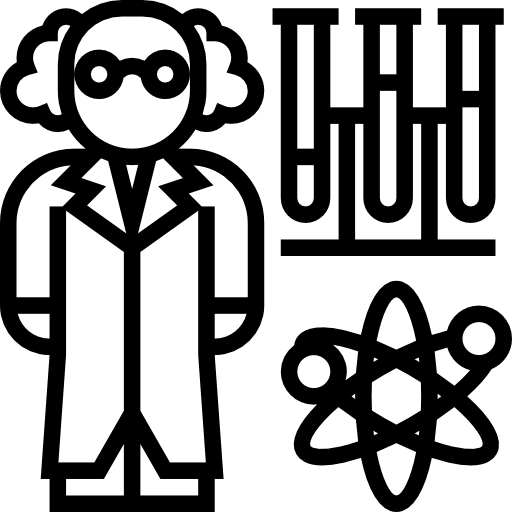 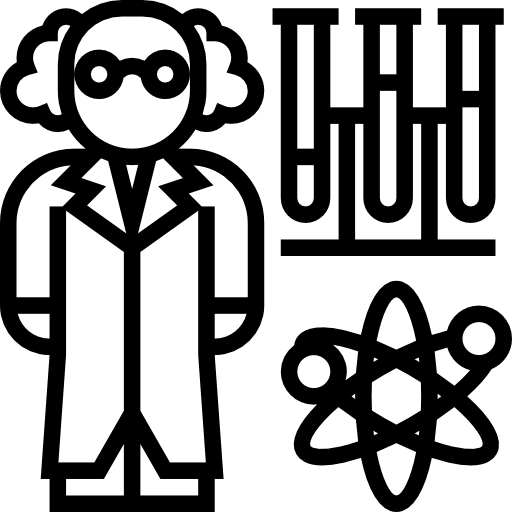 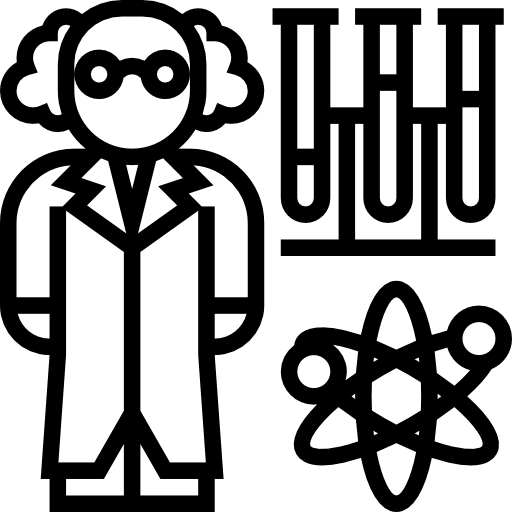 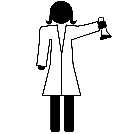 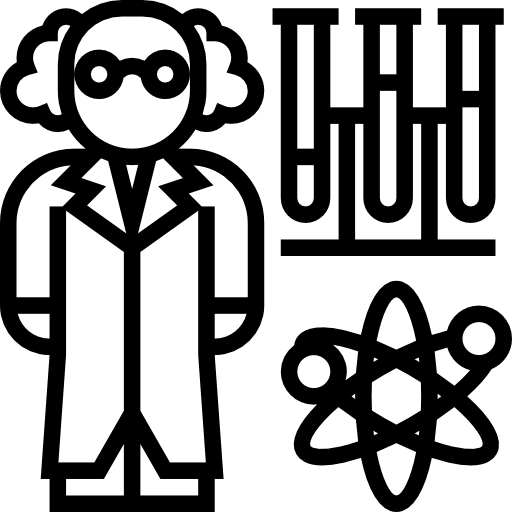 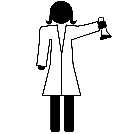 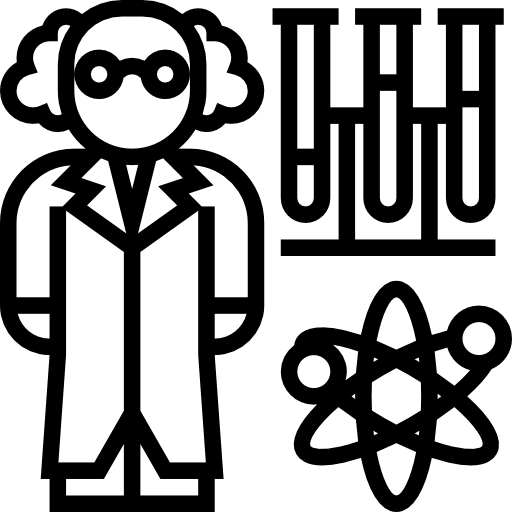 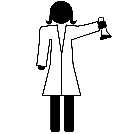 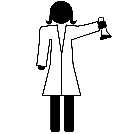 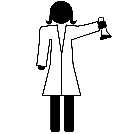 Fuente: Svein Sjøberg and Camilla Schreiner (2010): The ROSE project. An overview and key findings. 
University of Oslo, March 2010
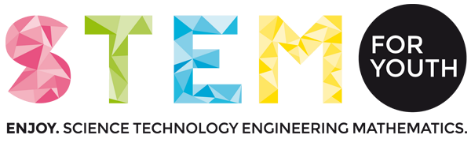 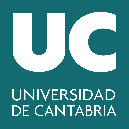 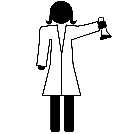 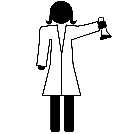 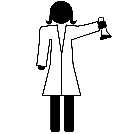 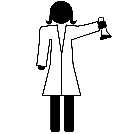 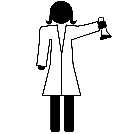 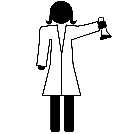 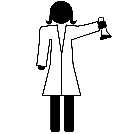 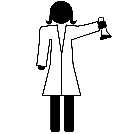 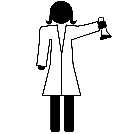 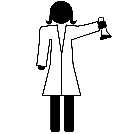 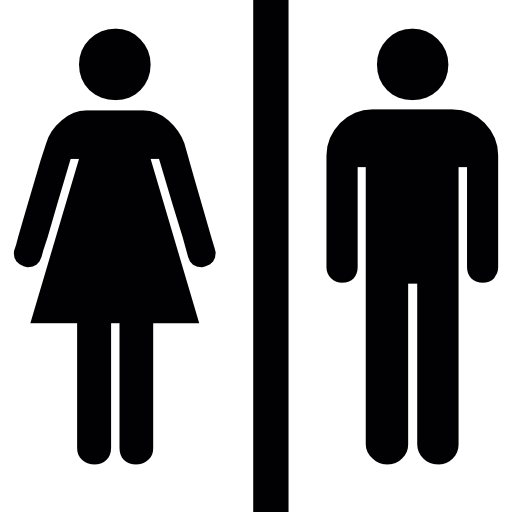 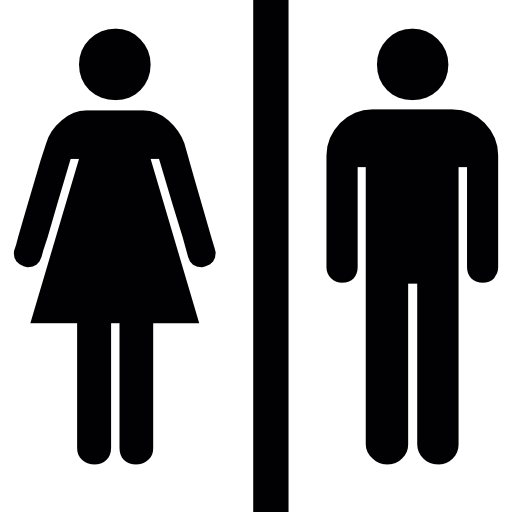 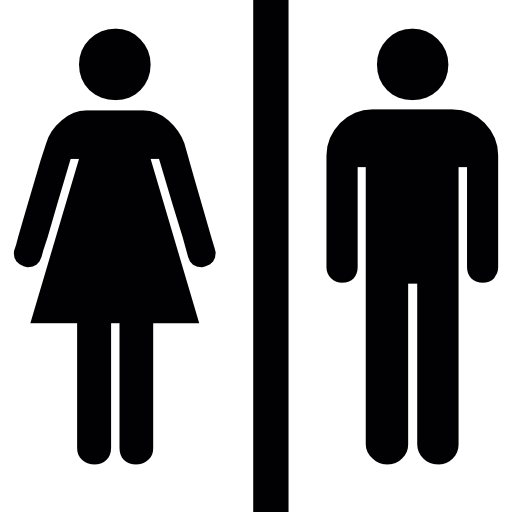 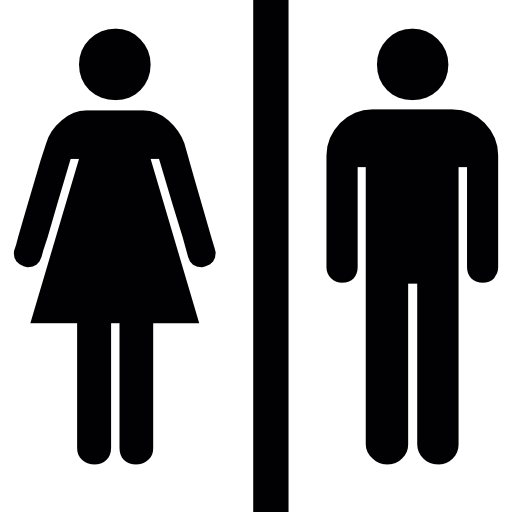 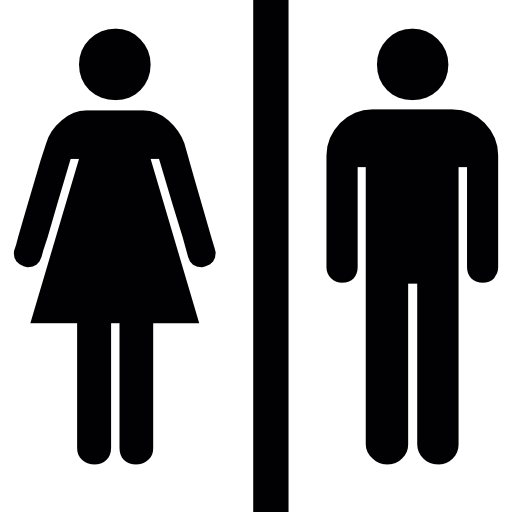 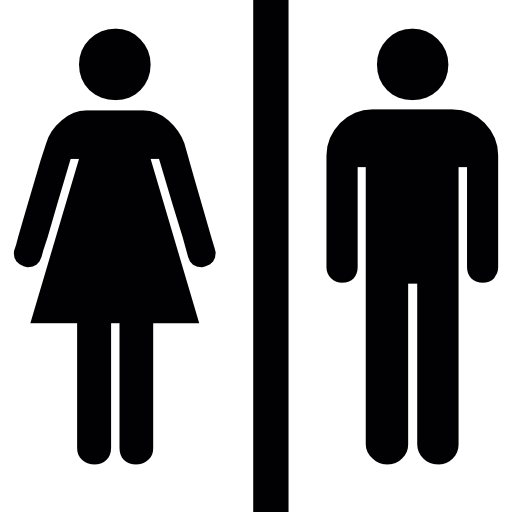 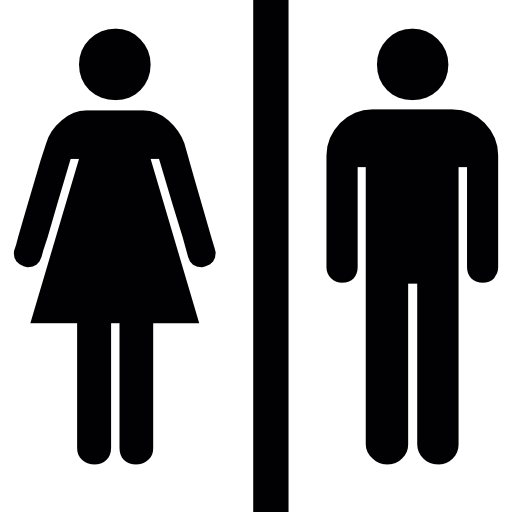 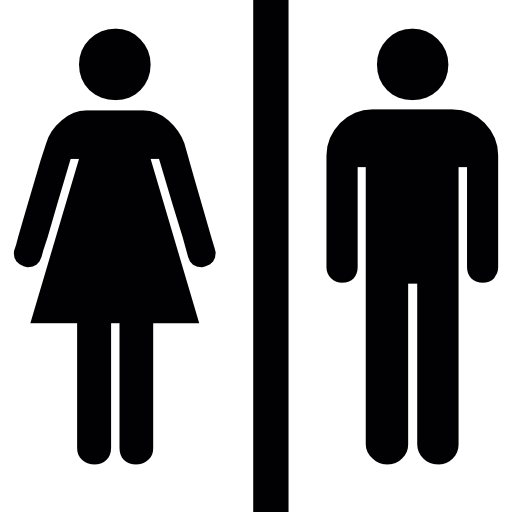 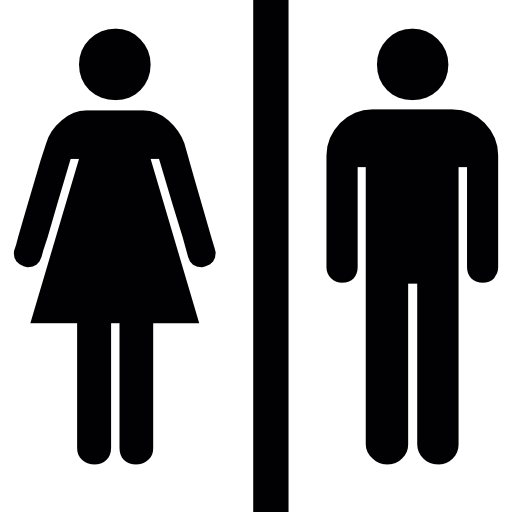 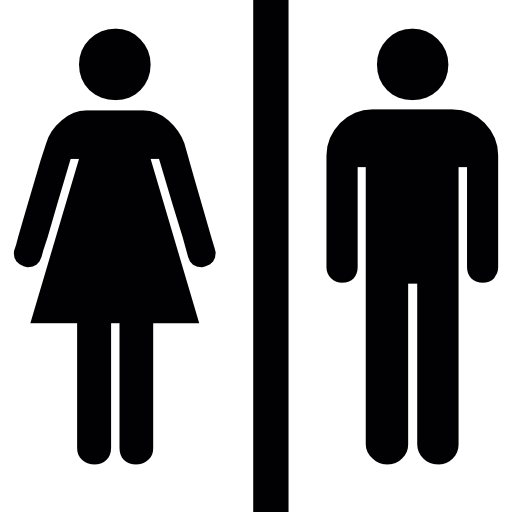 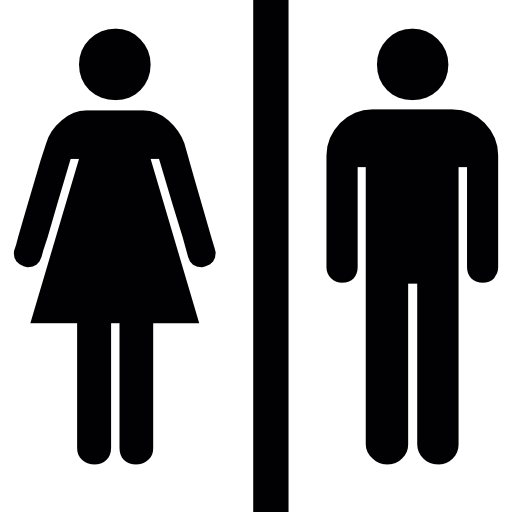 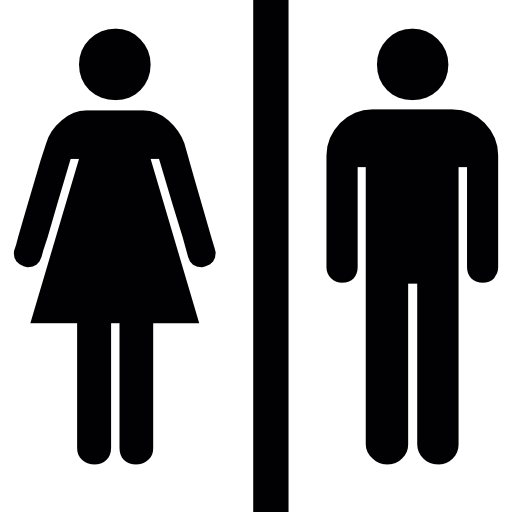 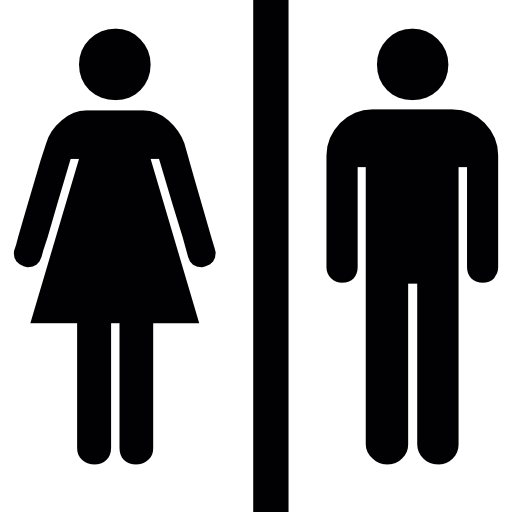 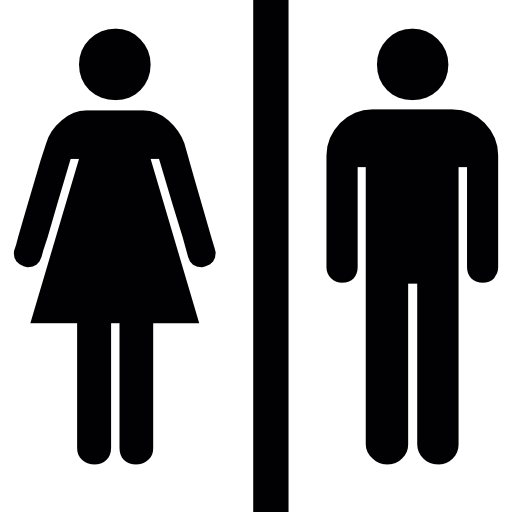 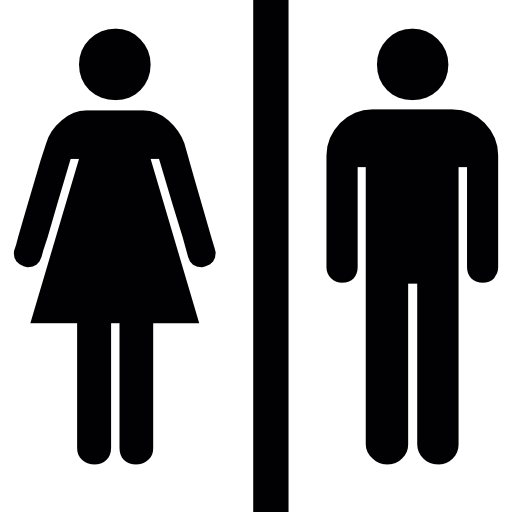 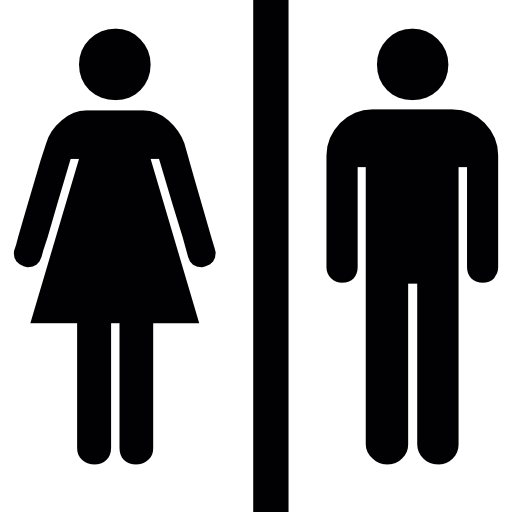 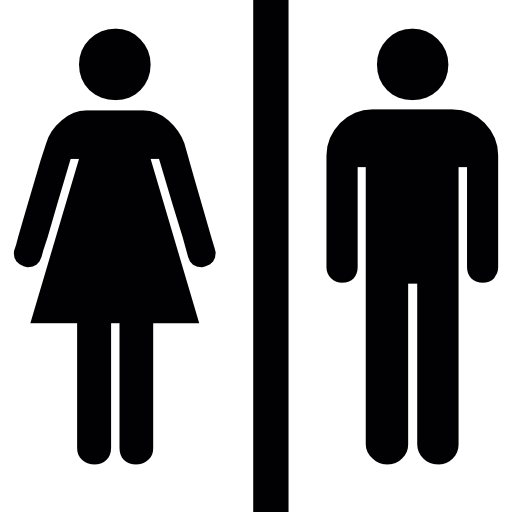 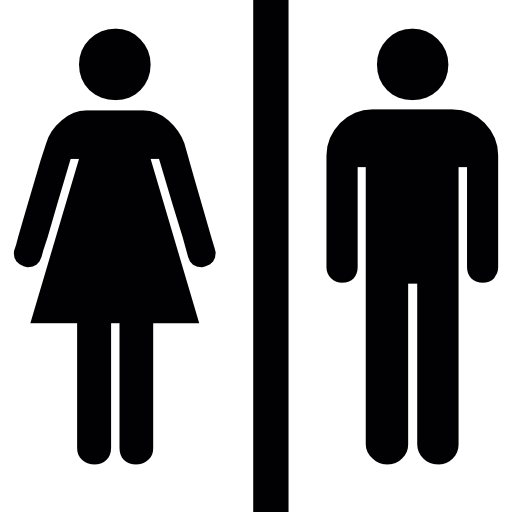 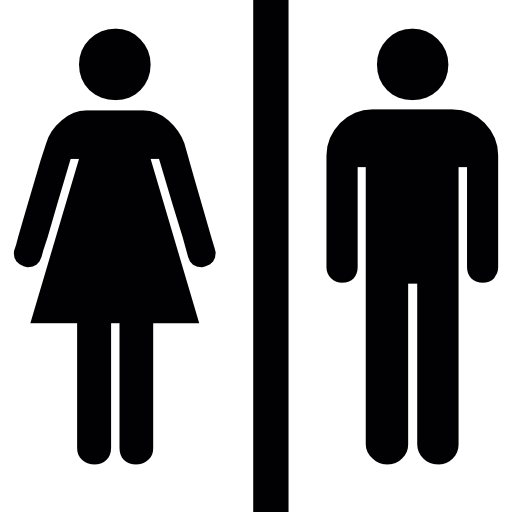 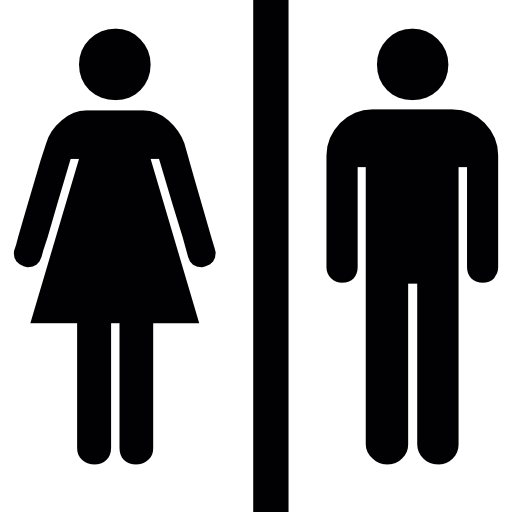 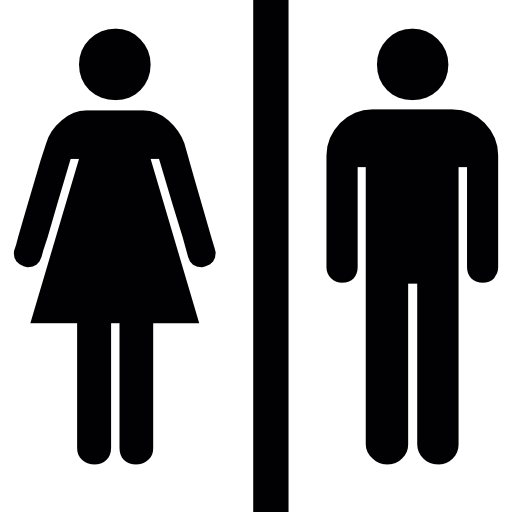 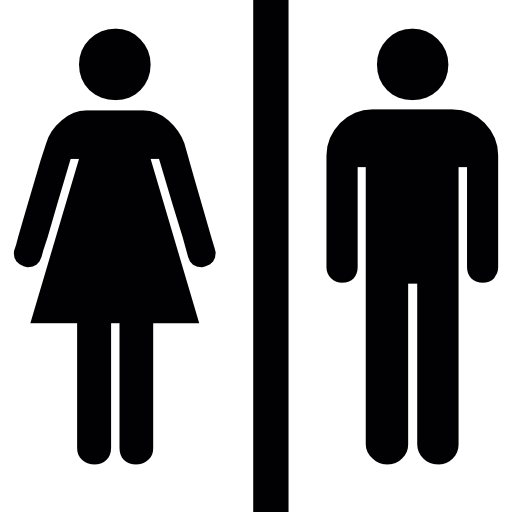 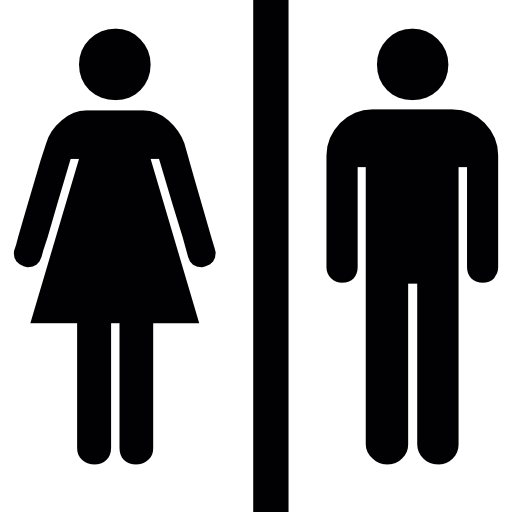 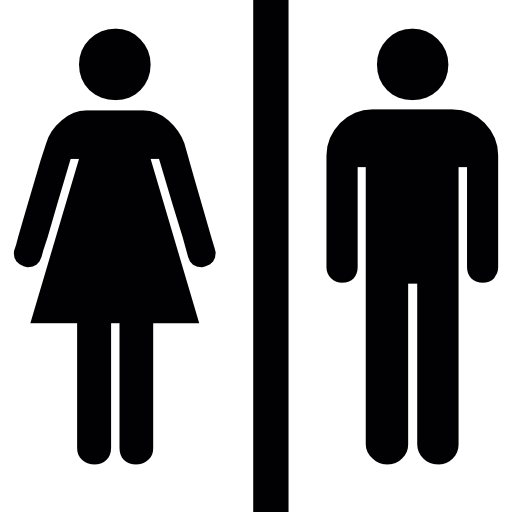 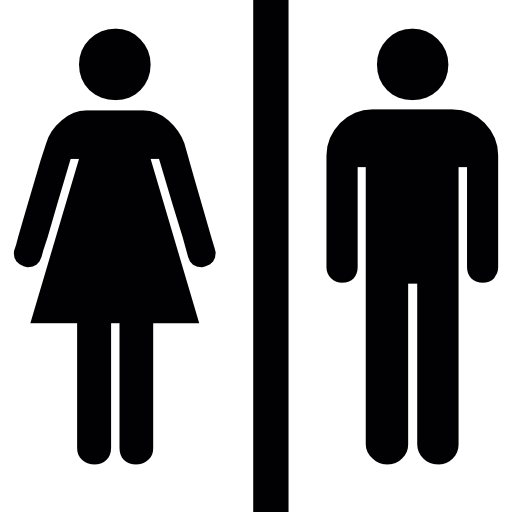 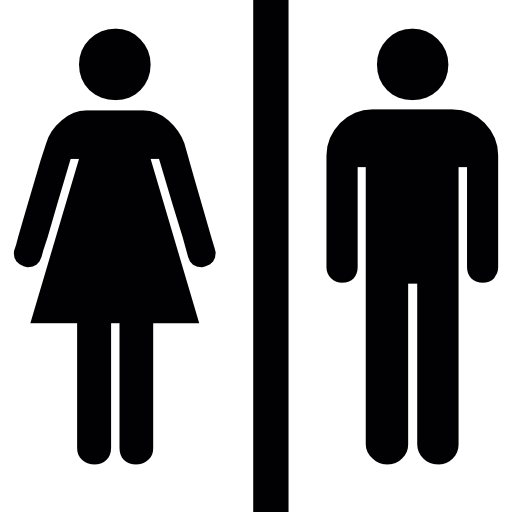 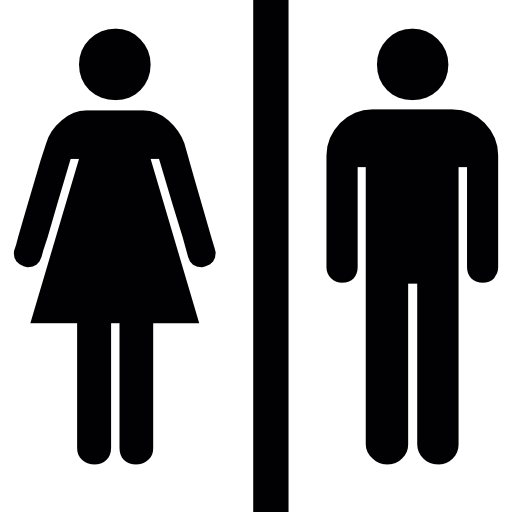 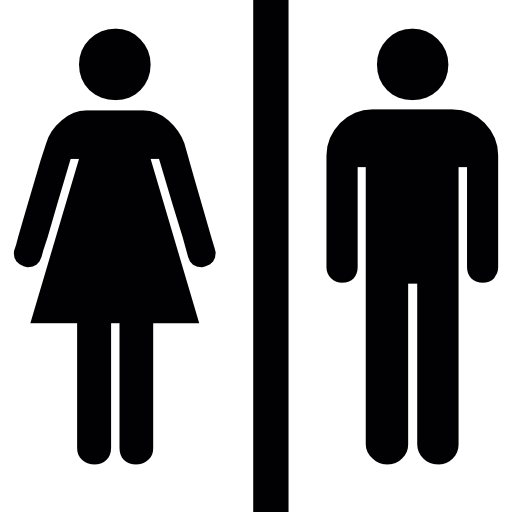 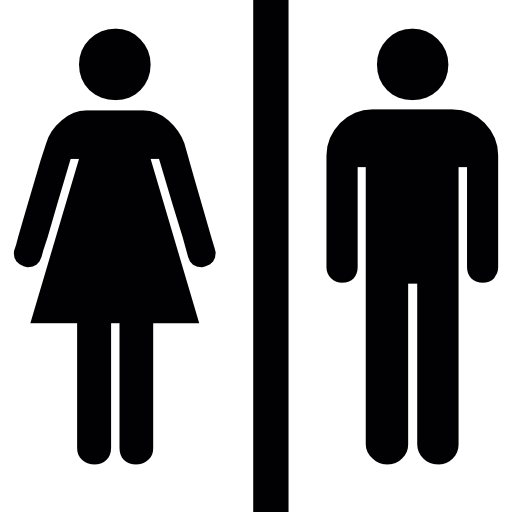 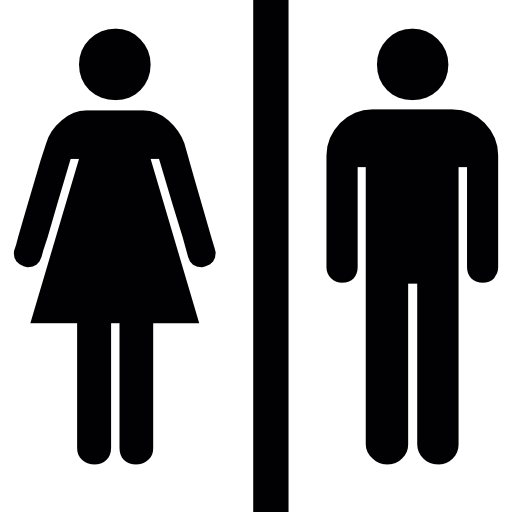 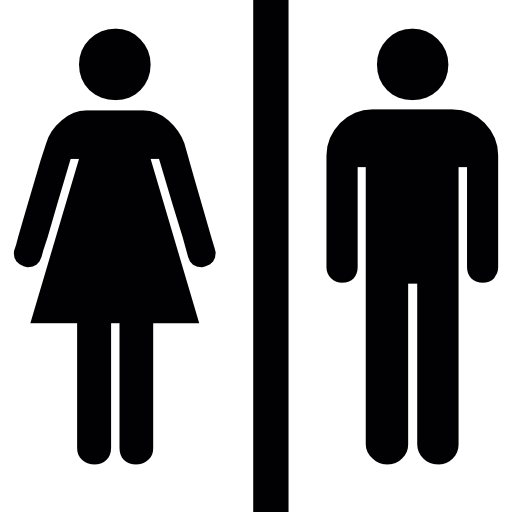 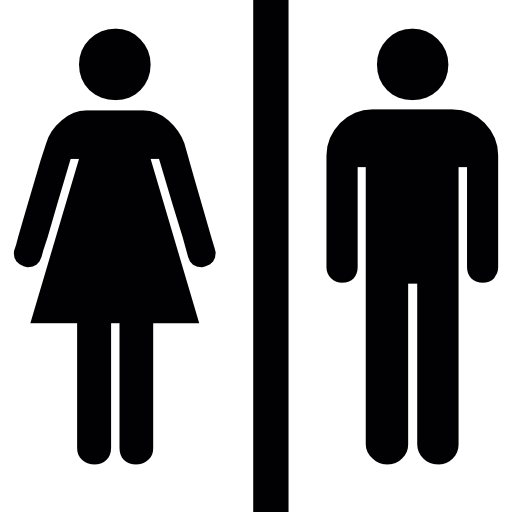 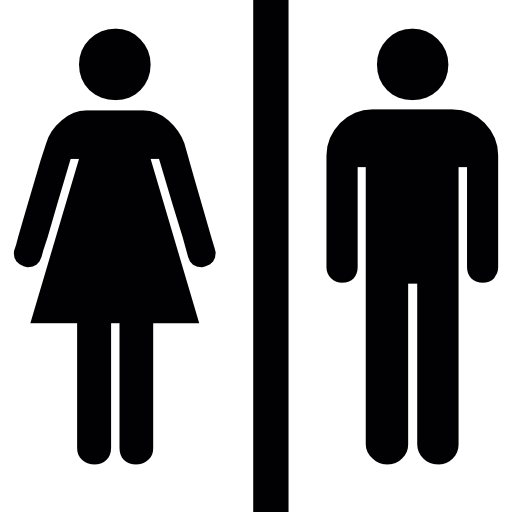 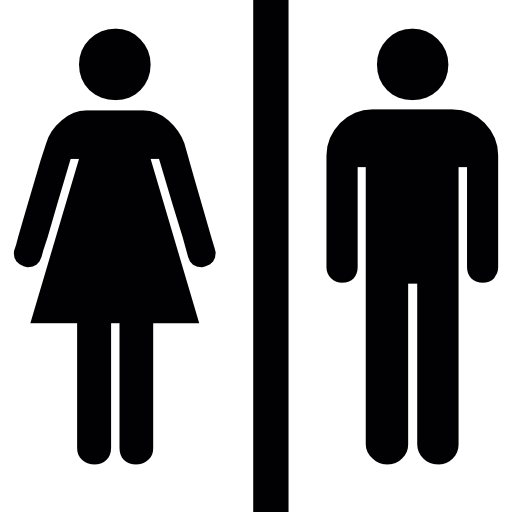 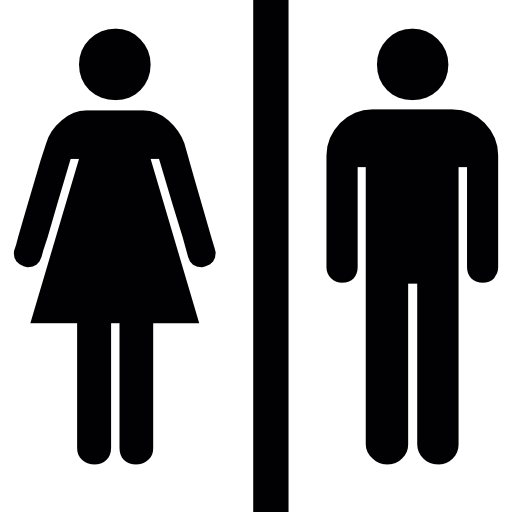 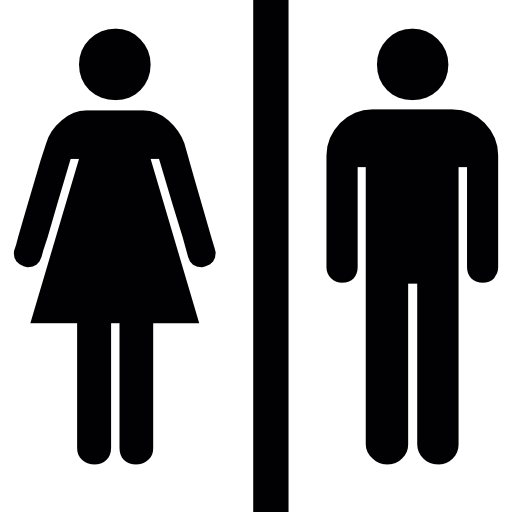 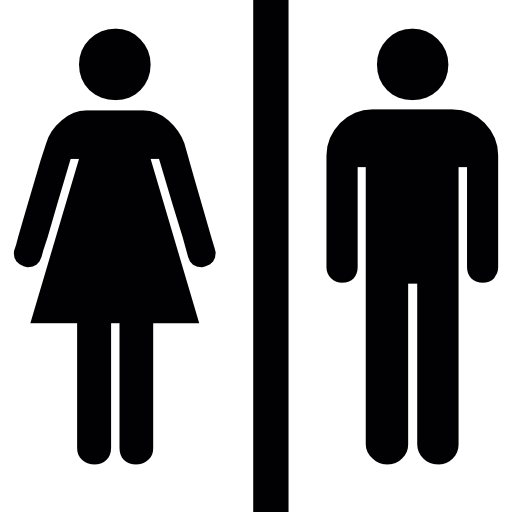 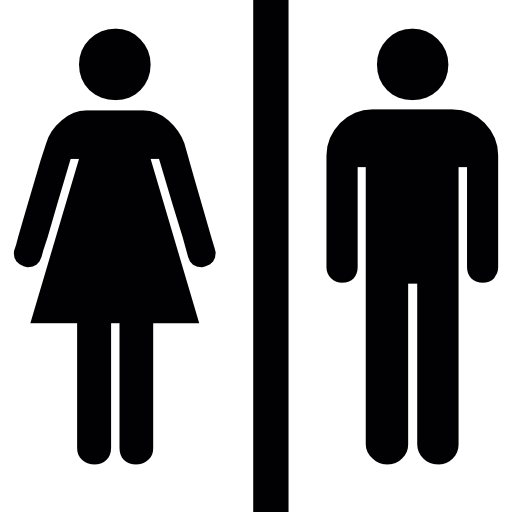 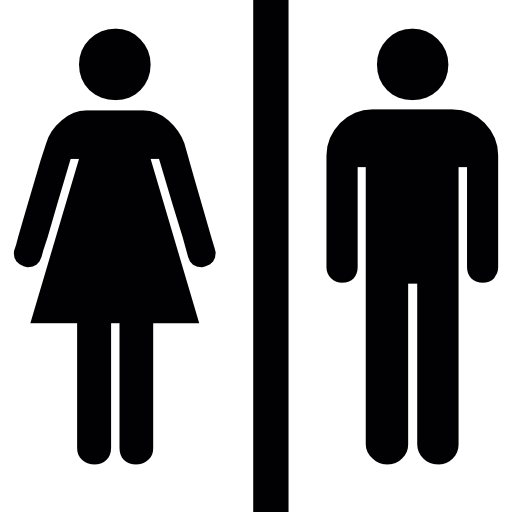 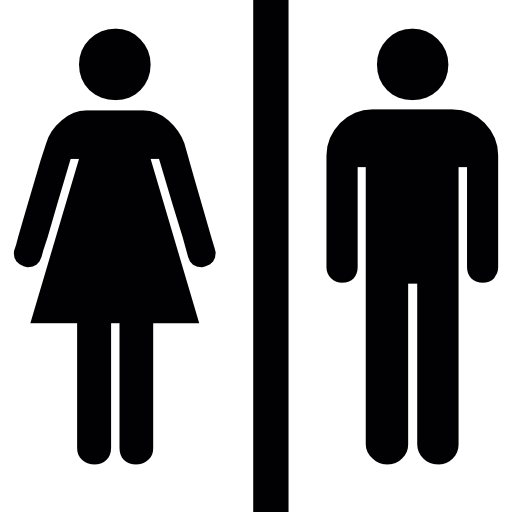 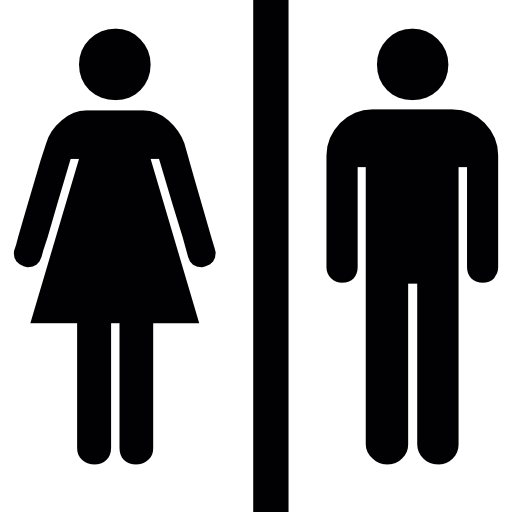 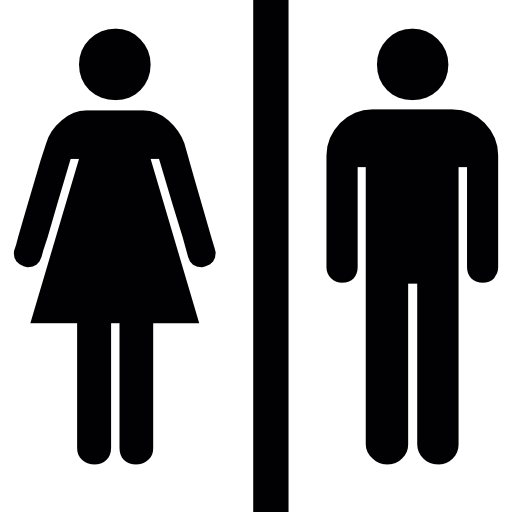 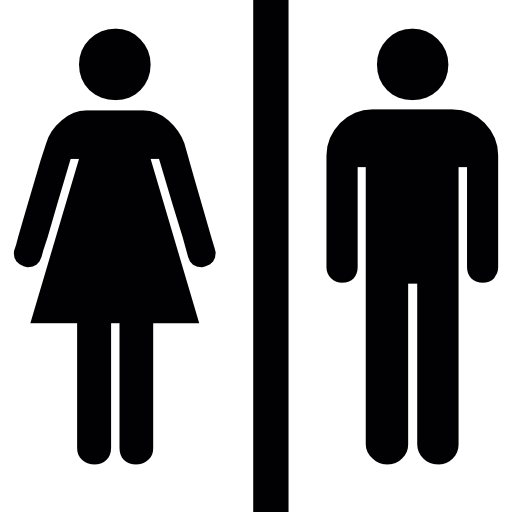 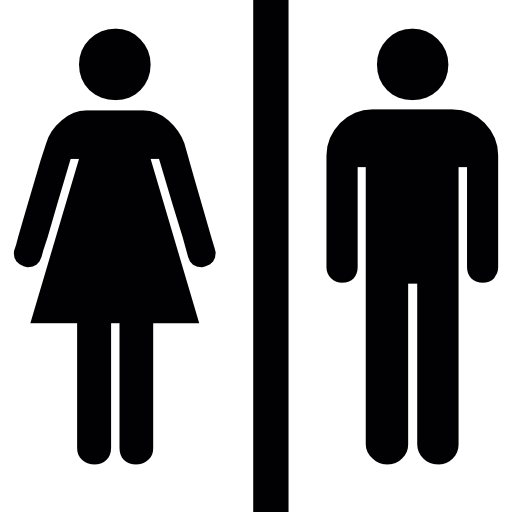 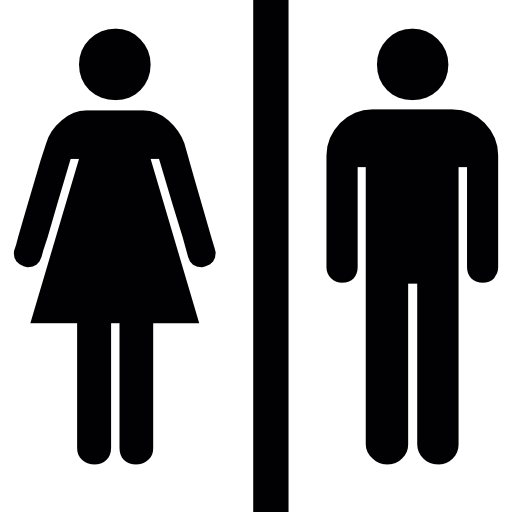 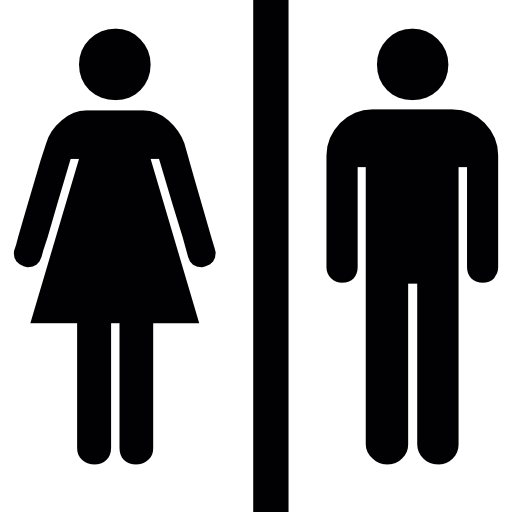 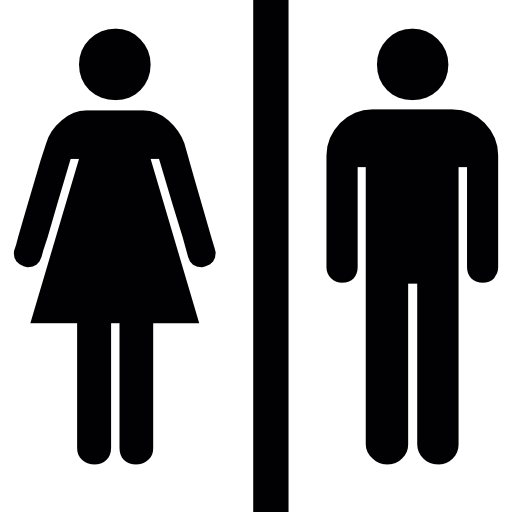 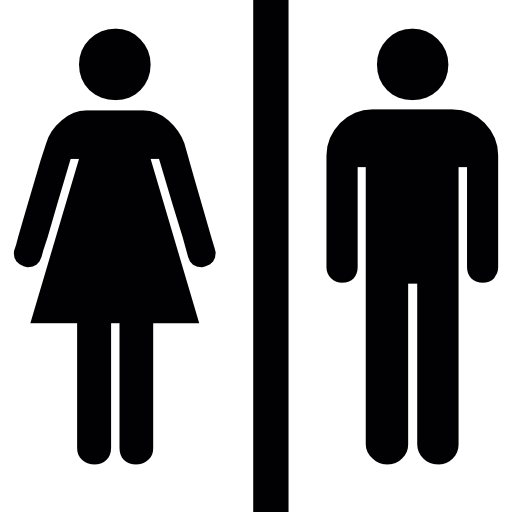 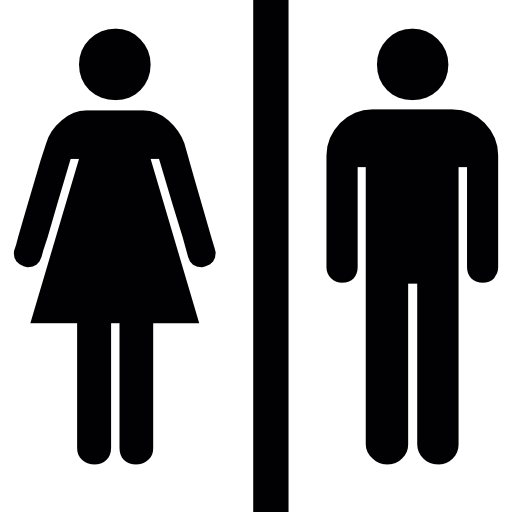 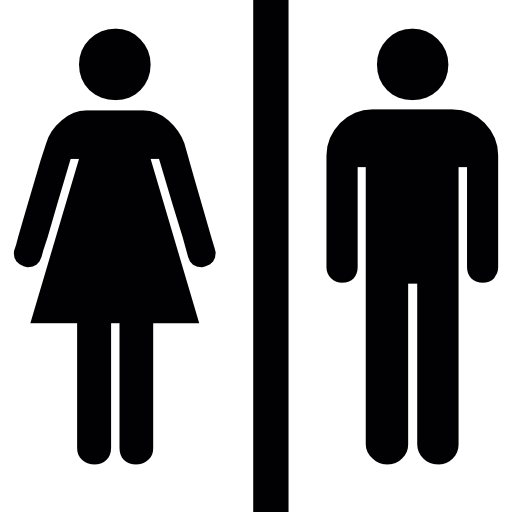 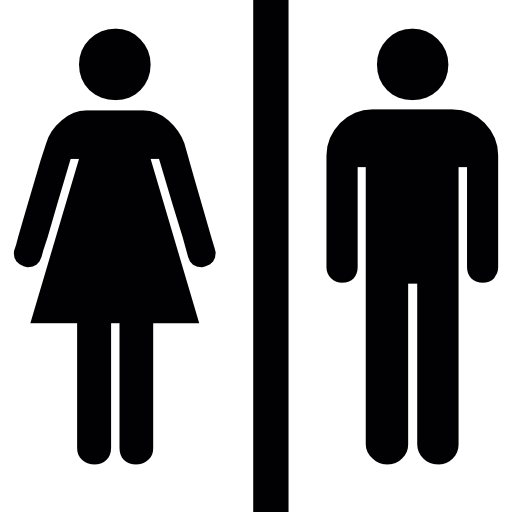 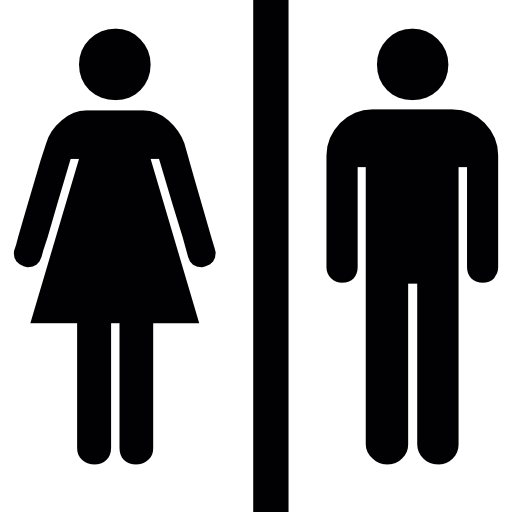 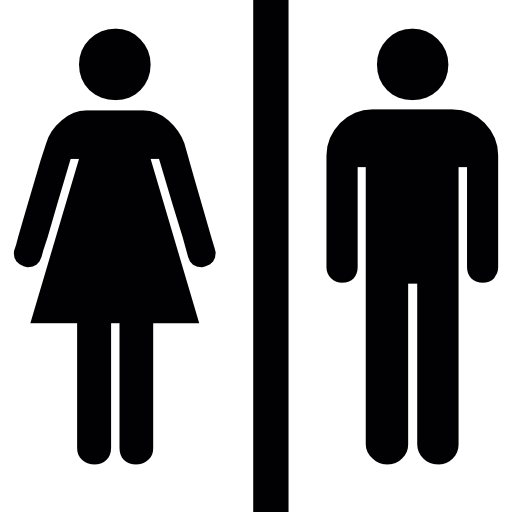 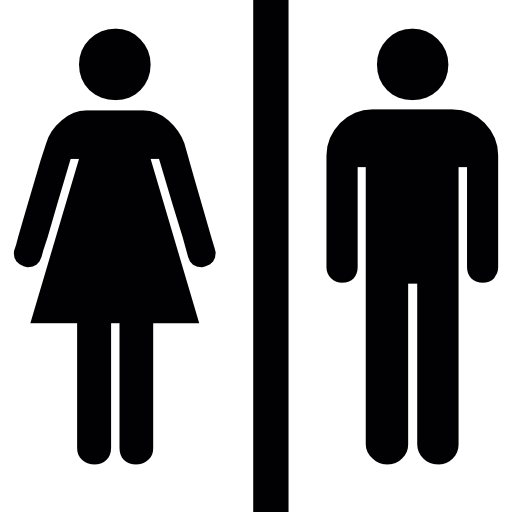 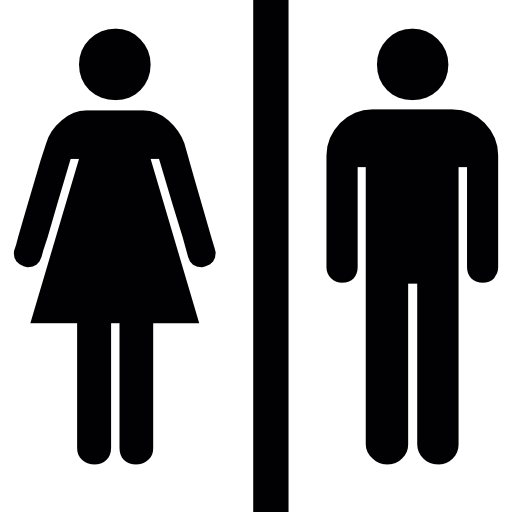 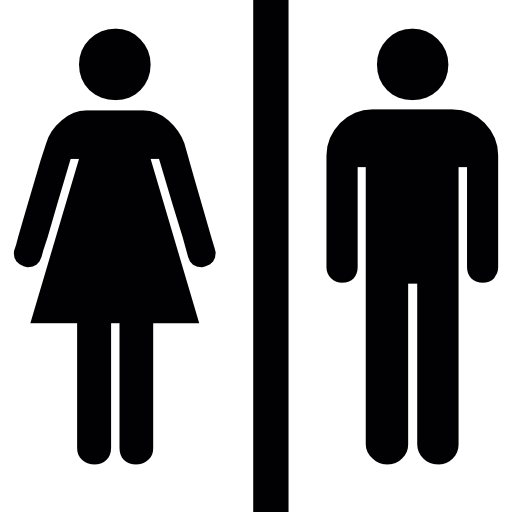 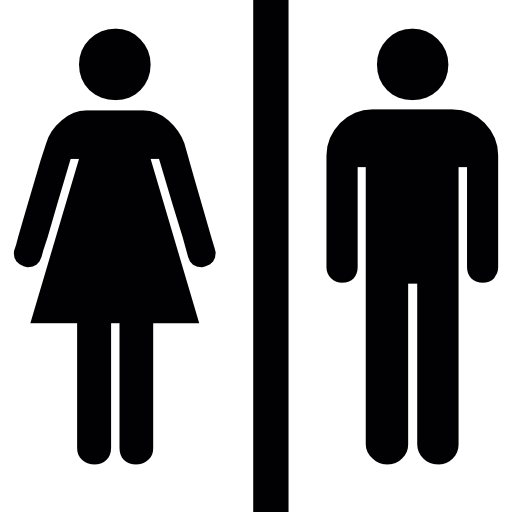 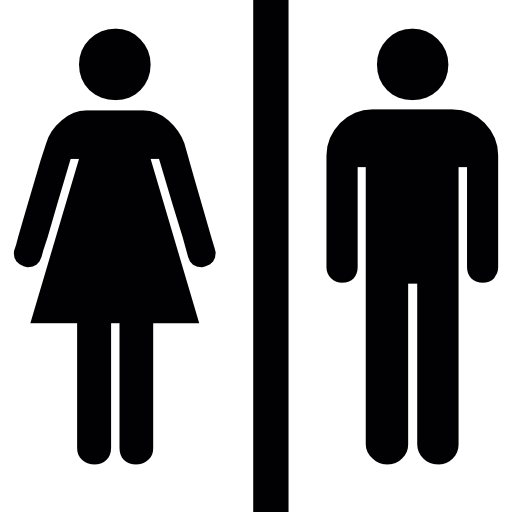 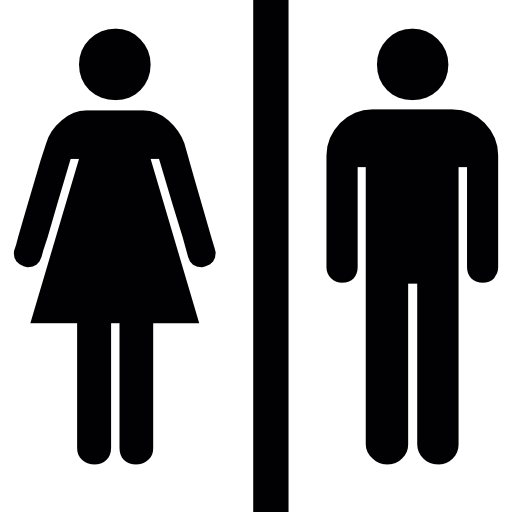 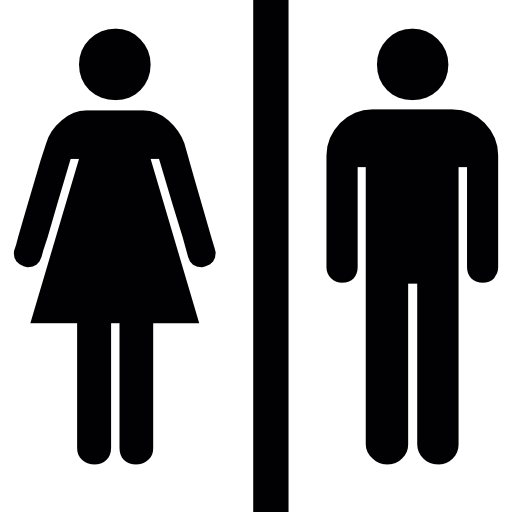 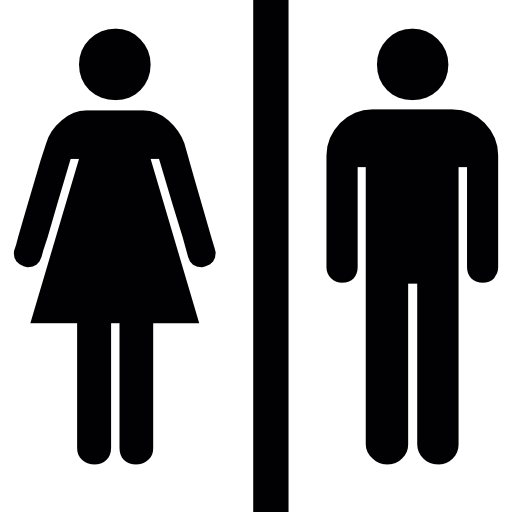 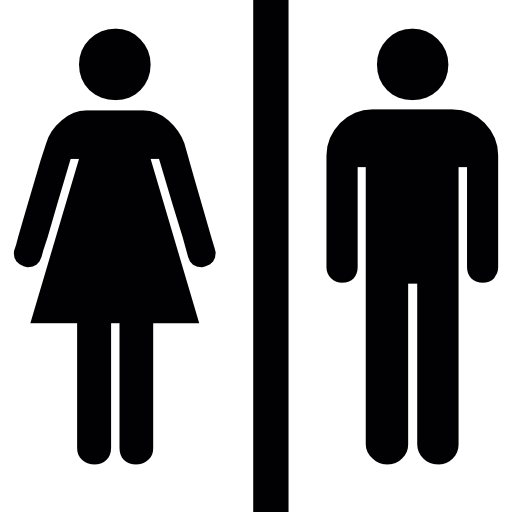 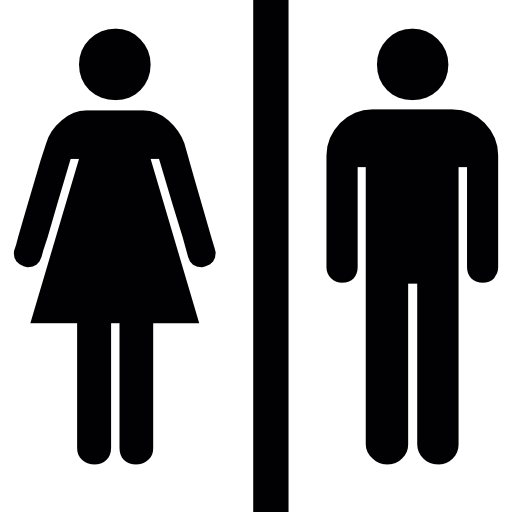 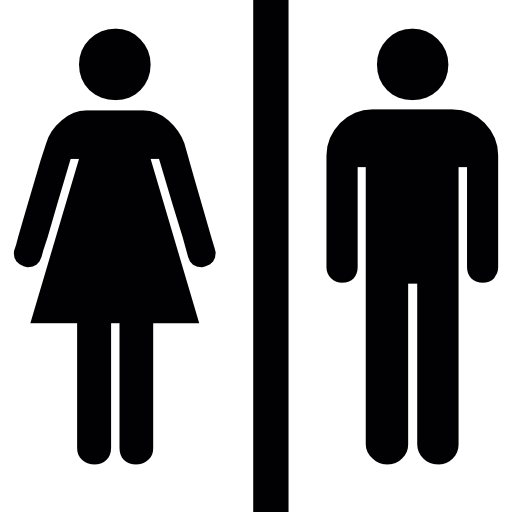 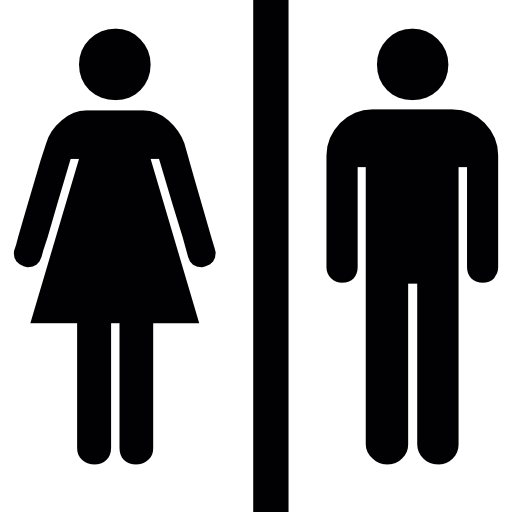 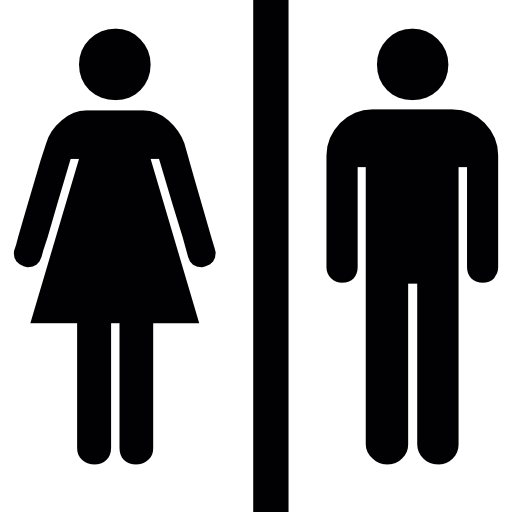 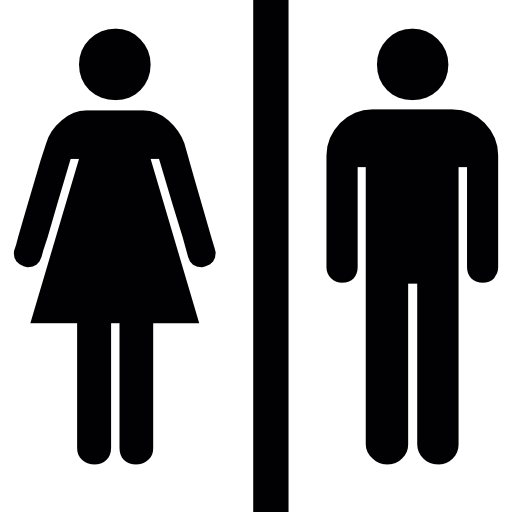 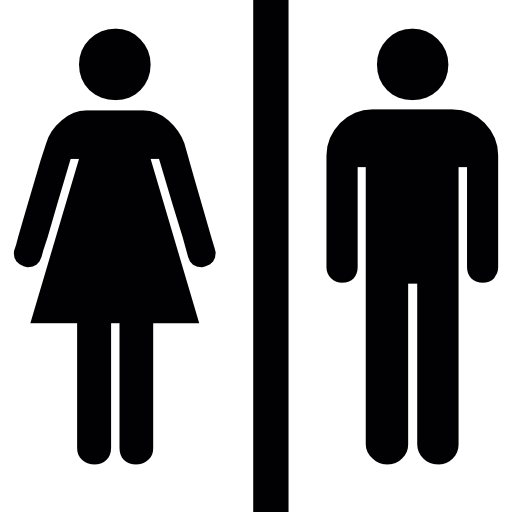 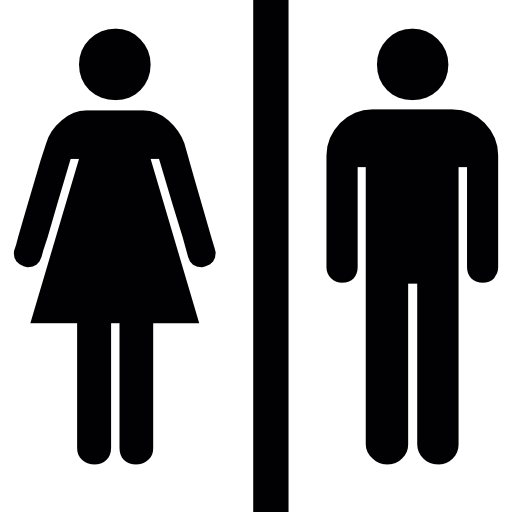 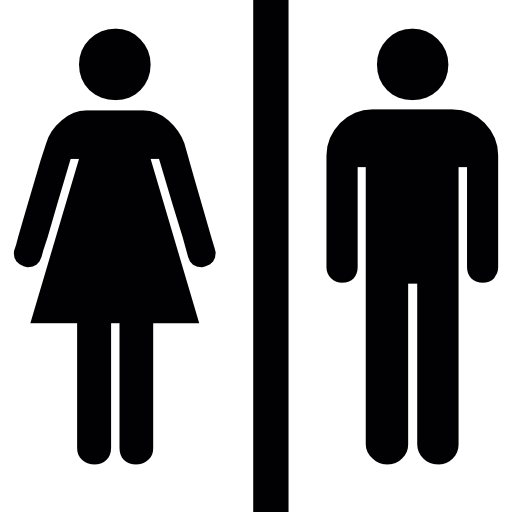 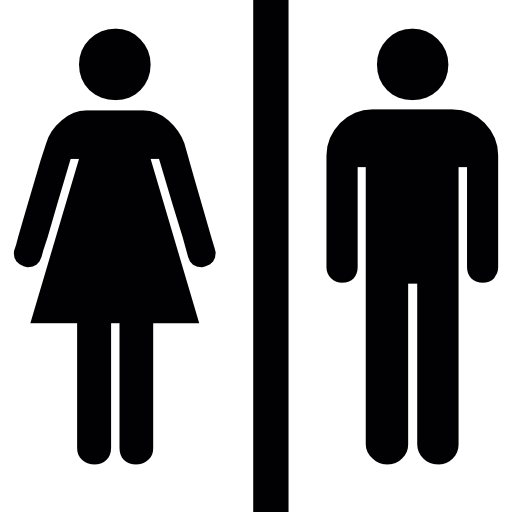 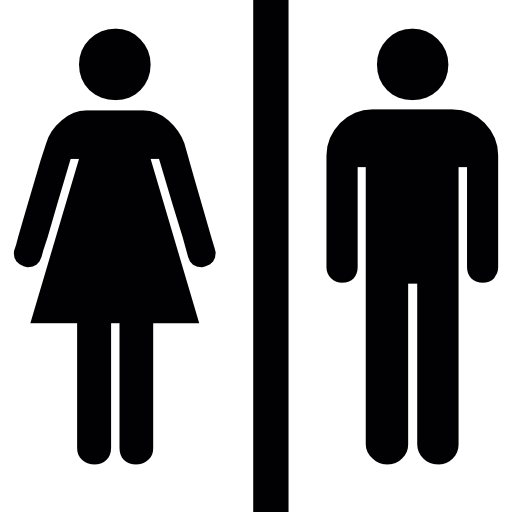 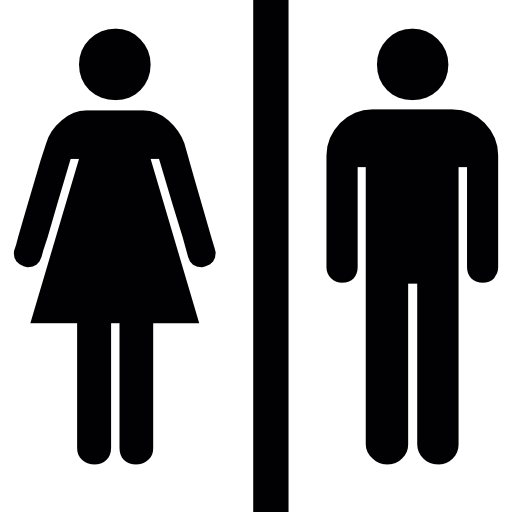 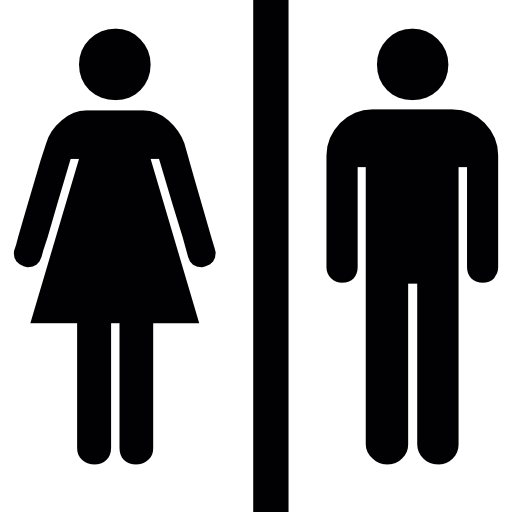 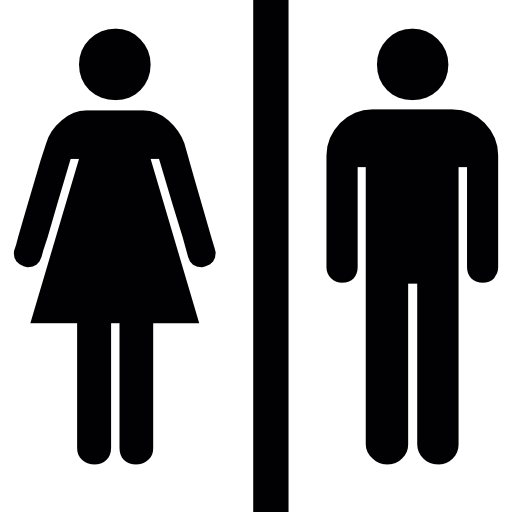 20% chicas
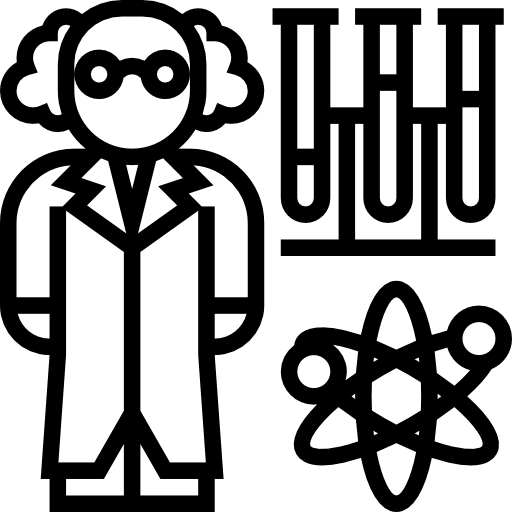 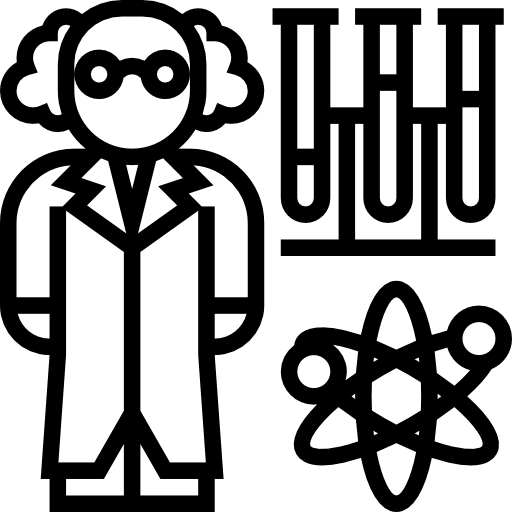 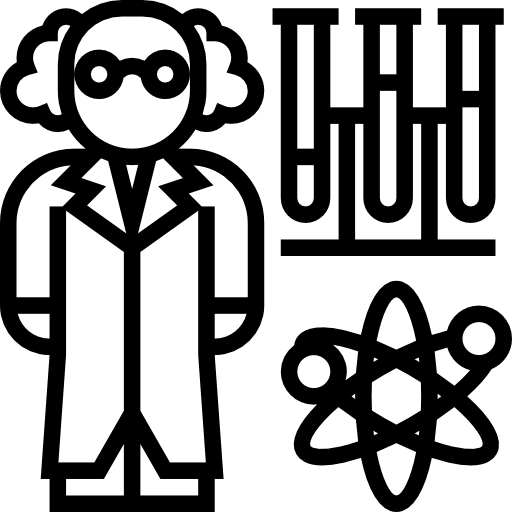 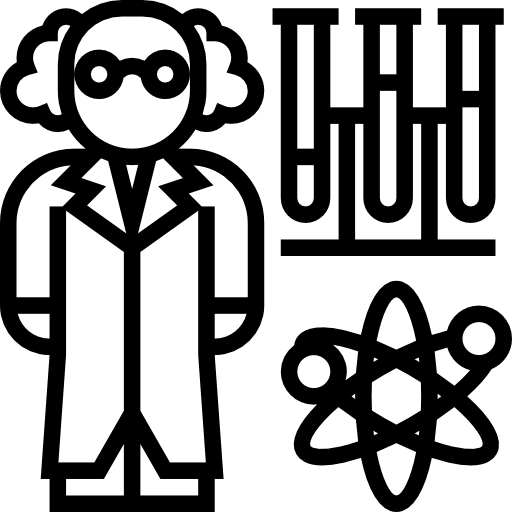 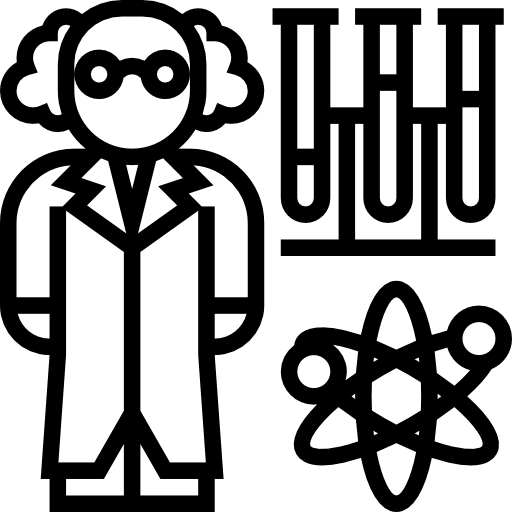 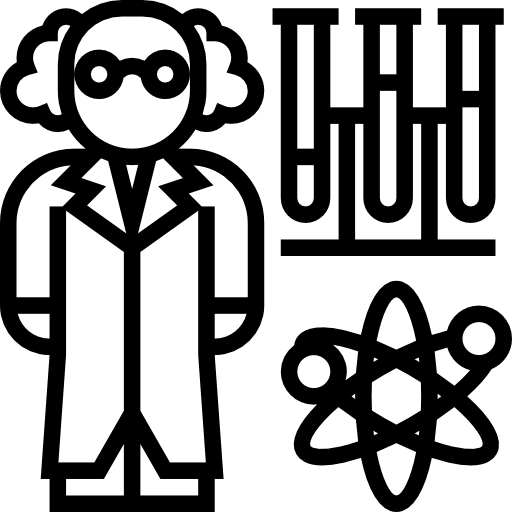 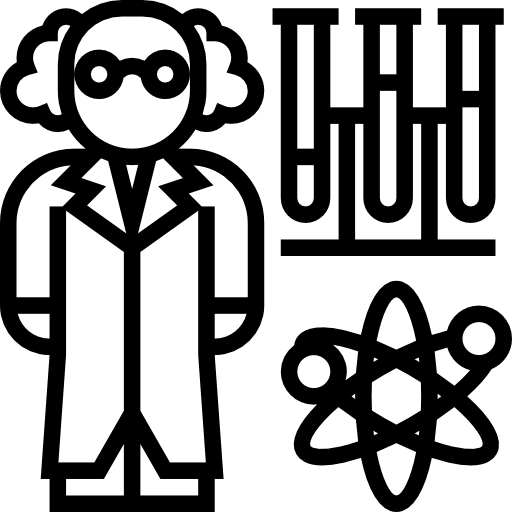 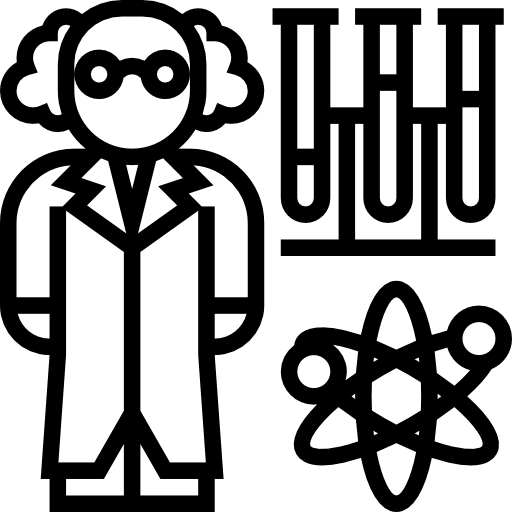 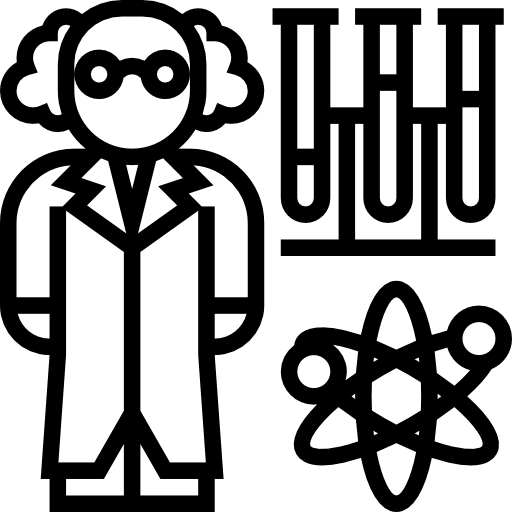 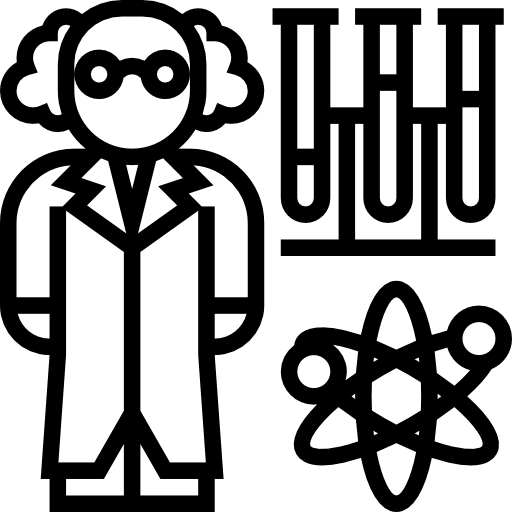 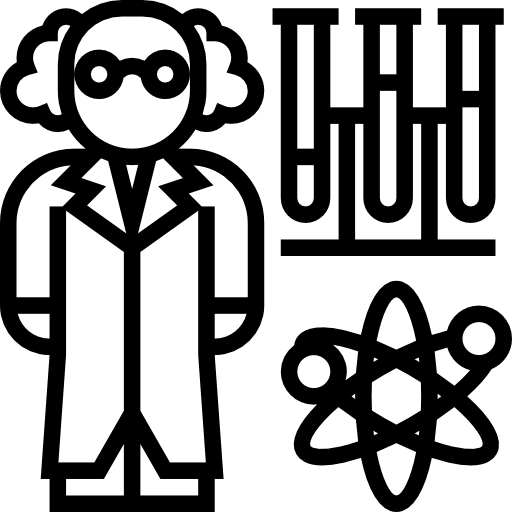 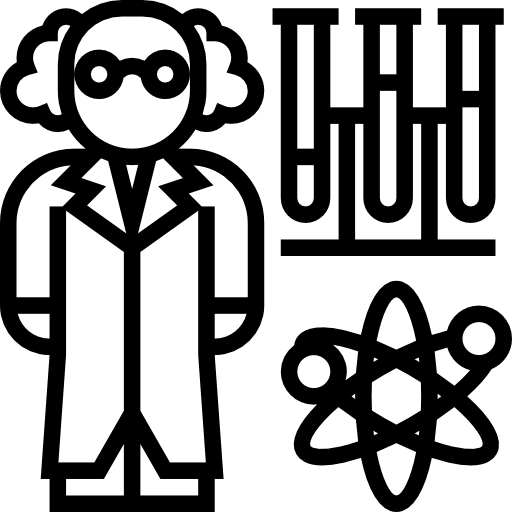 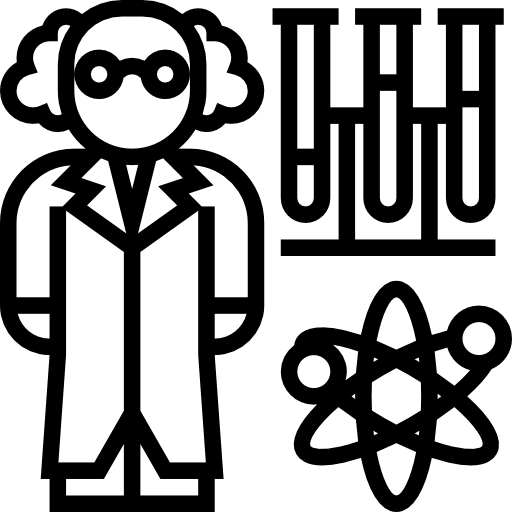 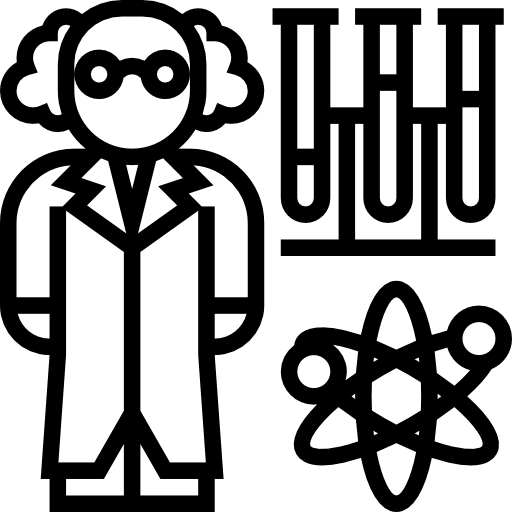 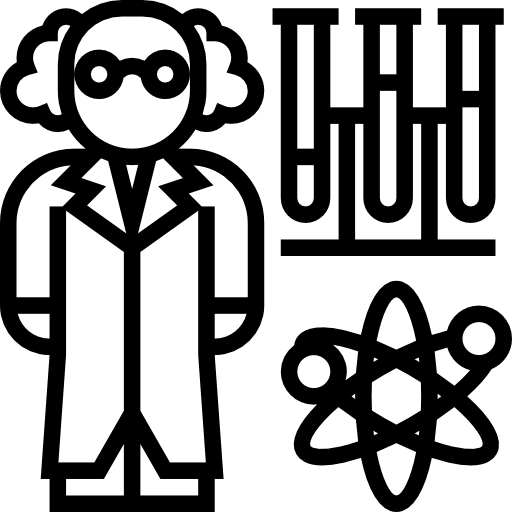 30% chicos
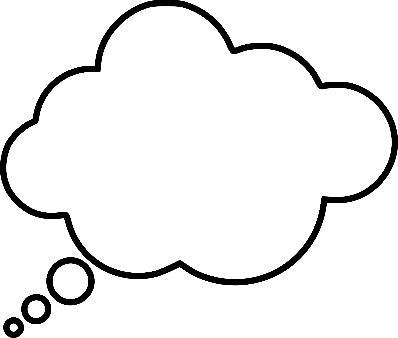 Países desarrollados
Fuente: Svein Sjøberg and Camilla Schreiner (2010): The ROSE project. An overview and key findings. 
University of Oslo, March 2010
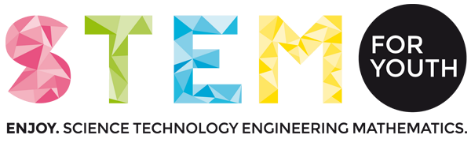 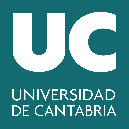 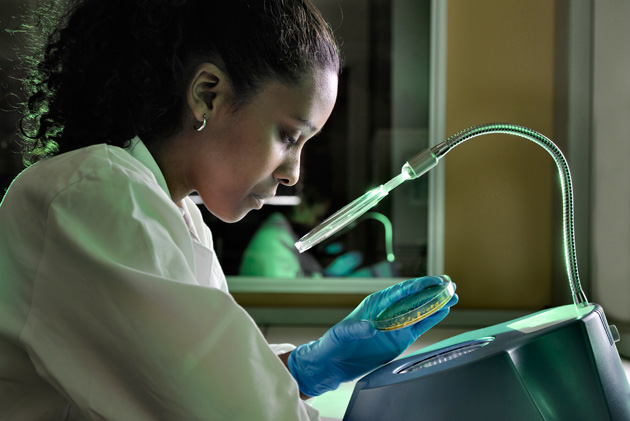 FORMAT IMAGE
Toda tecnología lo suficientemente avanzada es indistinguible de la magia.

—Tercera Ley de Clarke
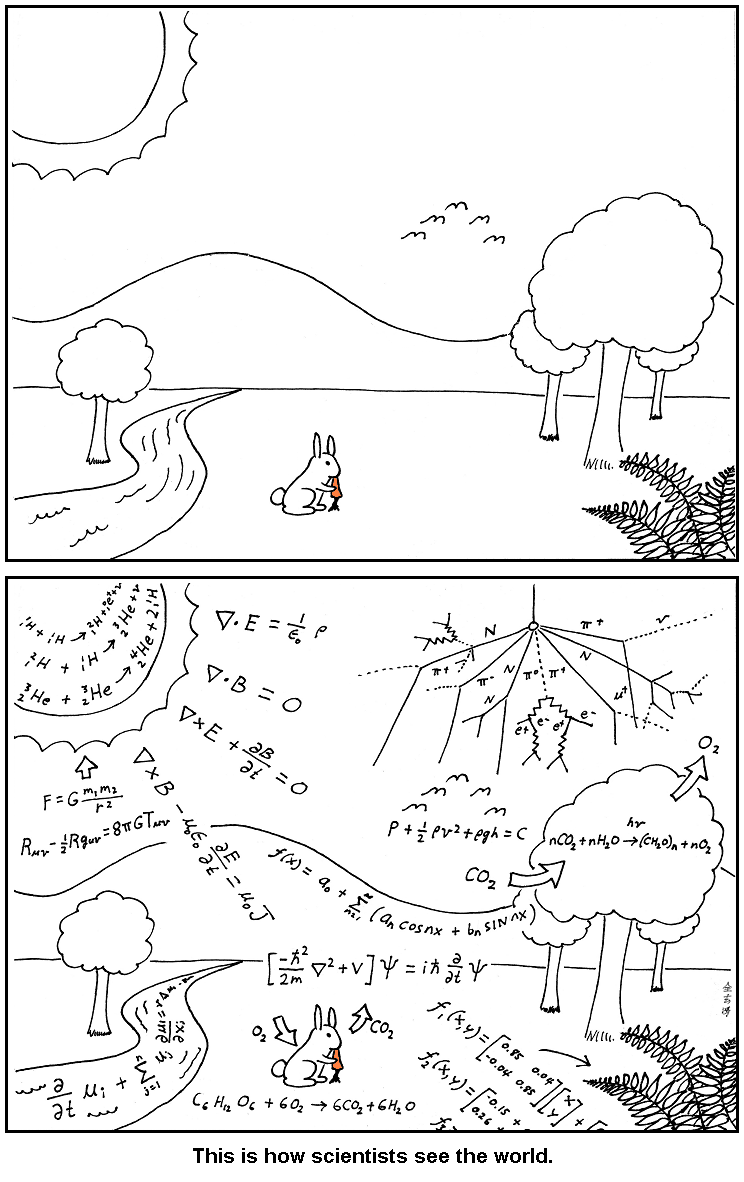 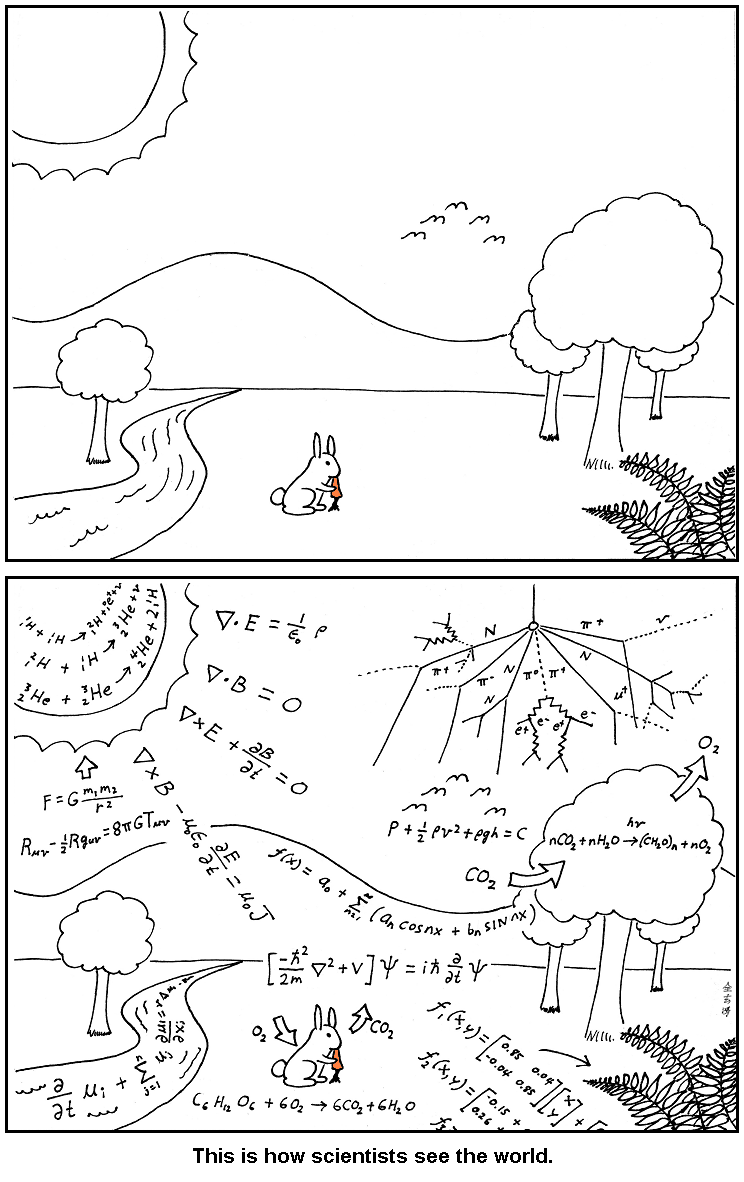 Fuente: Abstrusegoose
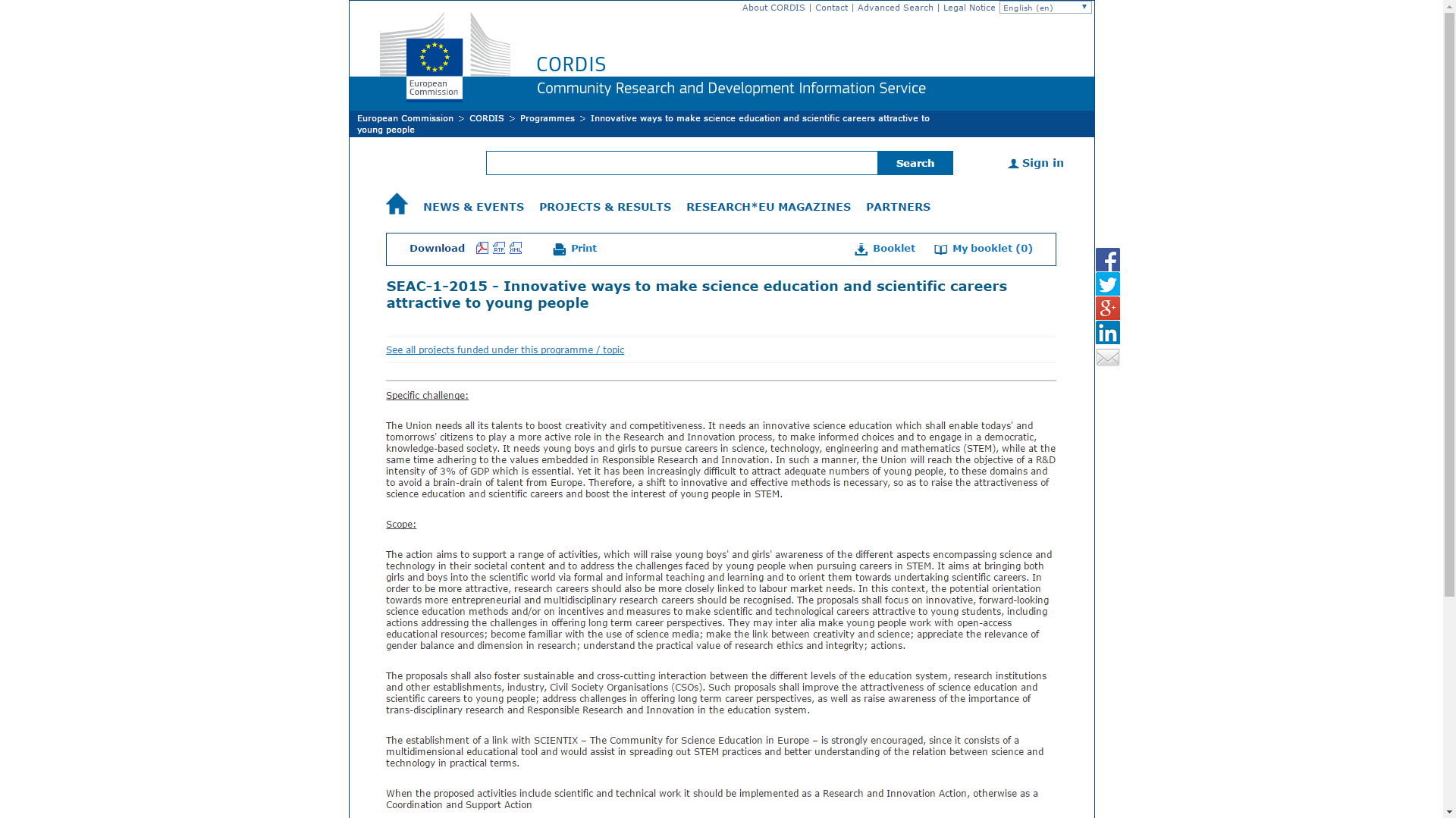 Fuente: http://cordis.europa.eu/programme/rcn/665134_en.html
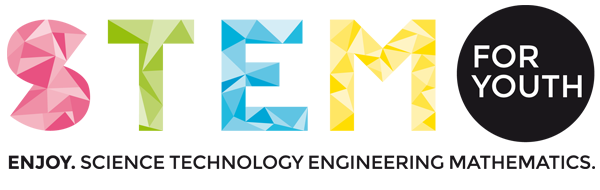 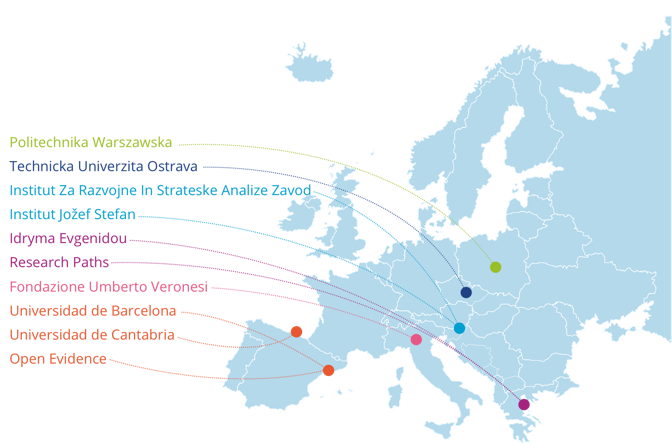 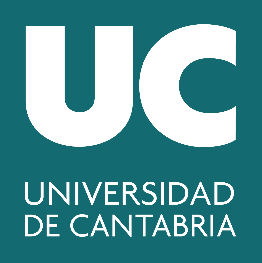 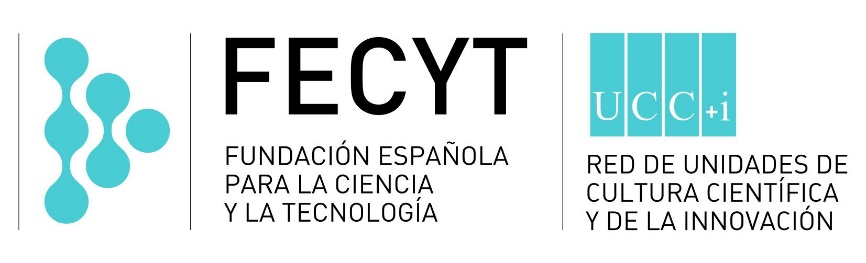 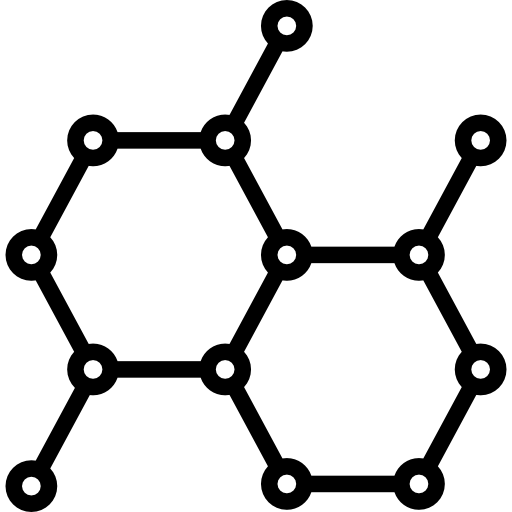 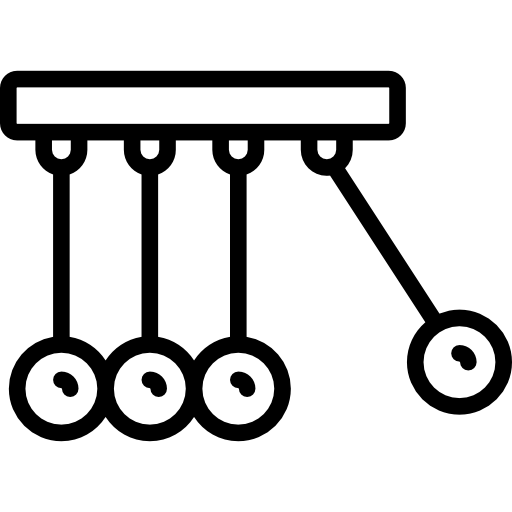 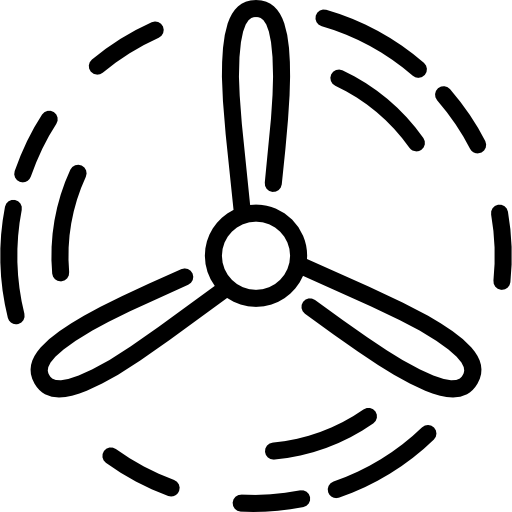 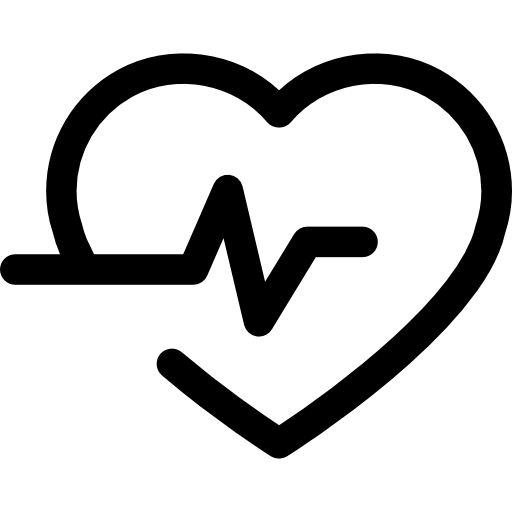 Física
Química
Ingeniería
Medicina
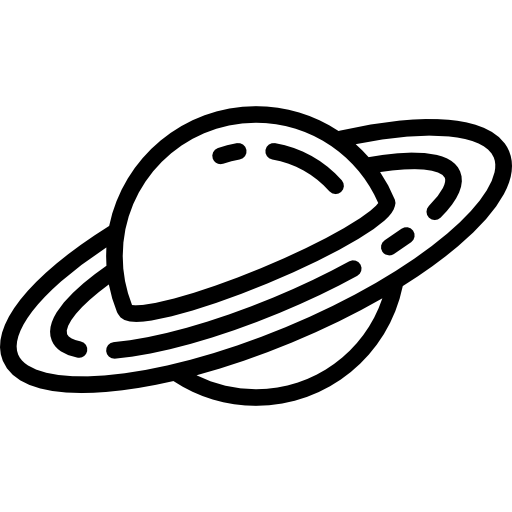 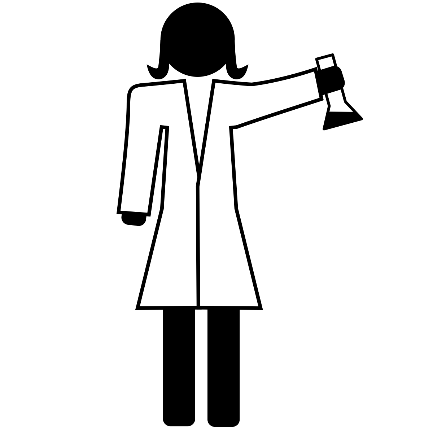 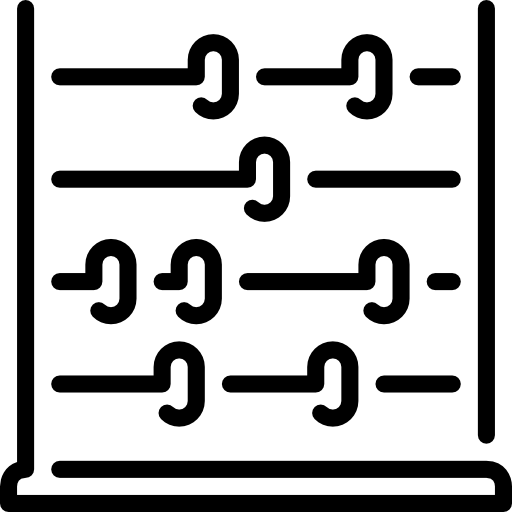 Matemáticas
Ciencia Ciudadana
Astronomía
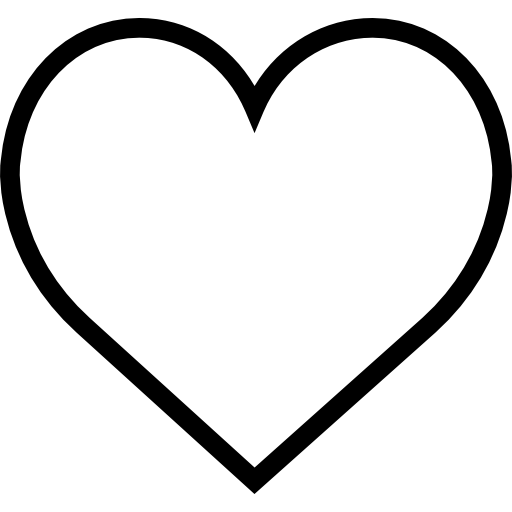 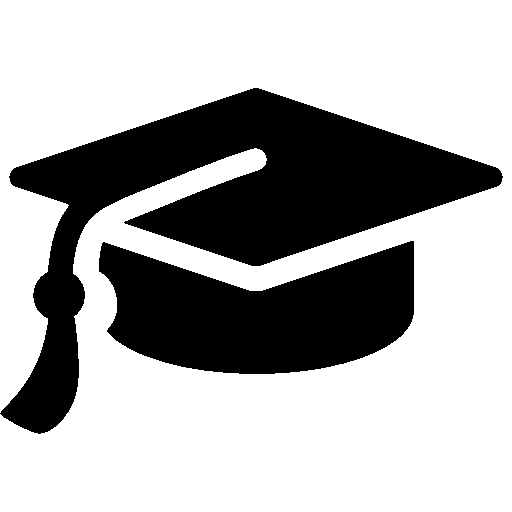 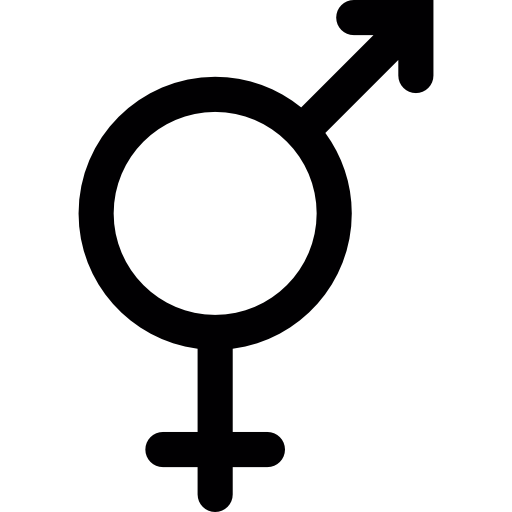 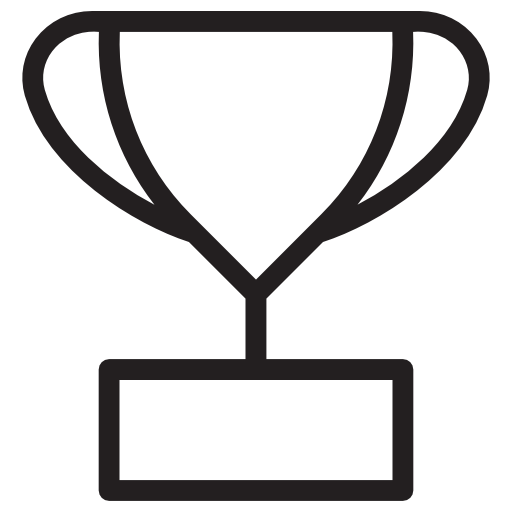 ¿Dónde estamos ahora?
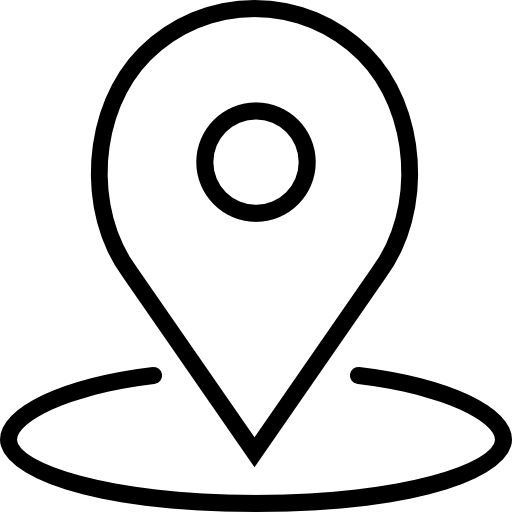 Fase inicial:
Recopilación de experiencias previas parecidas.
Evaluación crítica de las mismas.
Preparación de encuestas para evaluar el impacto de las actividades a realizar: si hay cambios antes/después de realizar las actividades.
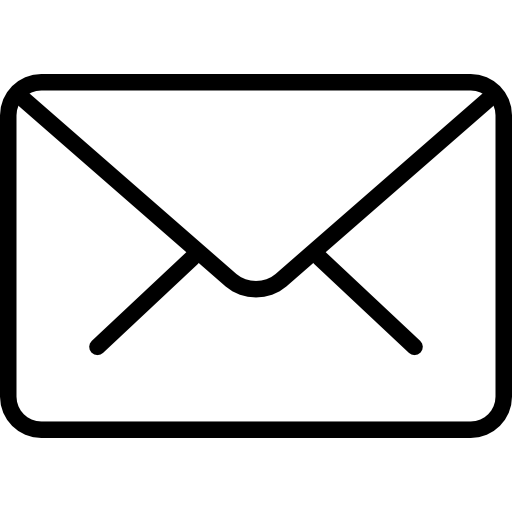 culturacientifica_uc@unican.es
@UC_Divulga
@jjsaenzde
stem4youth.eu
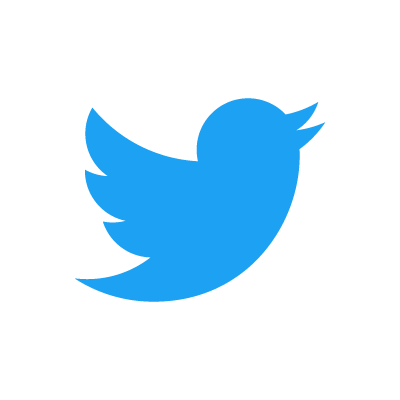 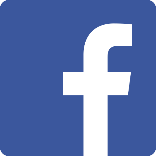 Facebook.com/UCDivulga